Shelly Lipsman1944 - 2015
Compiled by Ron in Fall 2016,
The pictures are largely in chronological order from 1948 through 2015
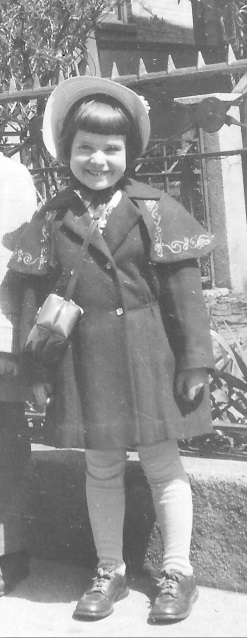 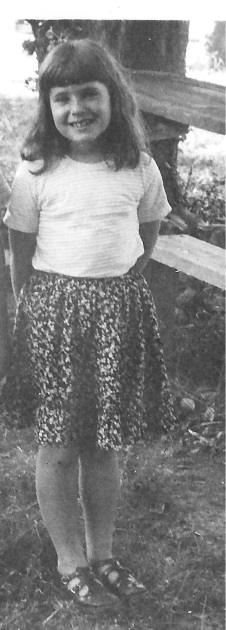 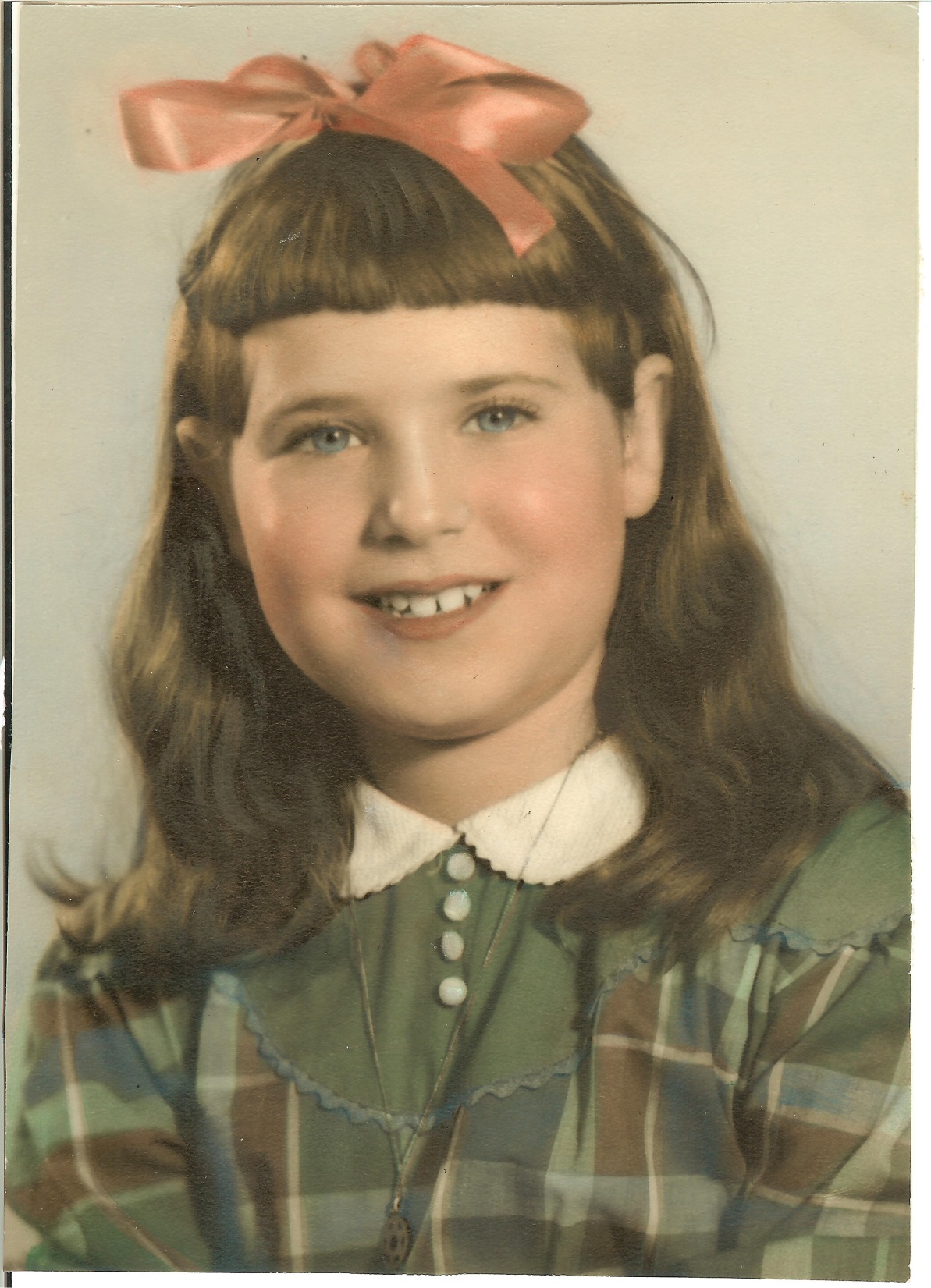 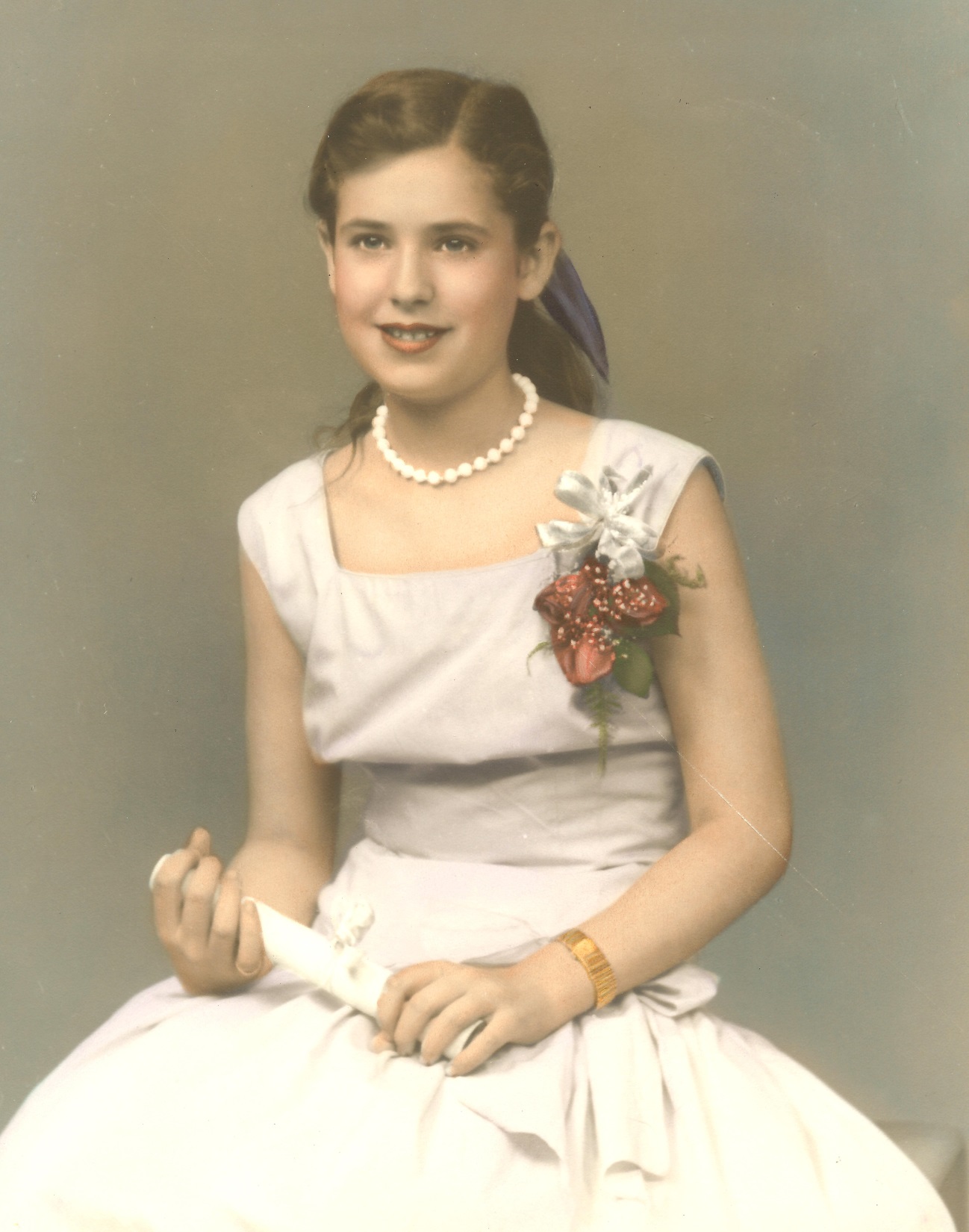 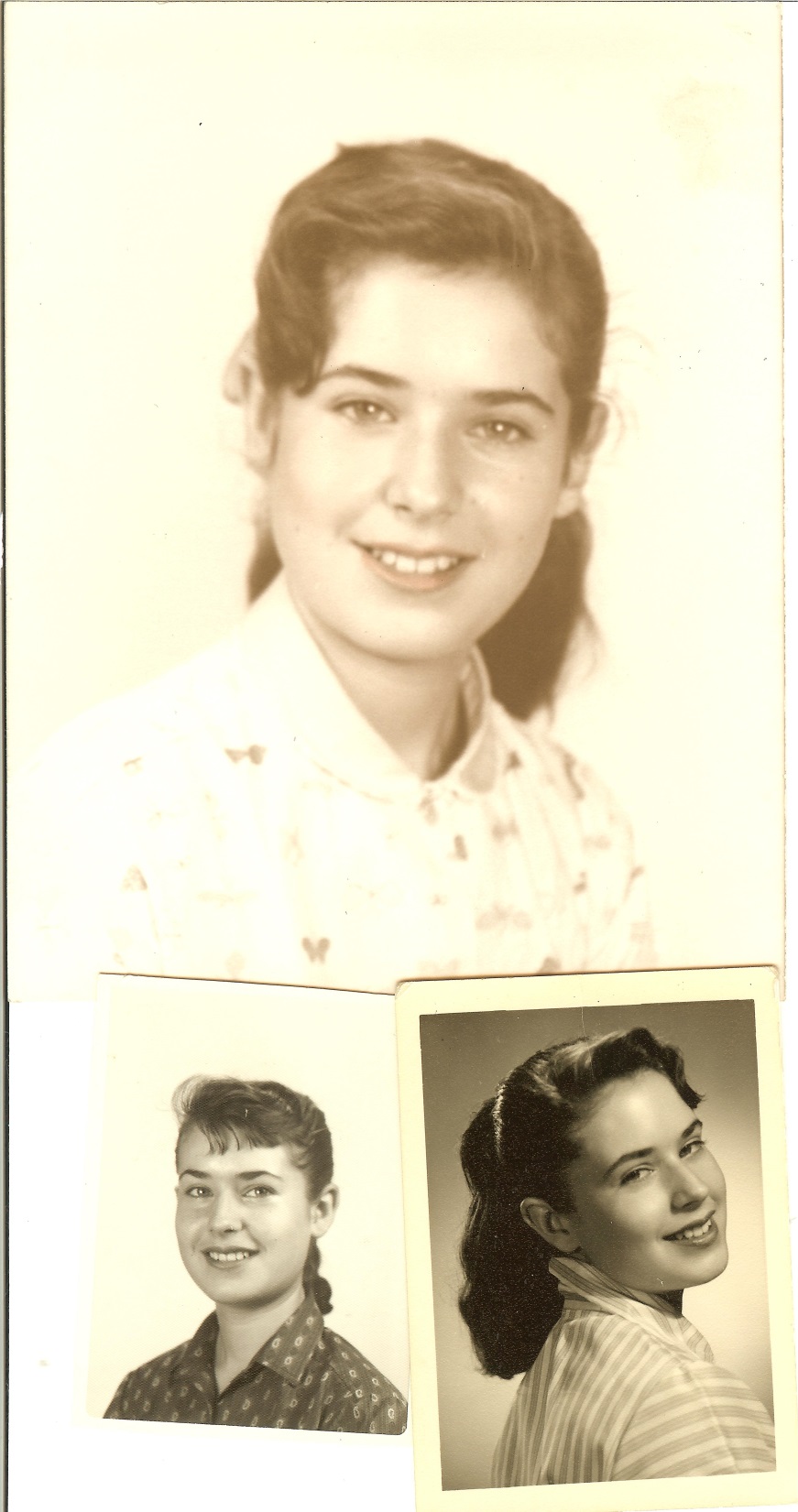 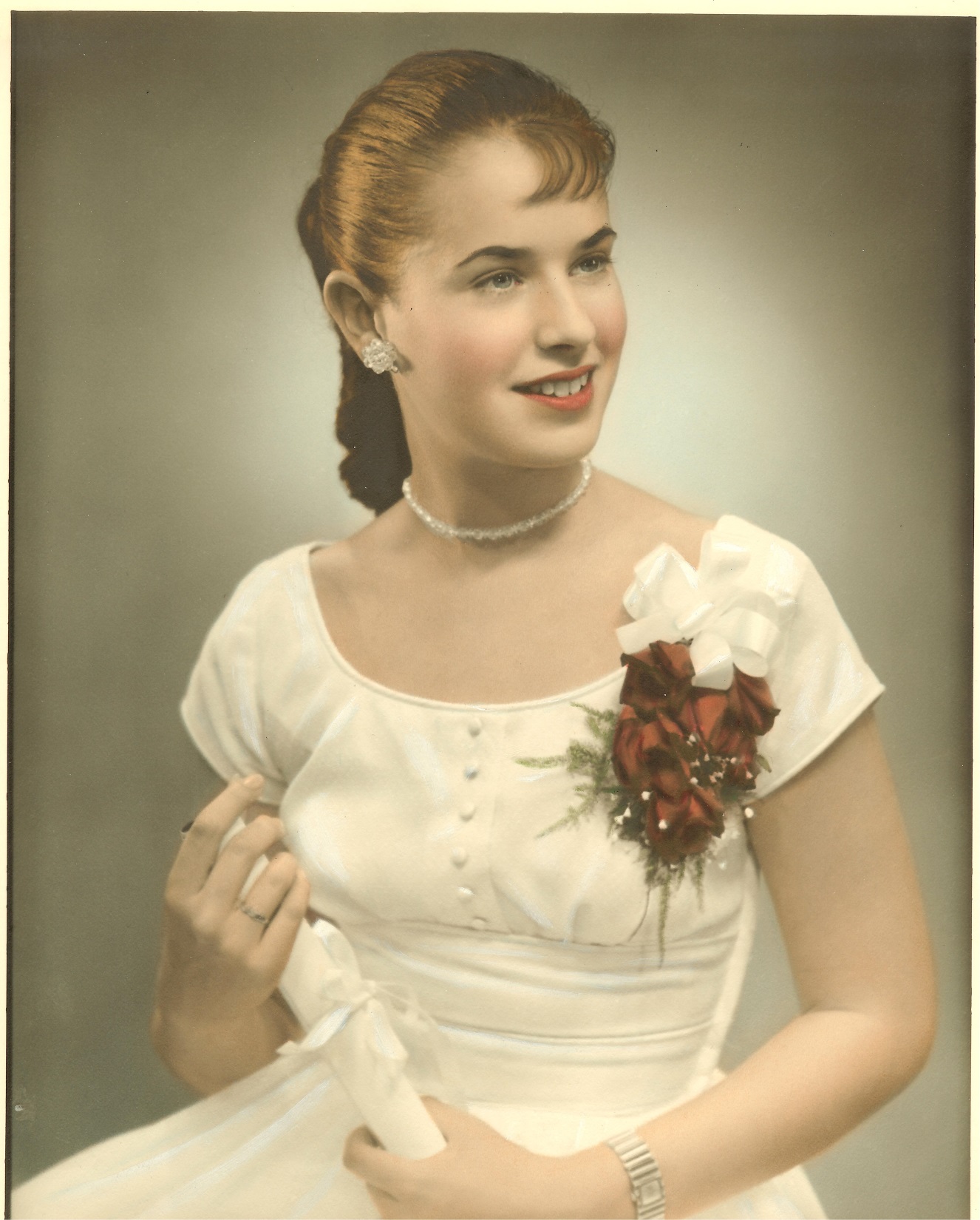 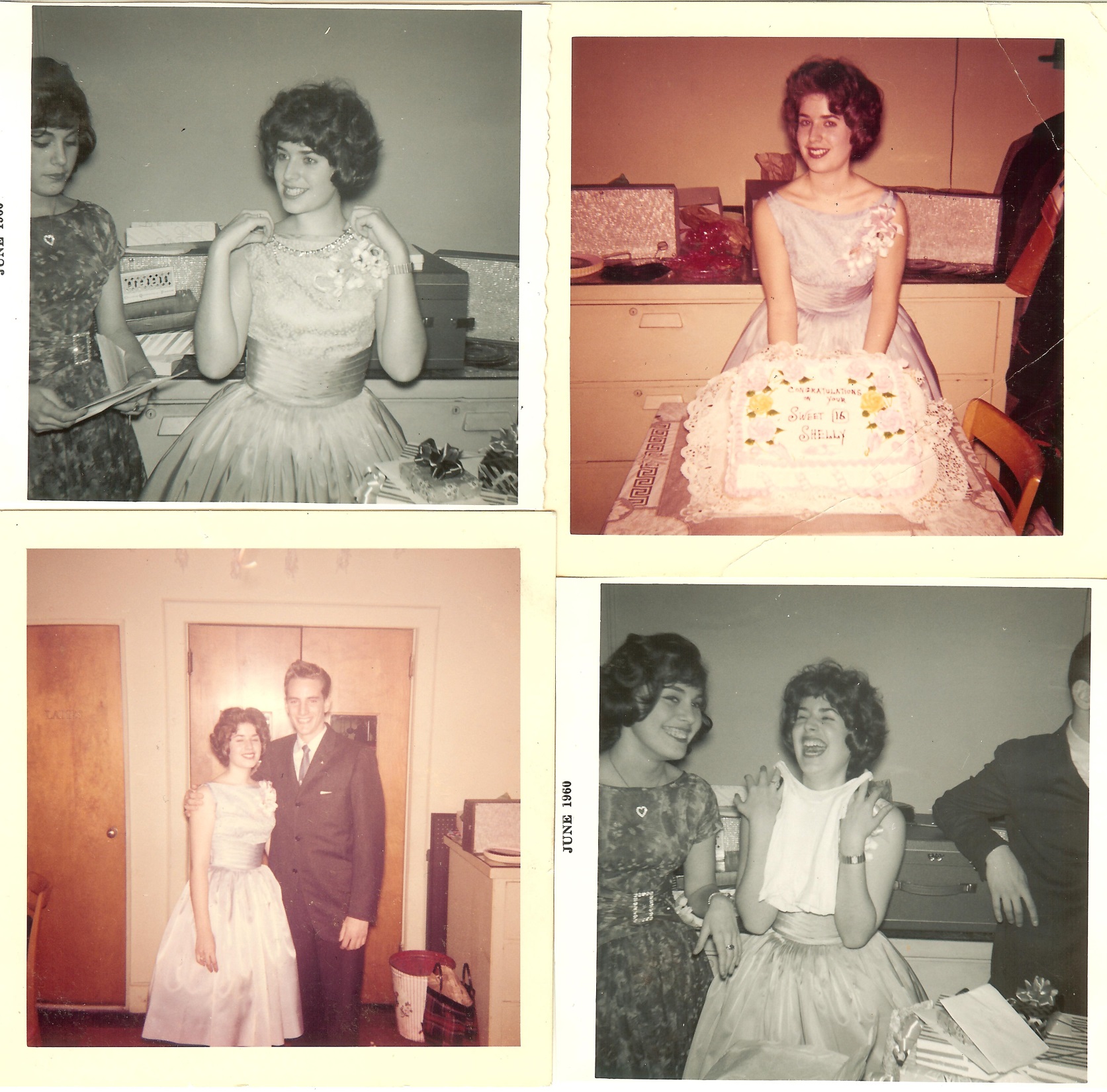 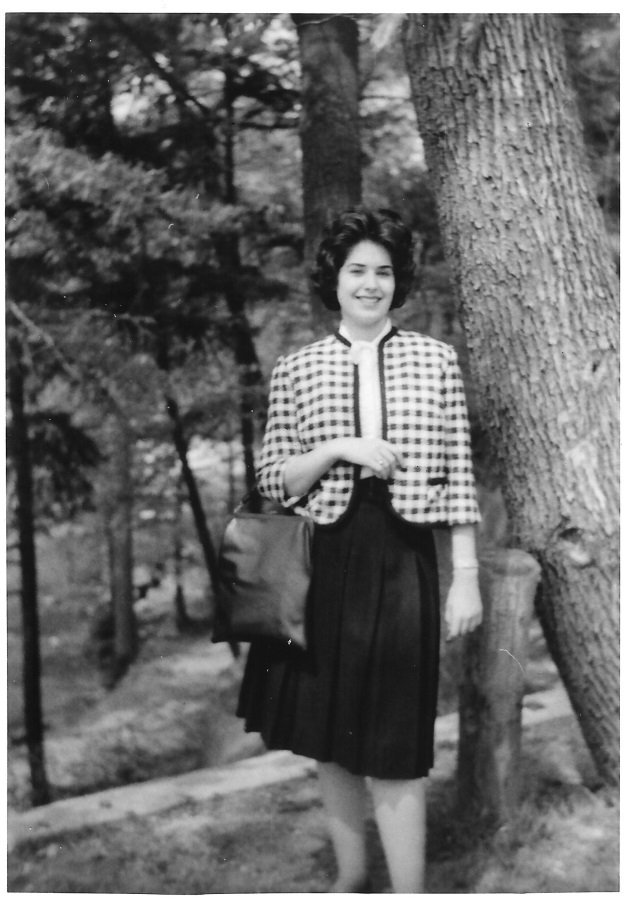 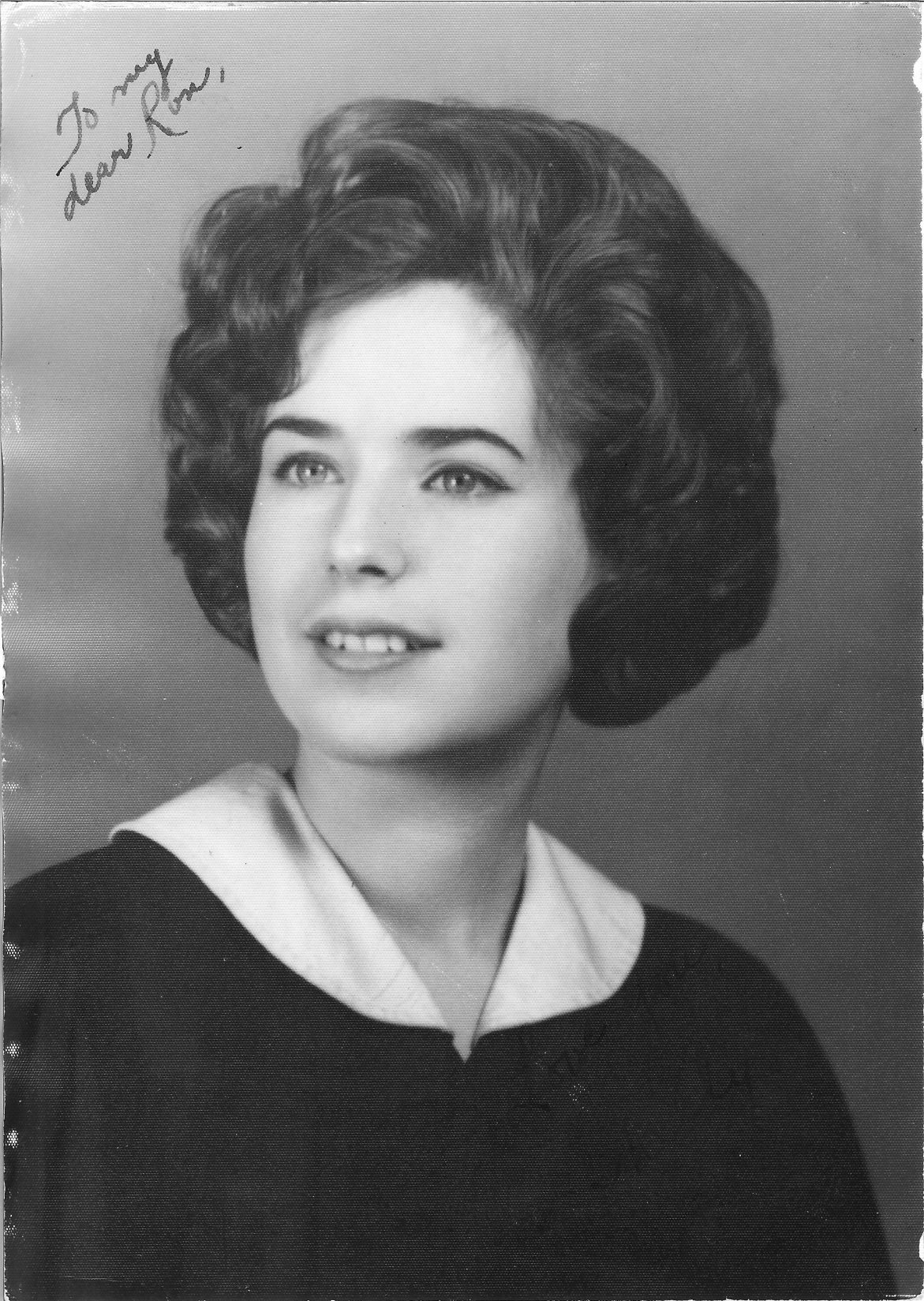 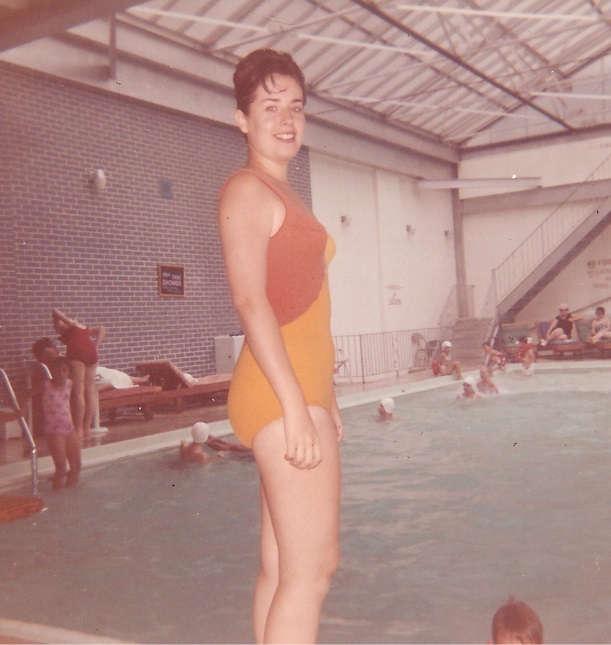 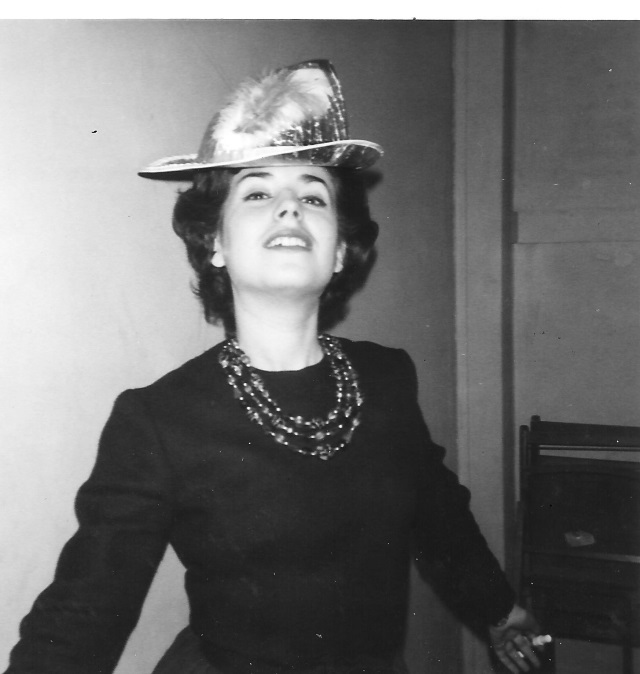 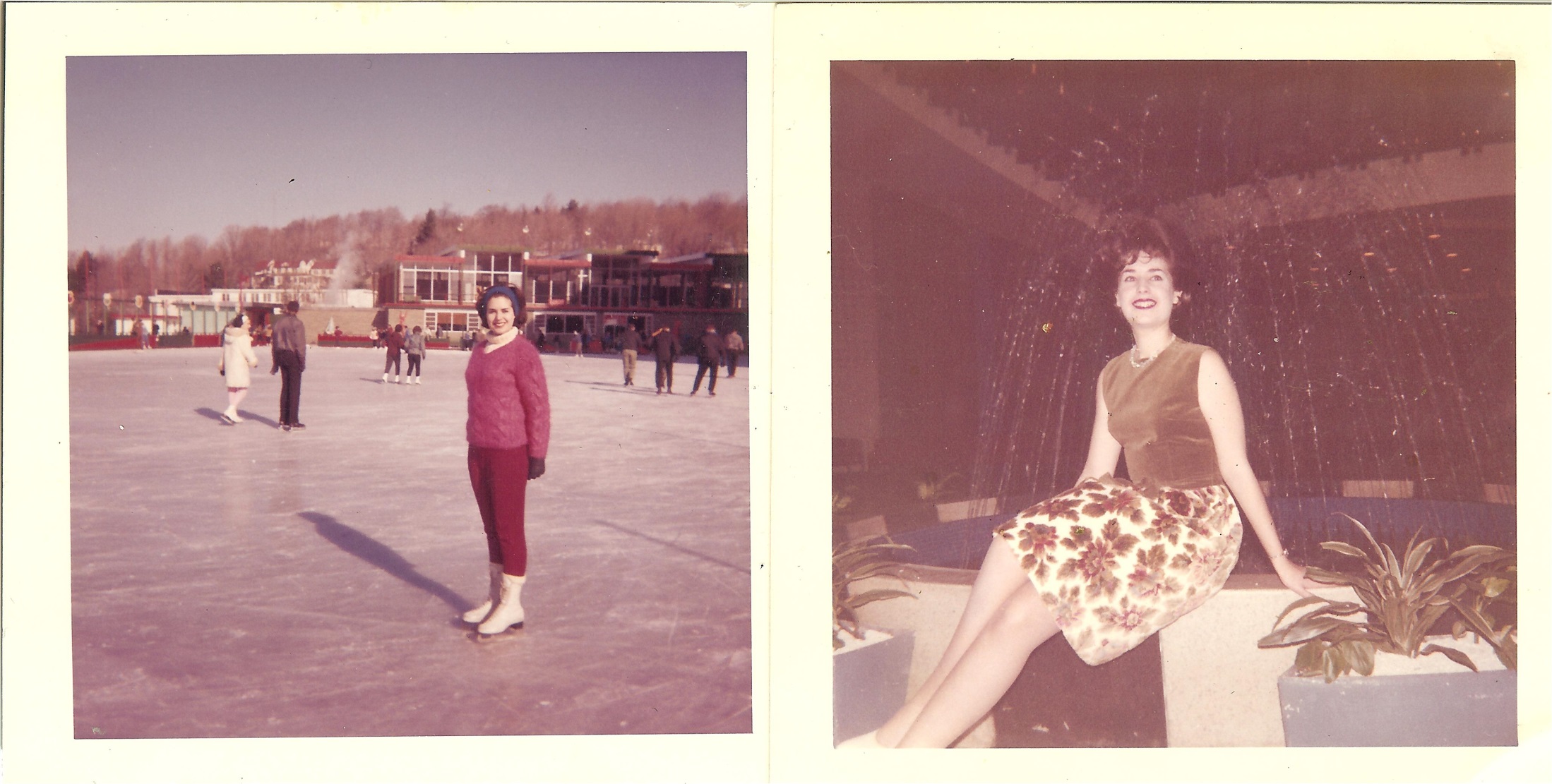 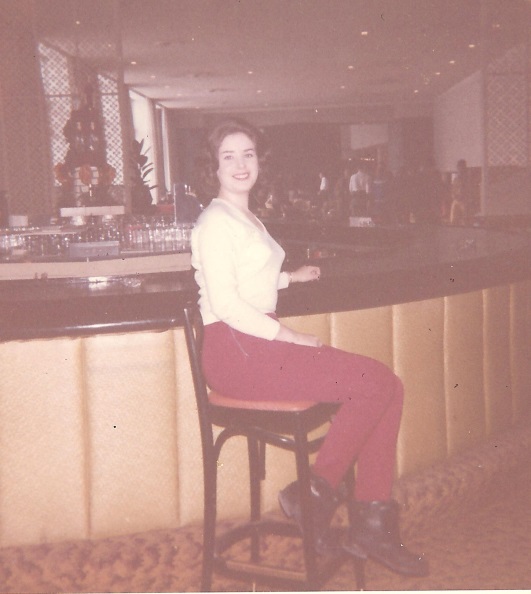 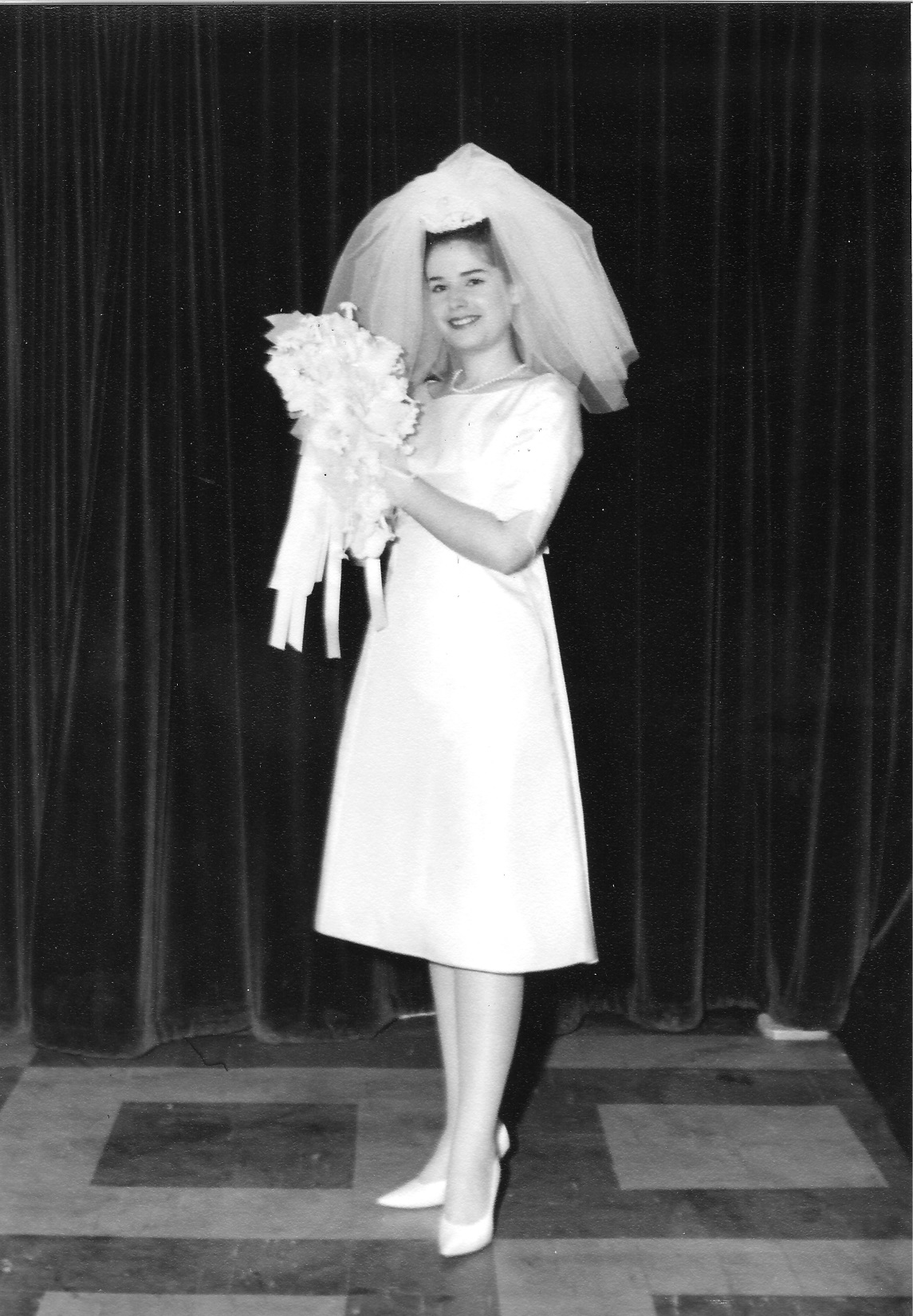 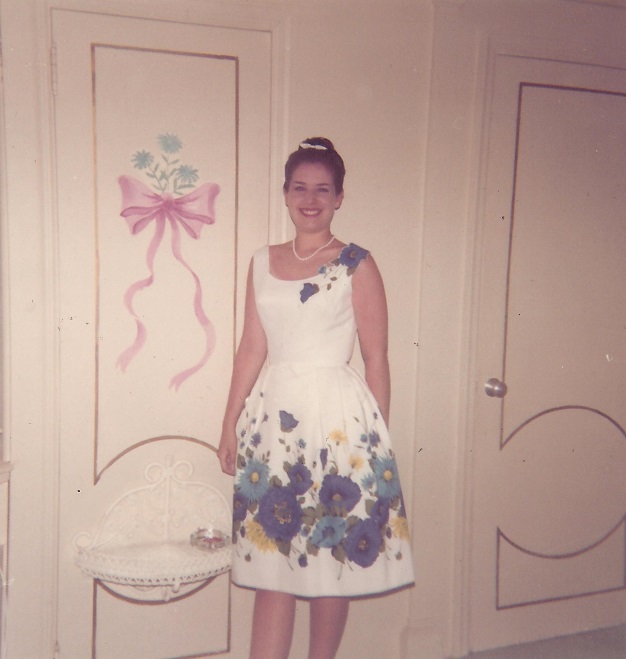 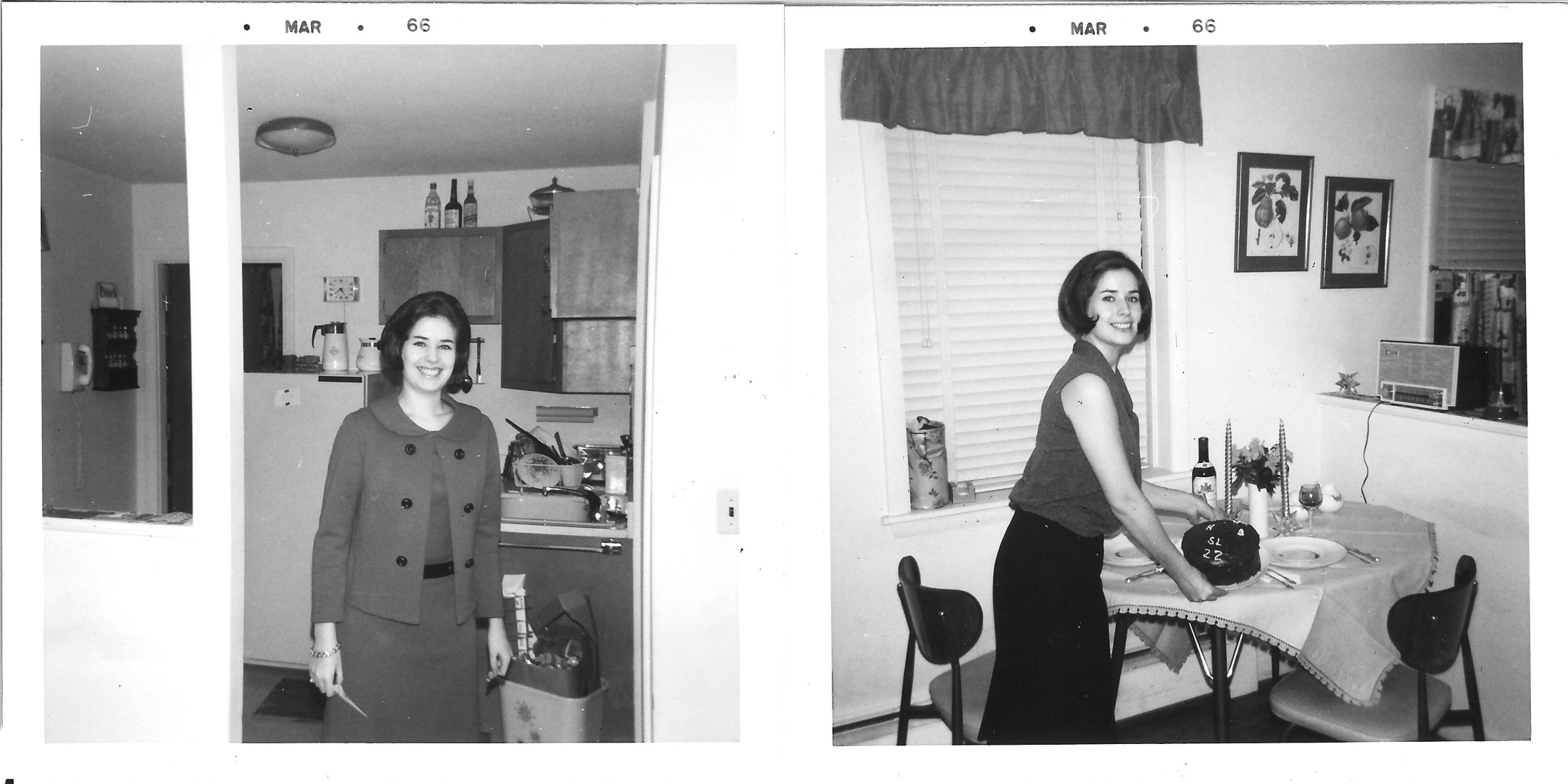 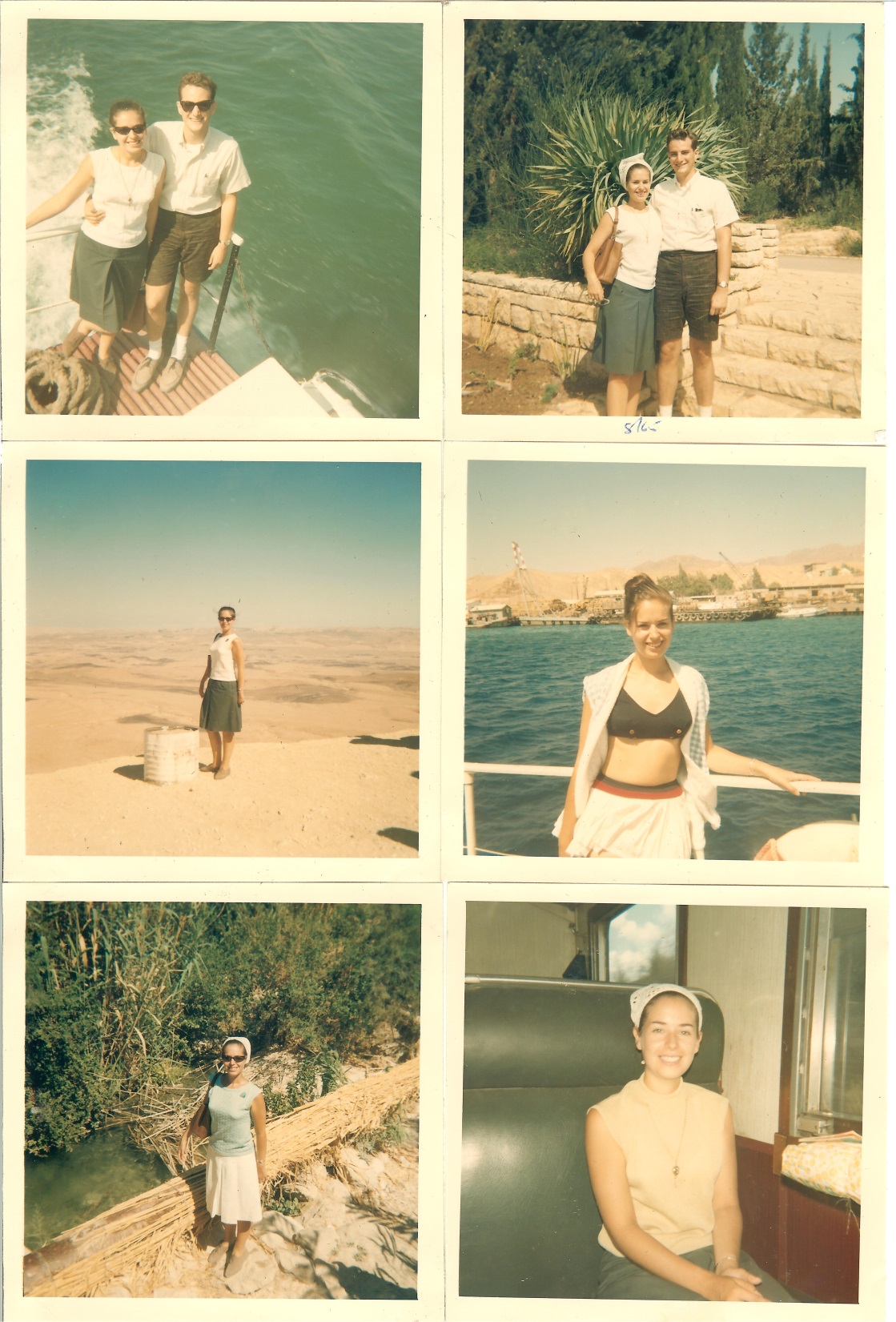 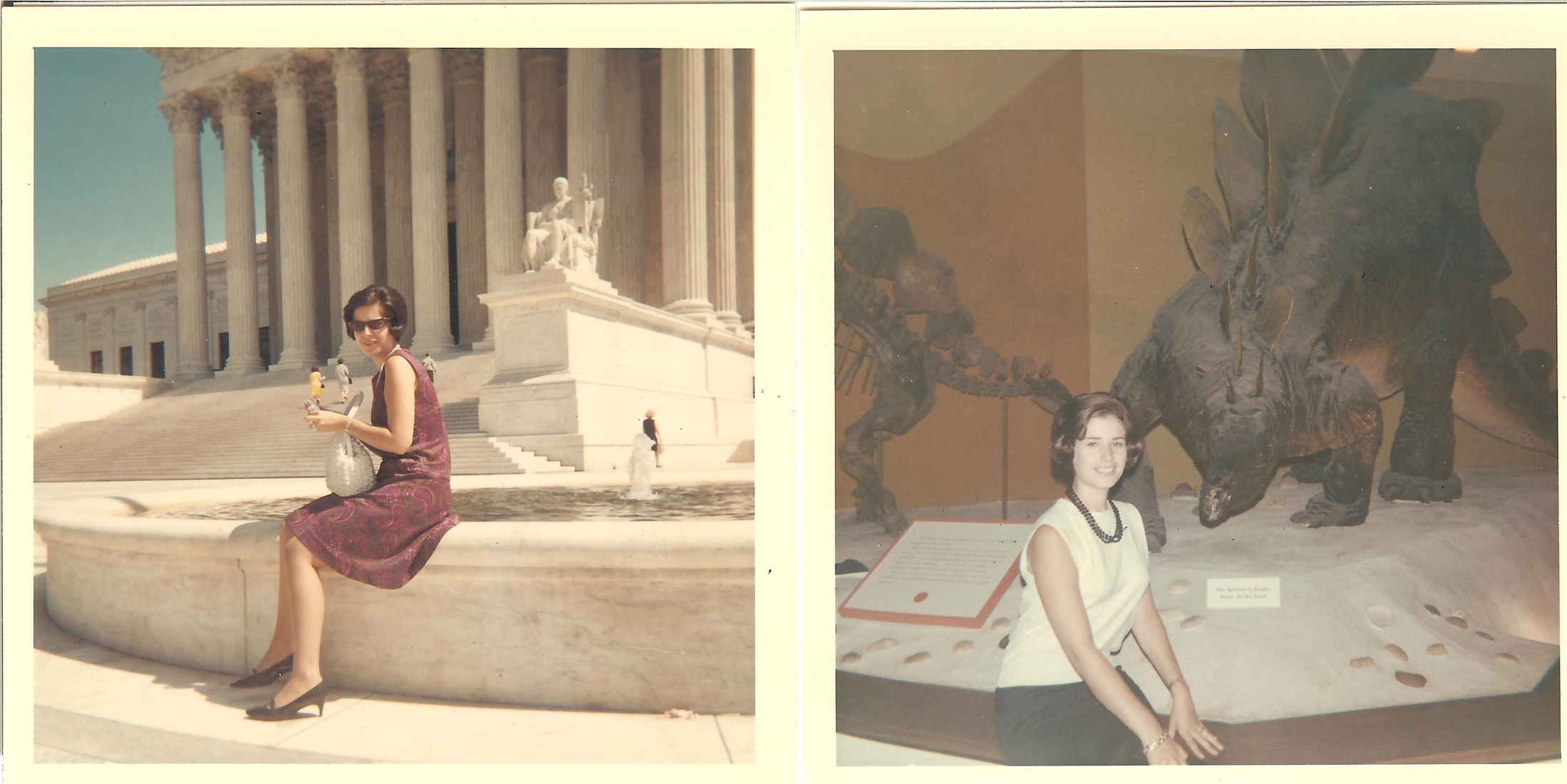 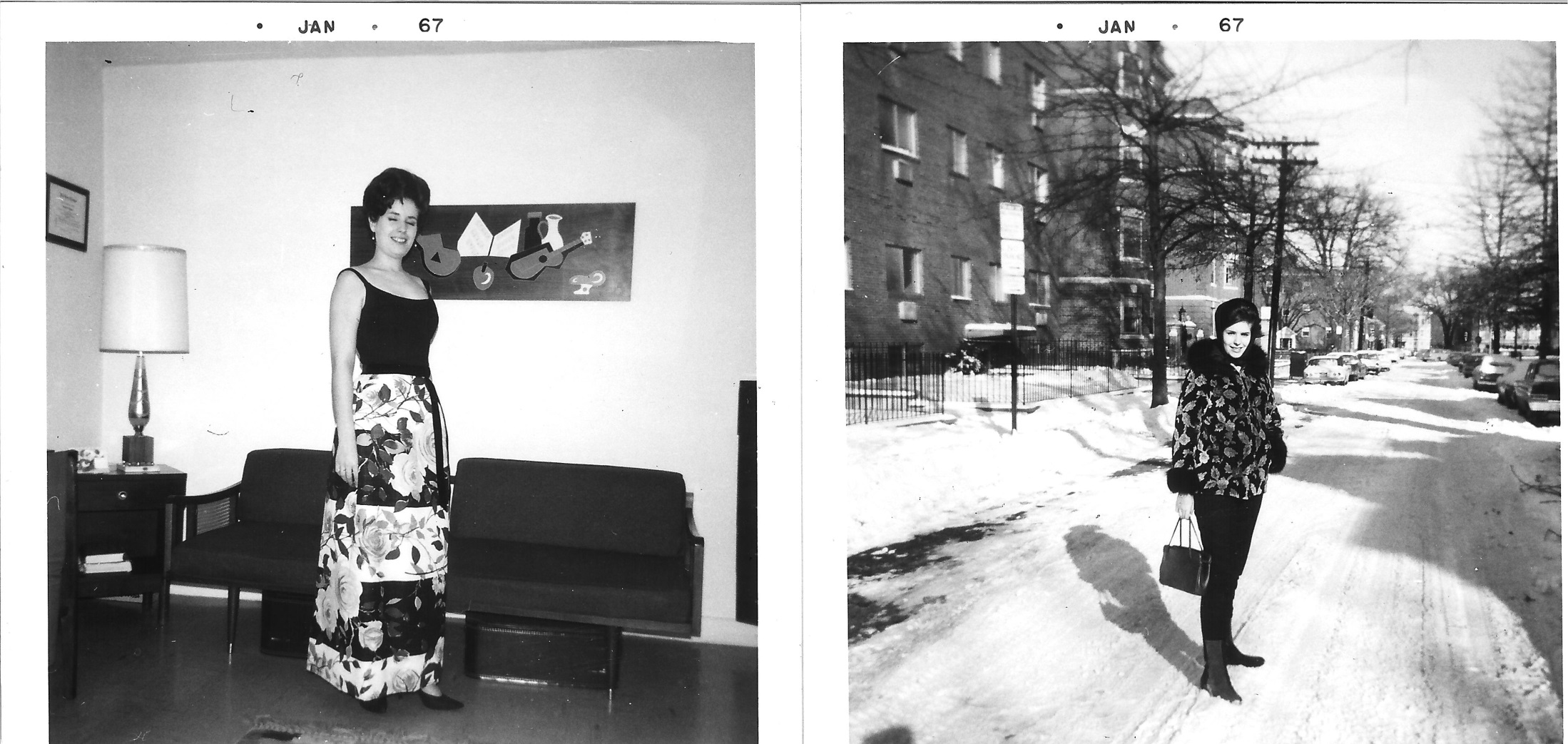 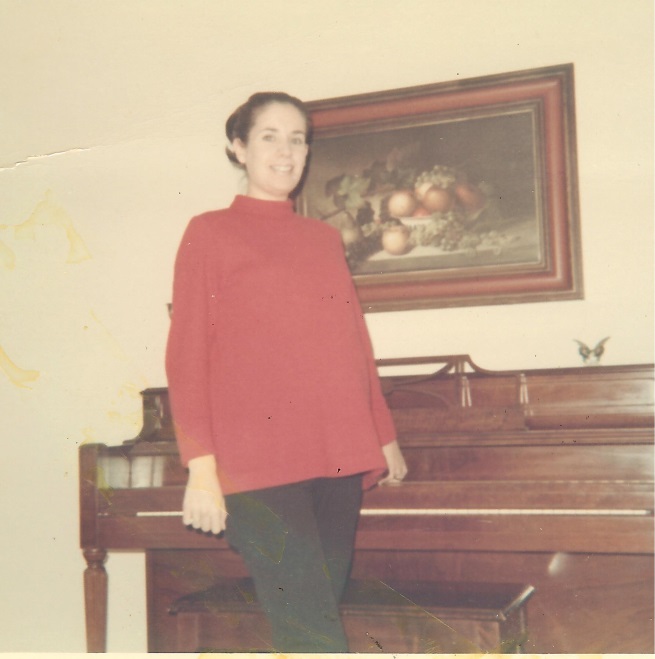 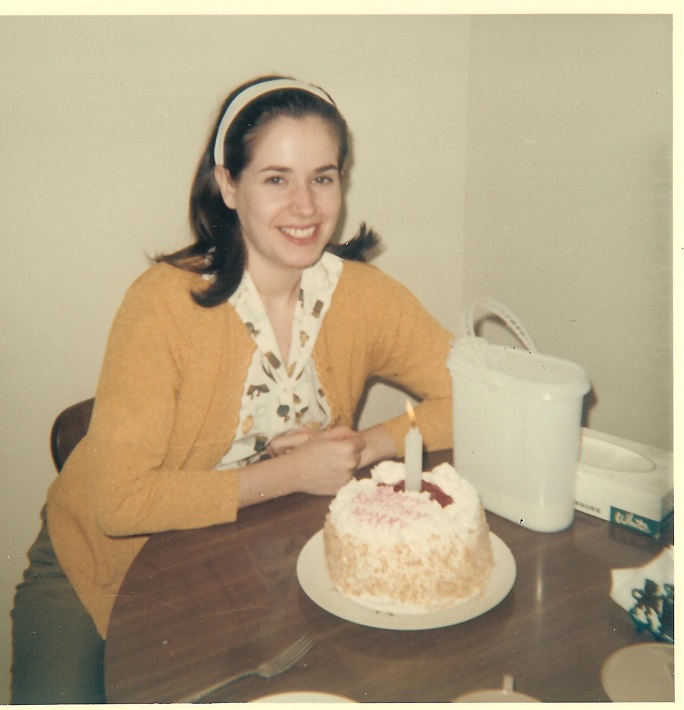 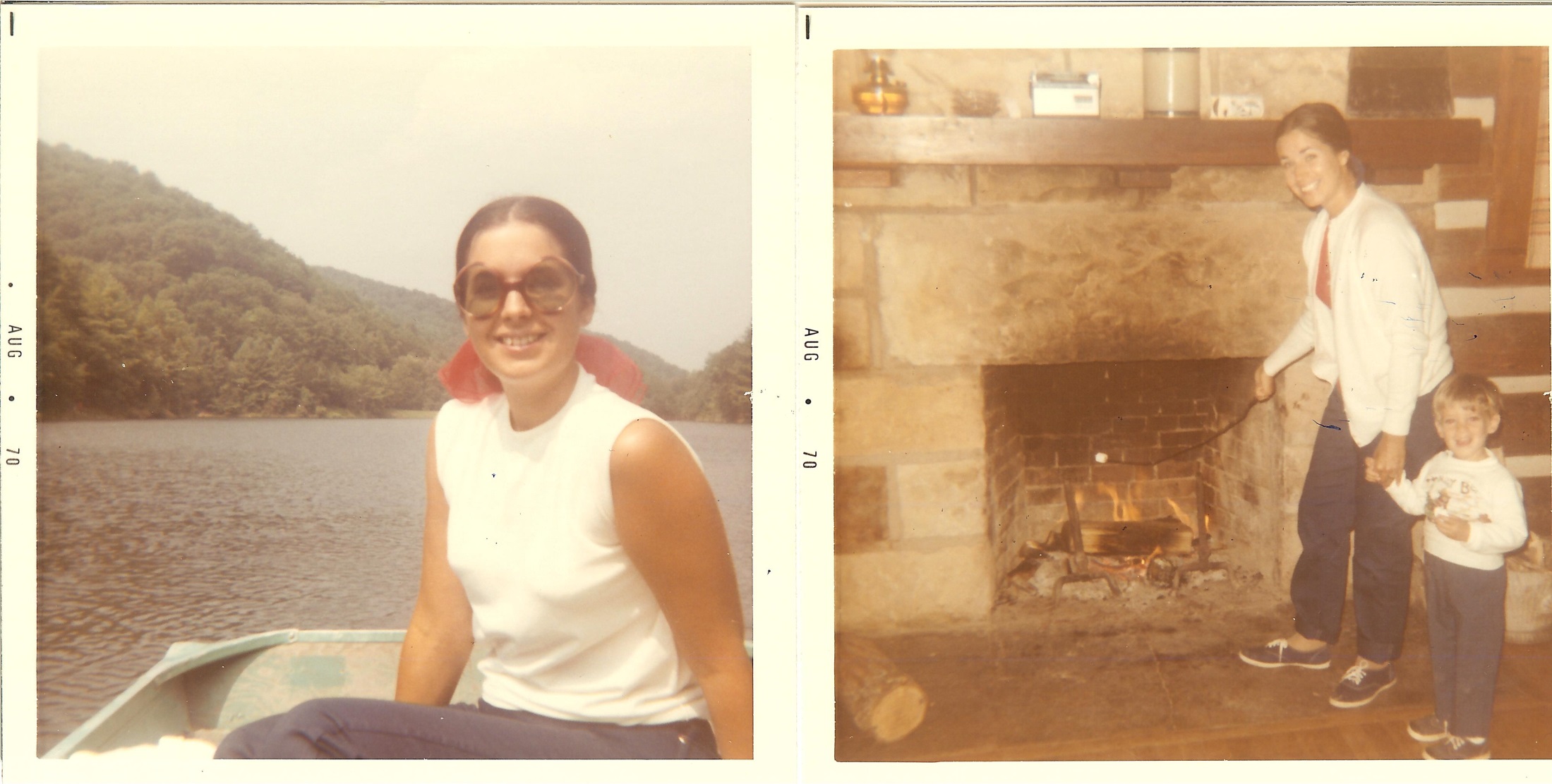 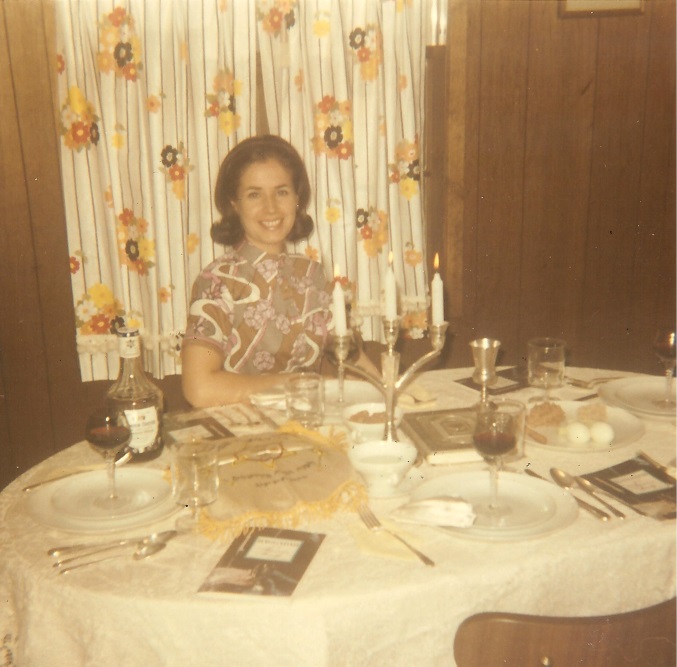 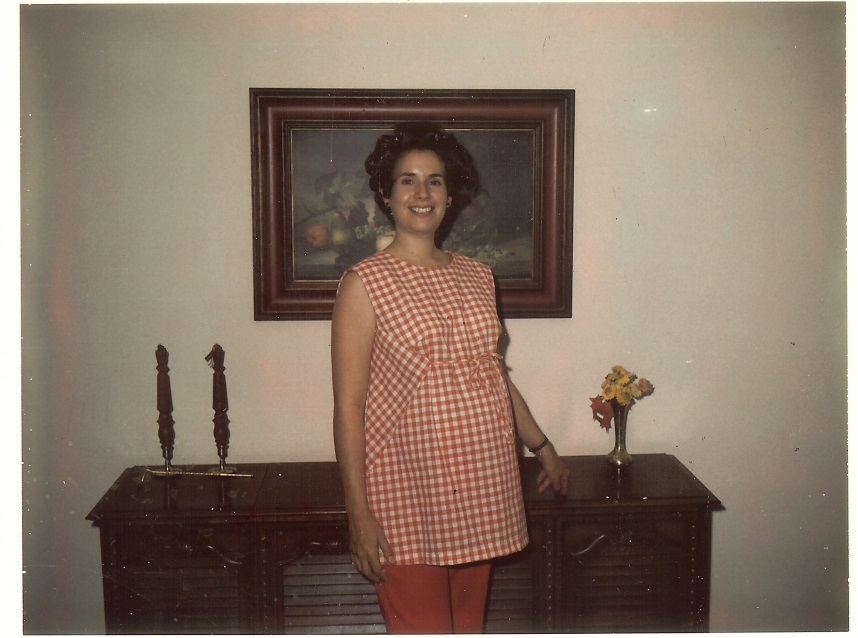 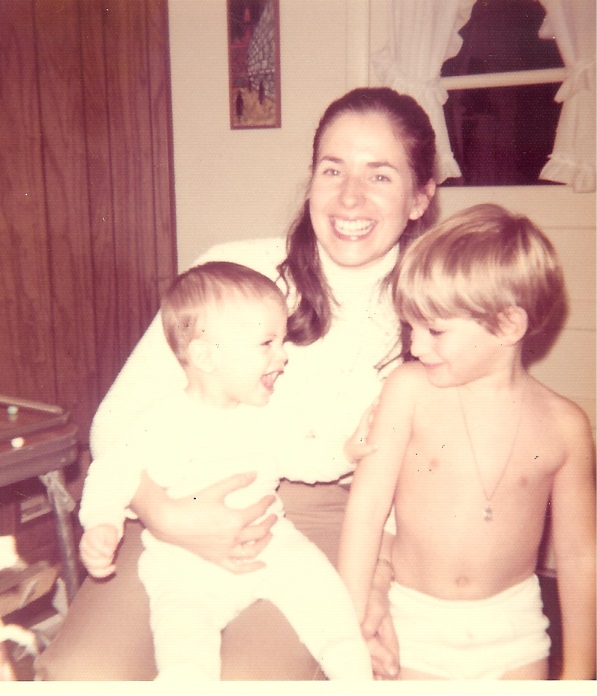 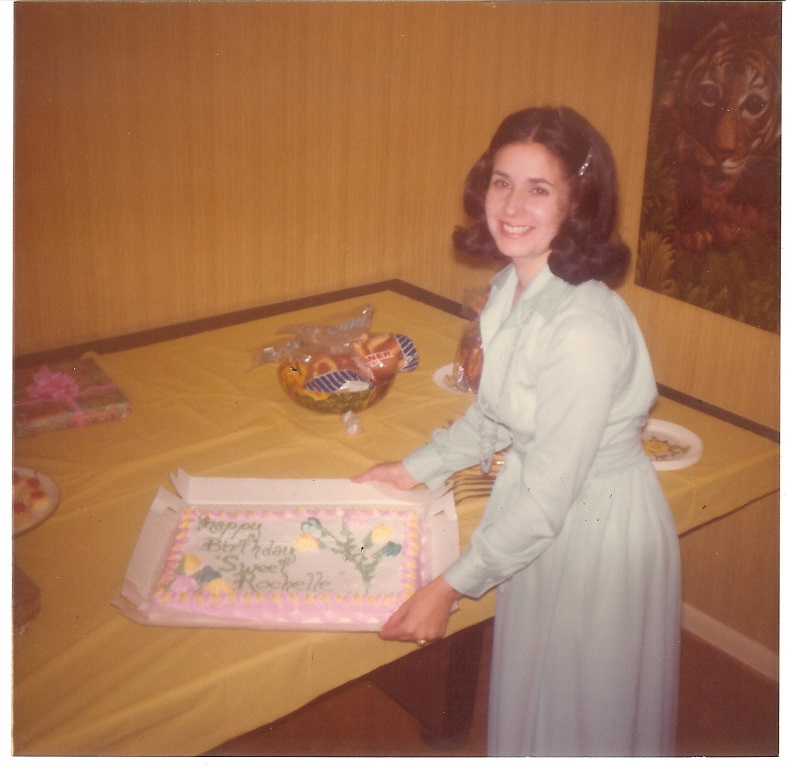 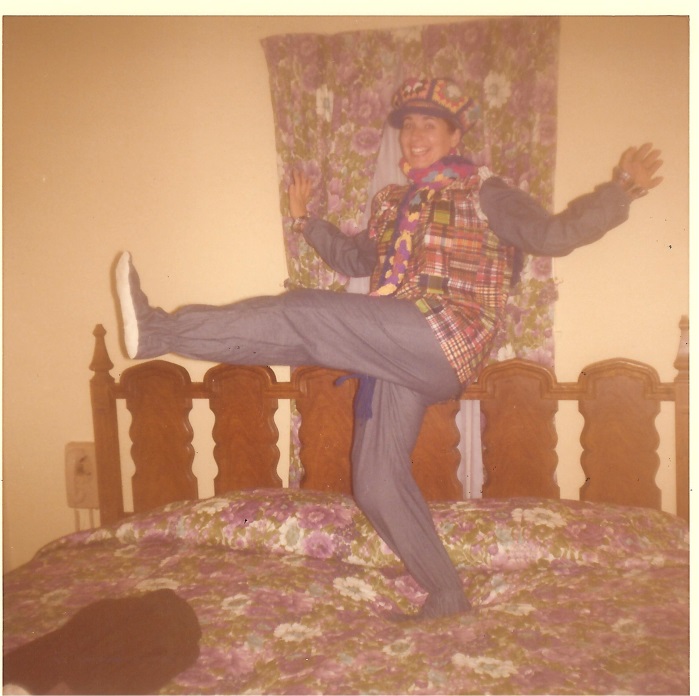 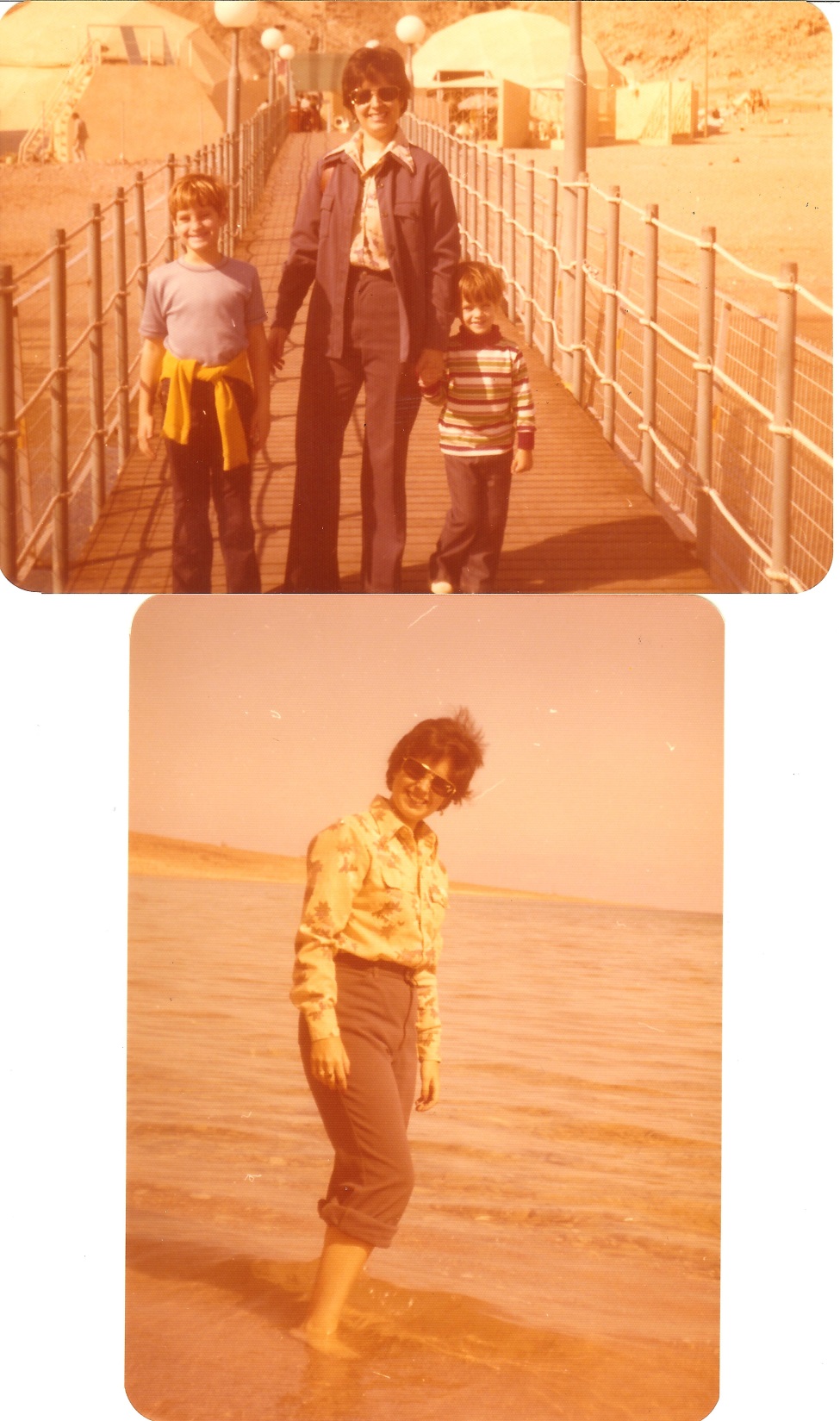 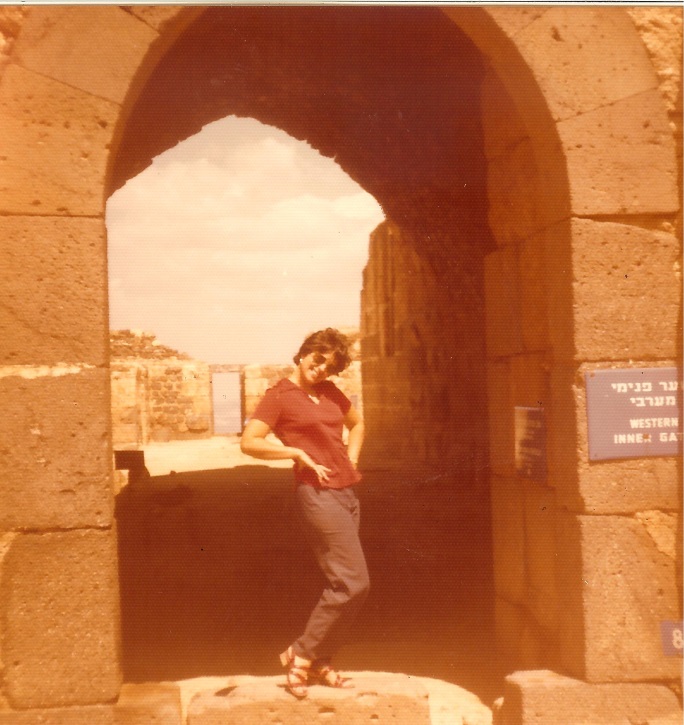 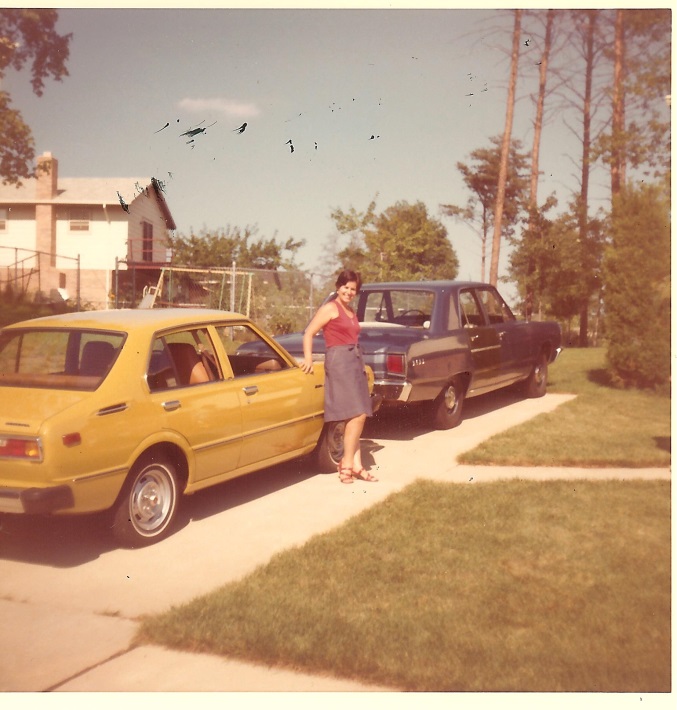 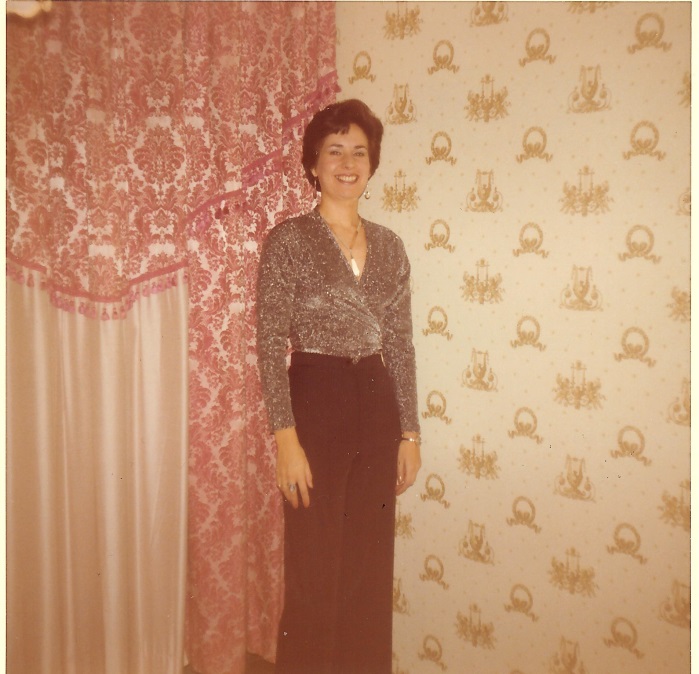 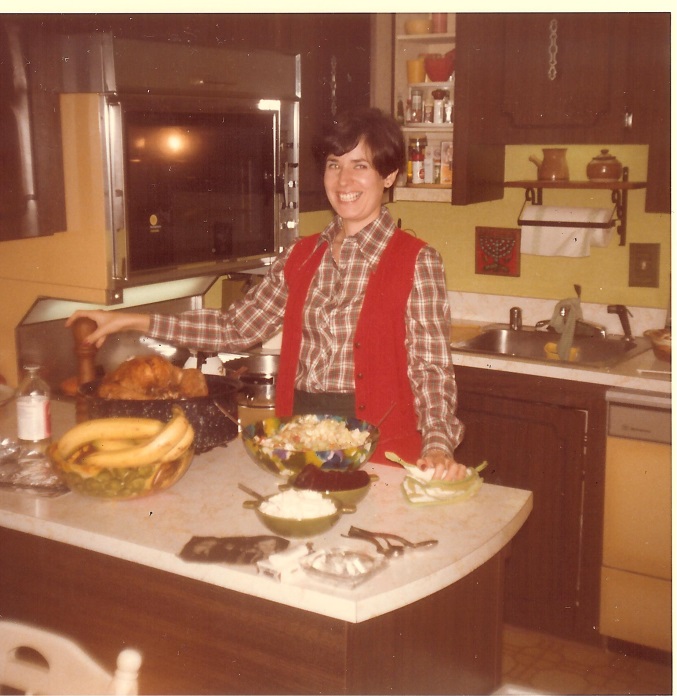 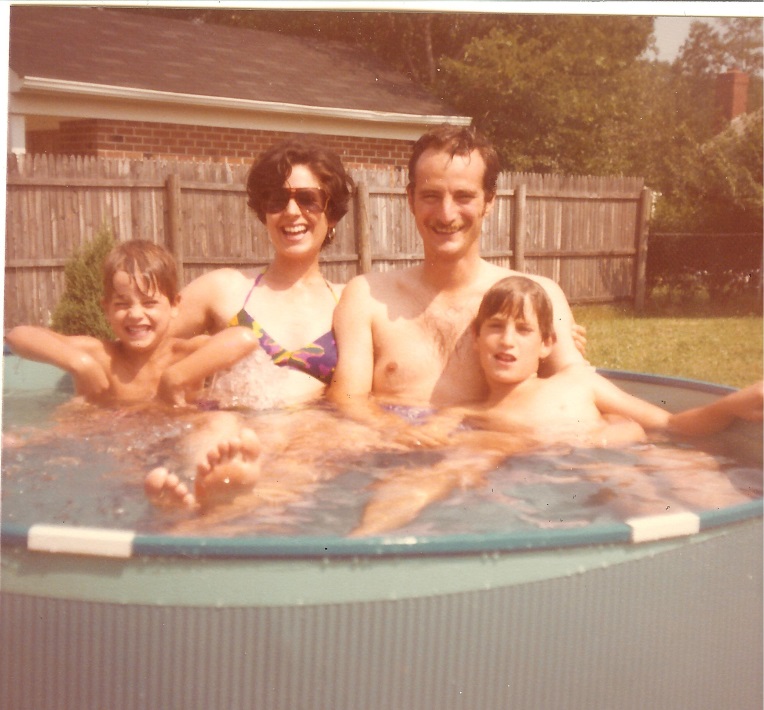 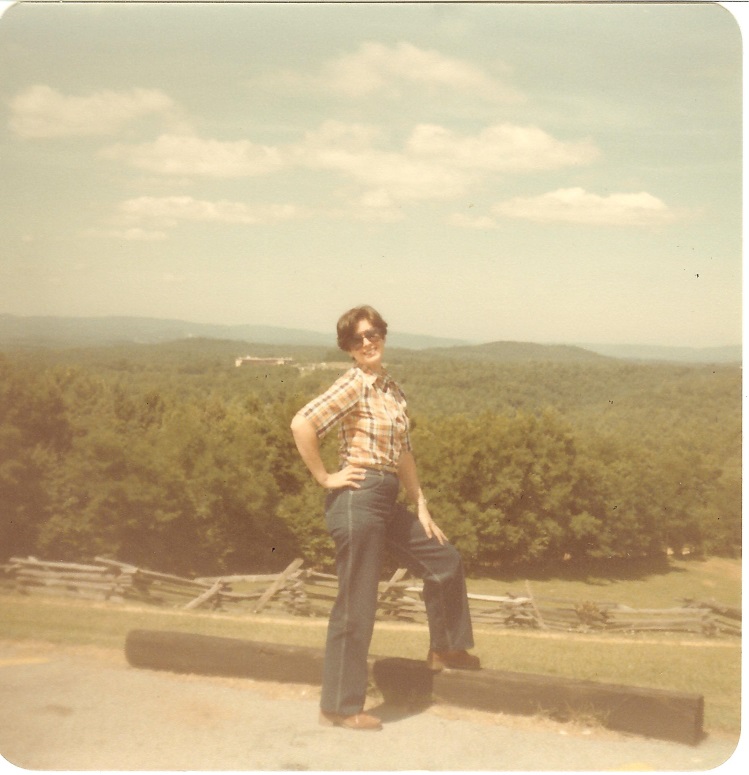 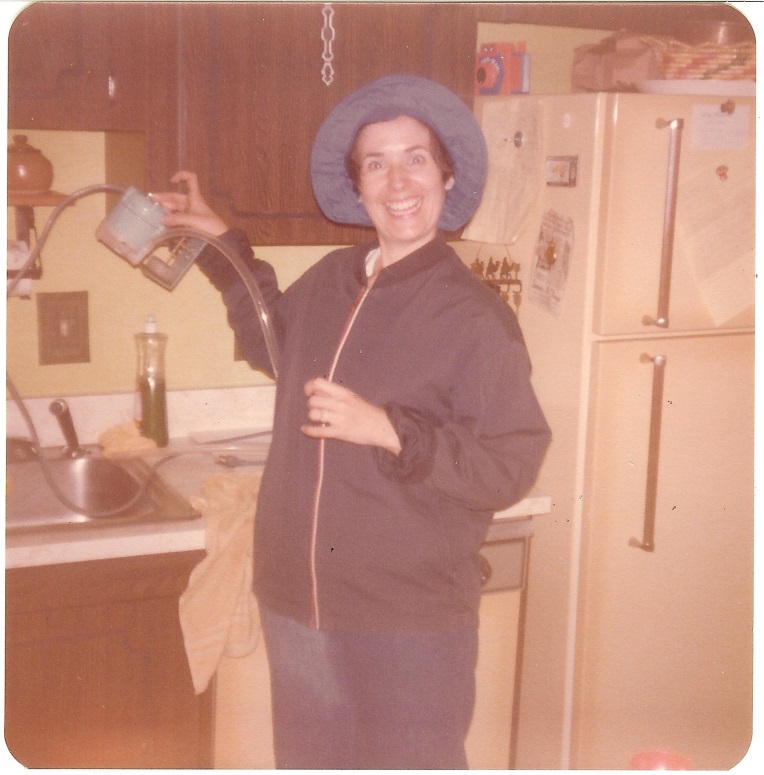 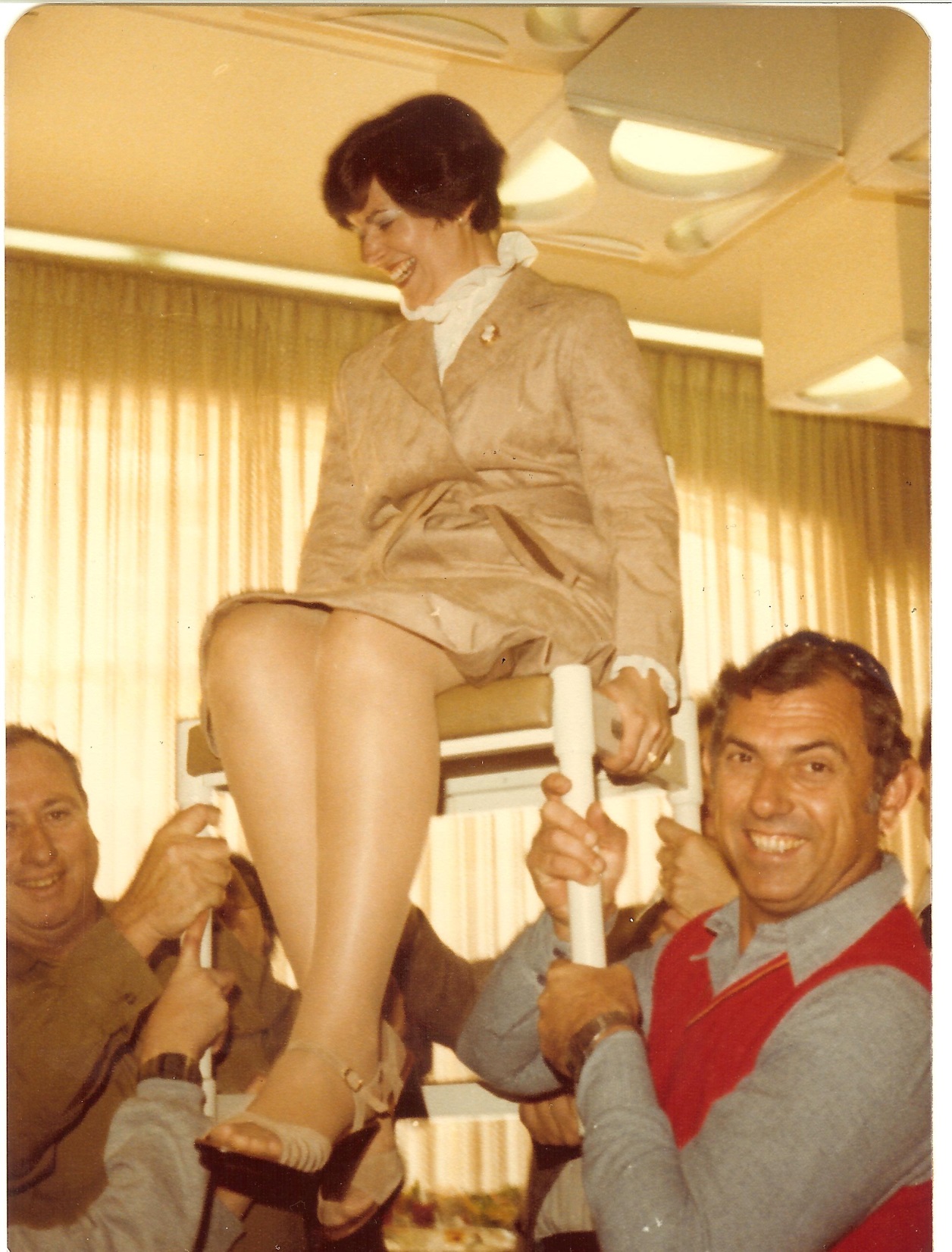 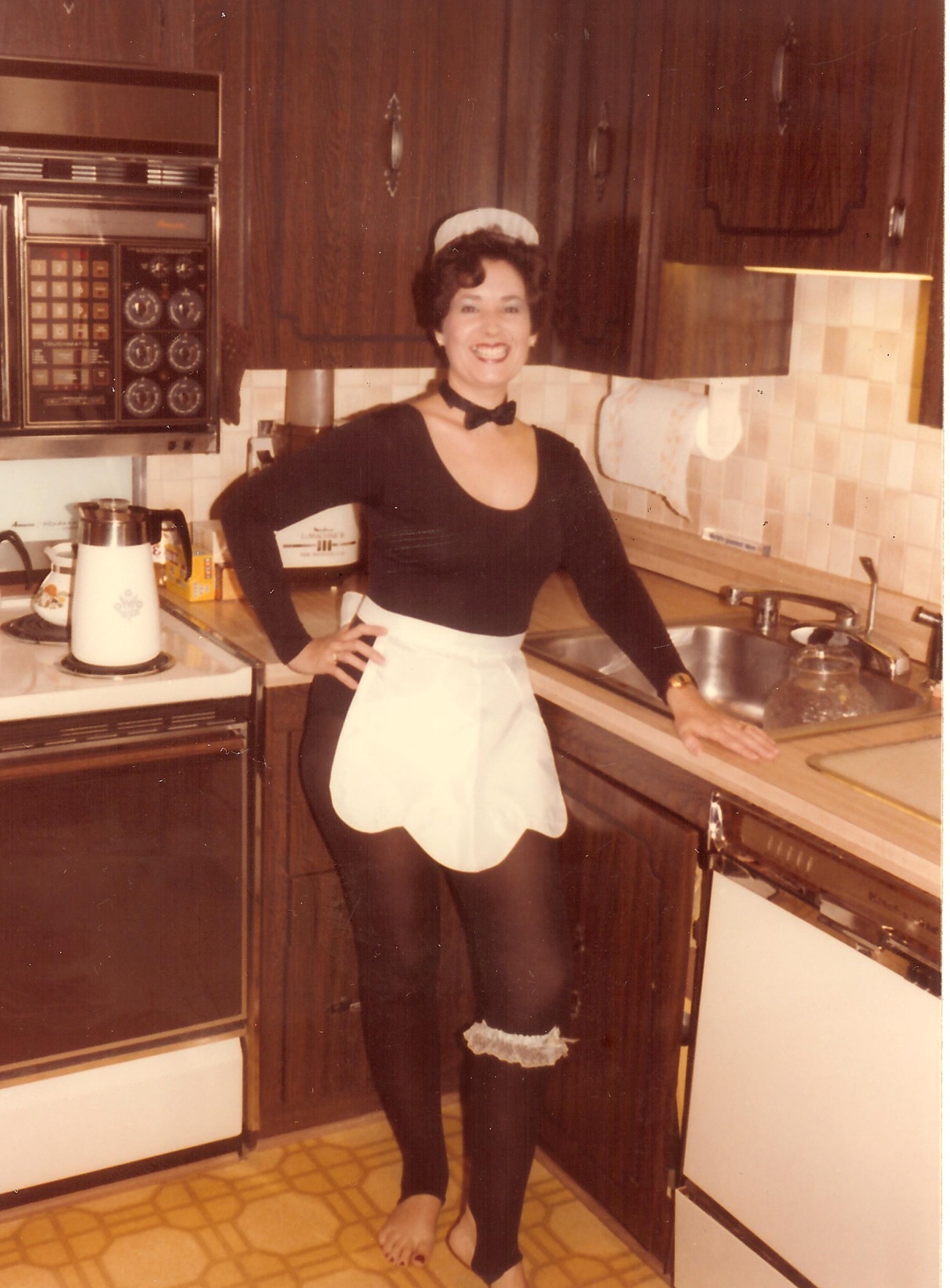 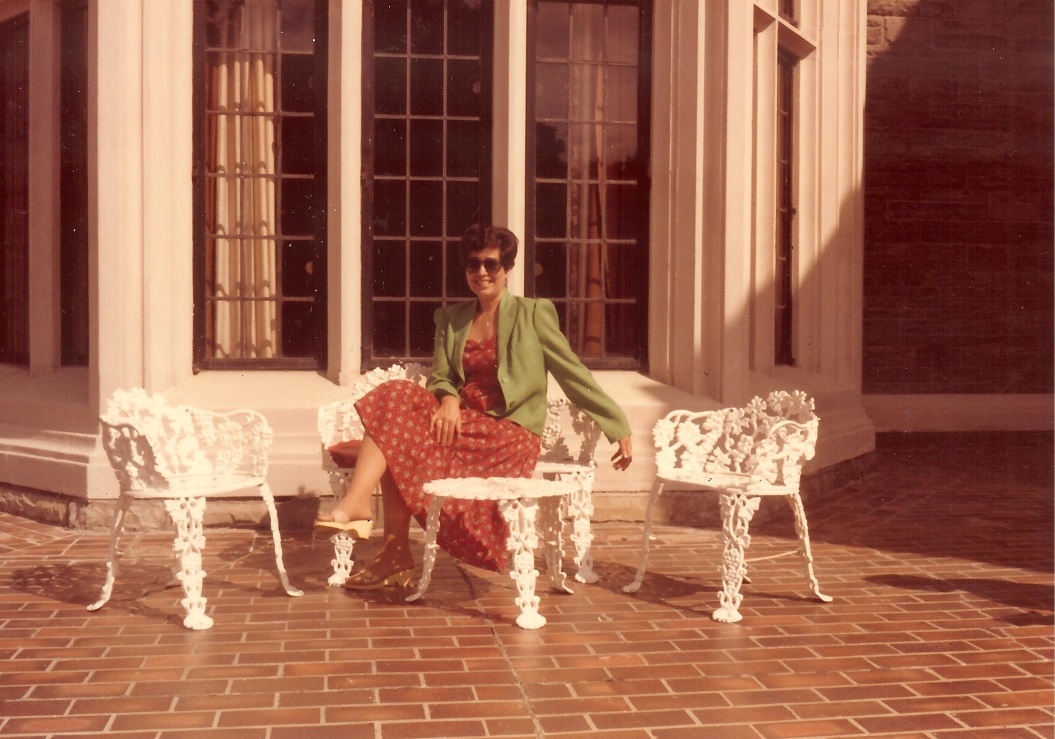 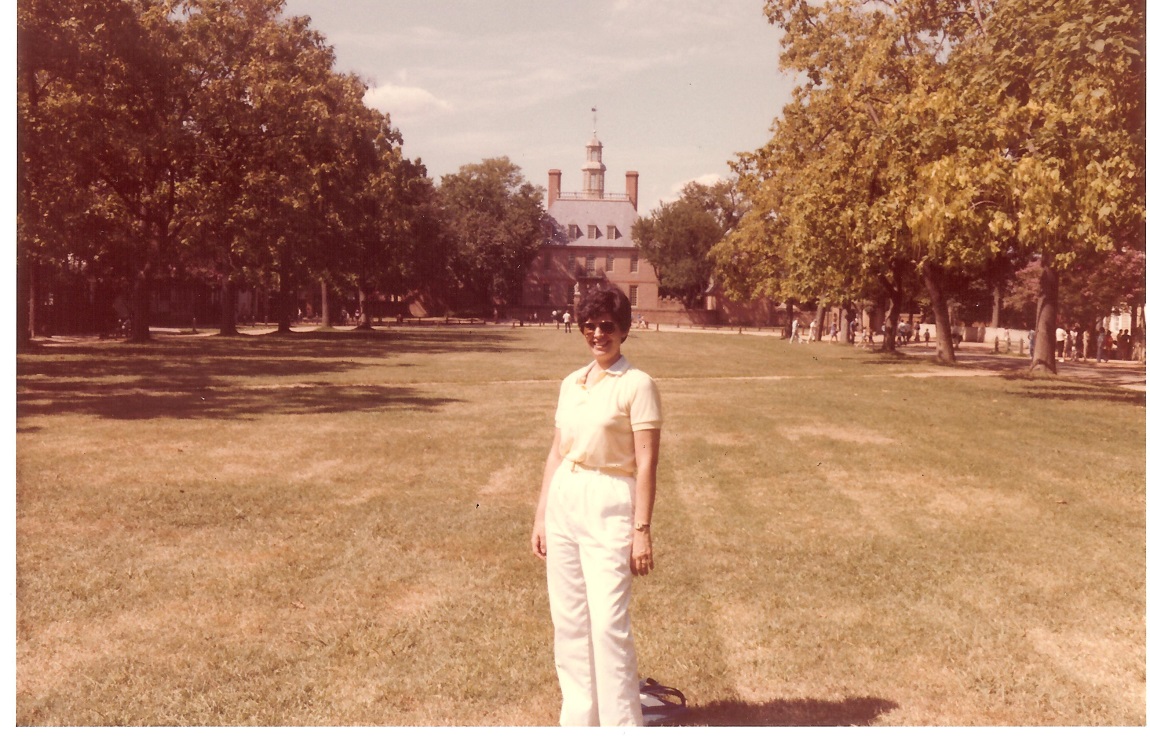 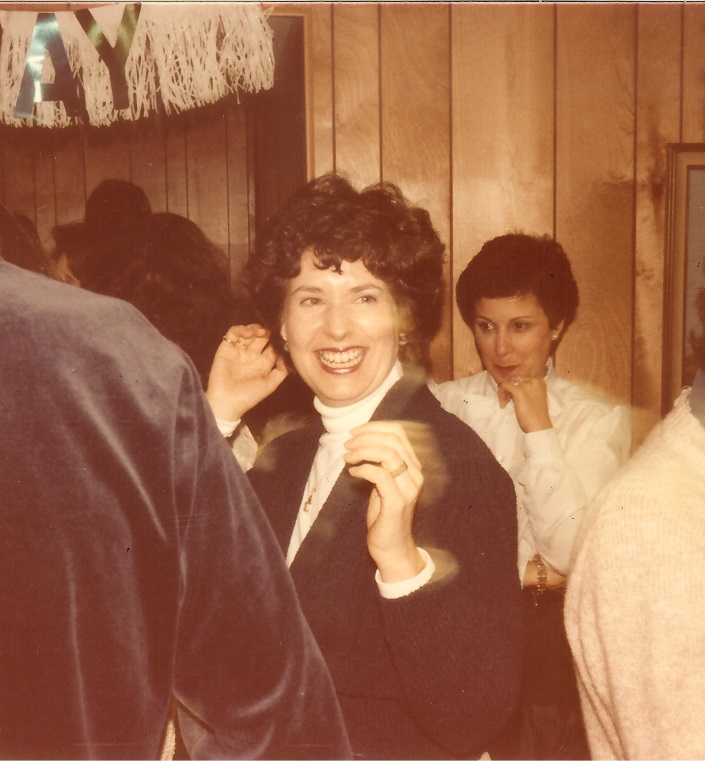 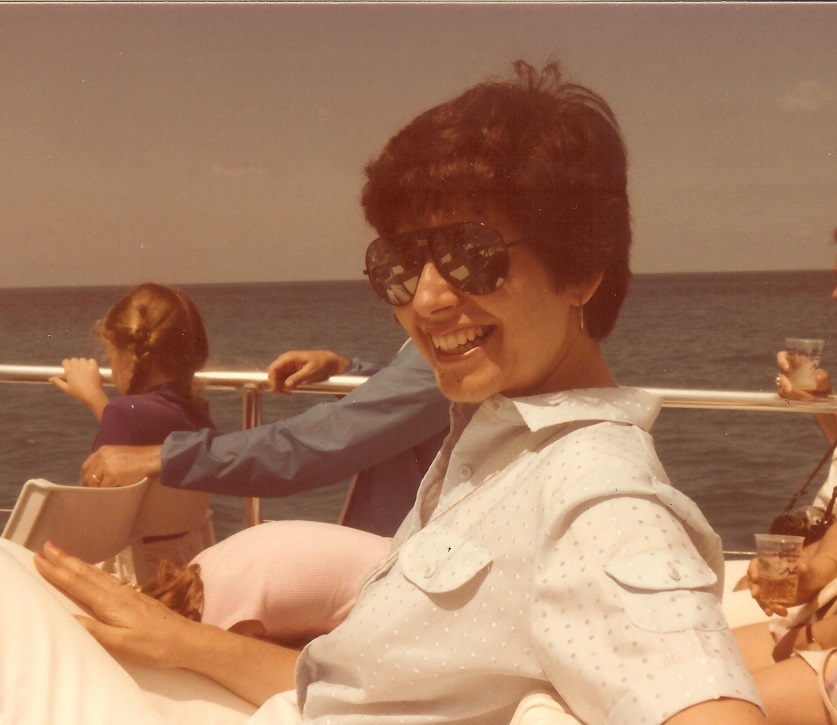 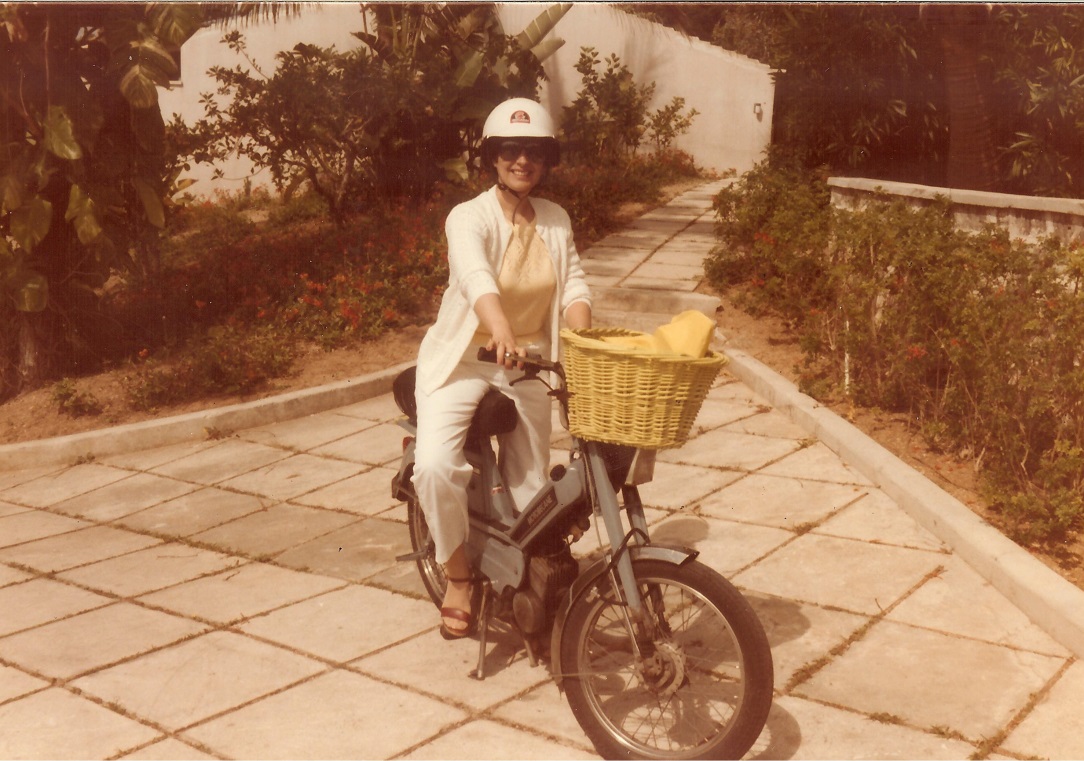 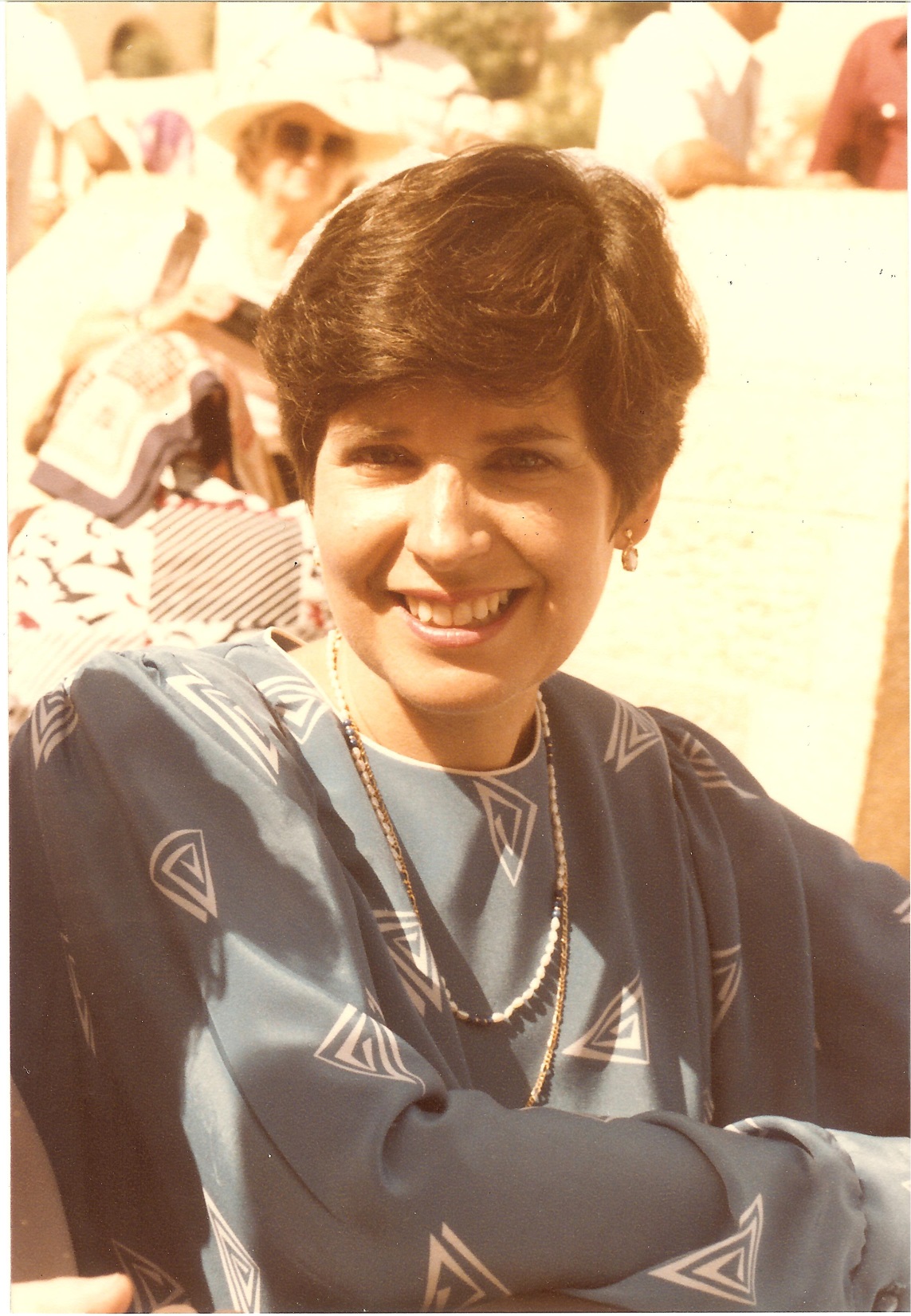 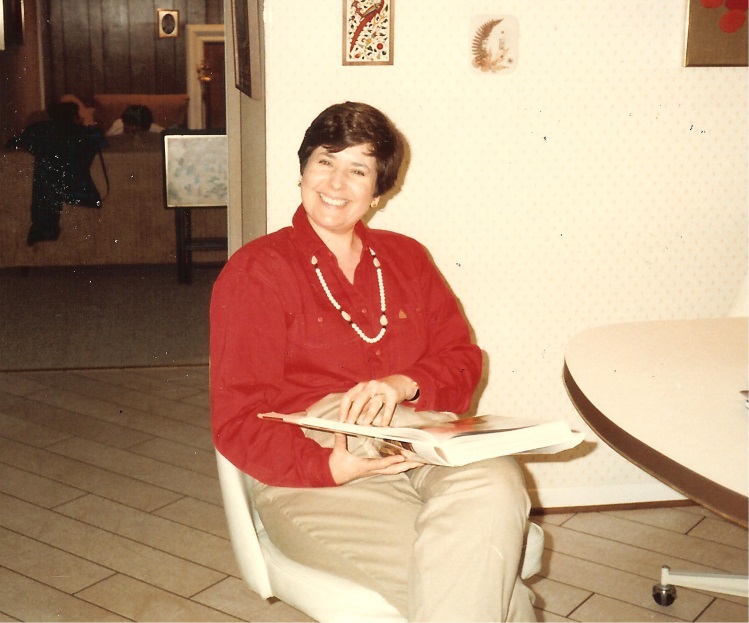 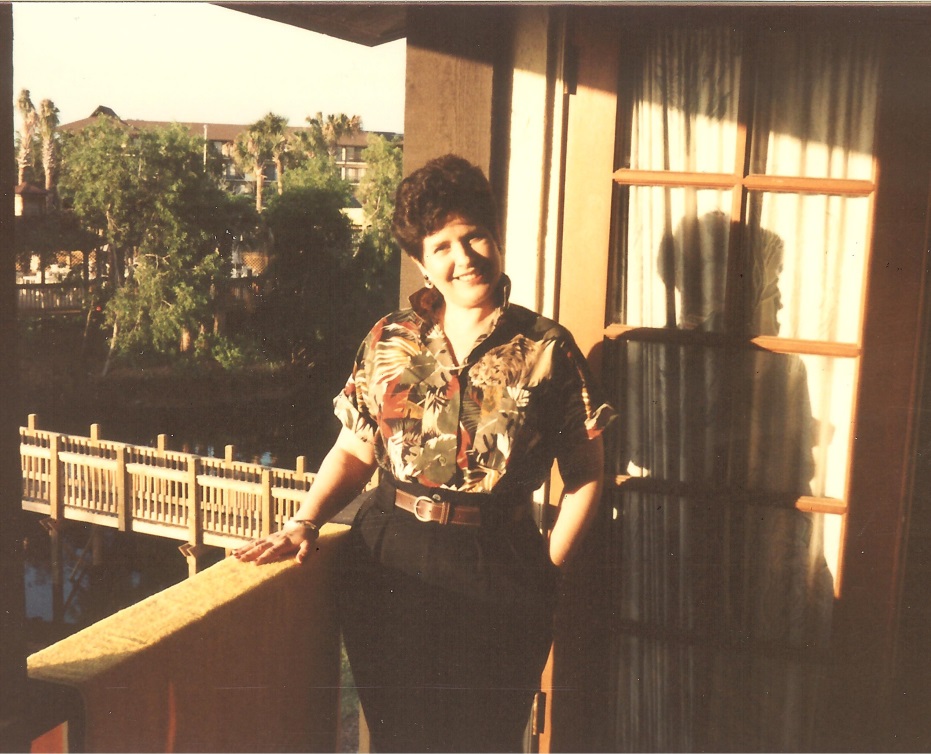 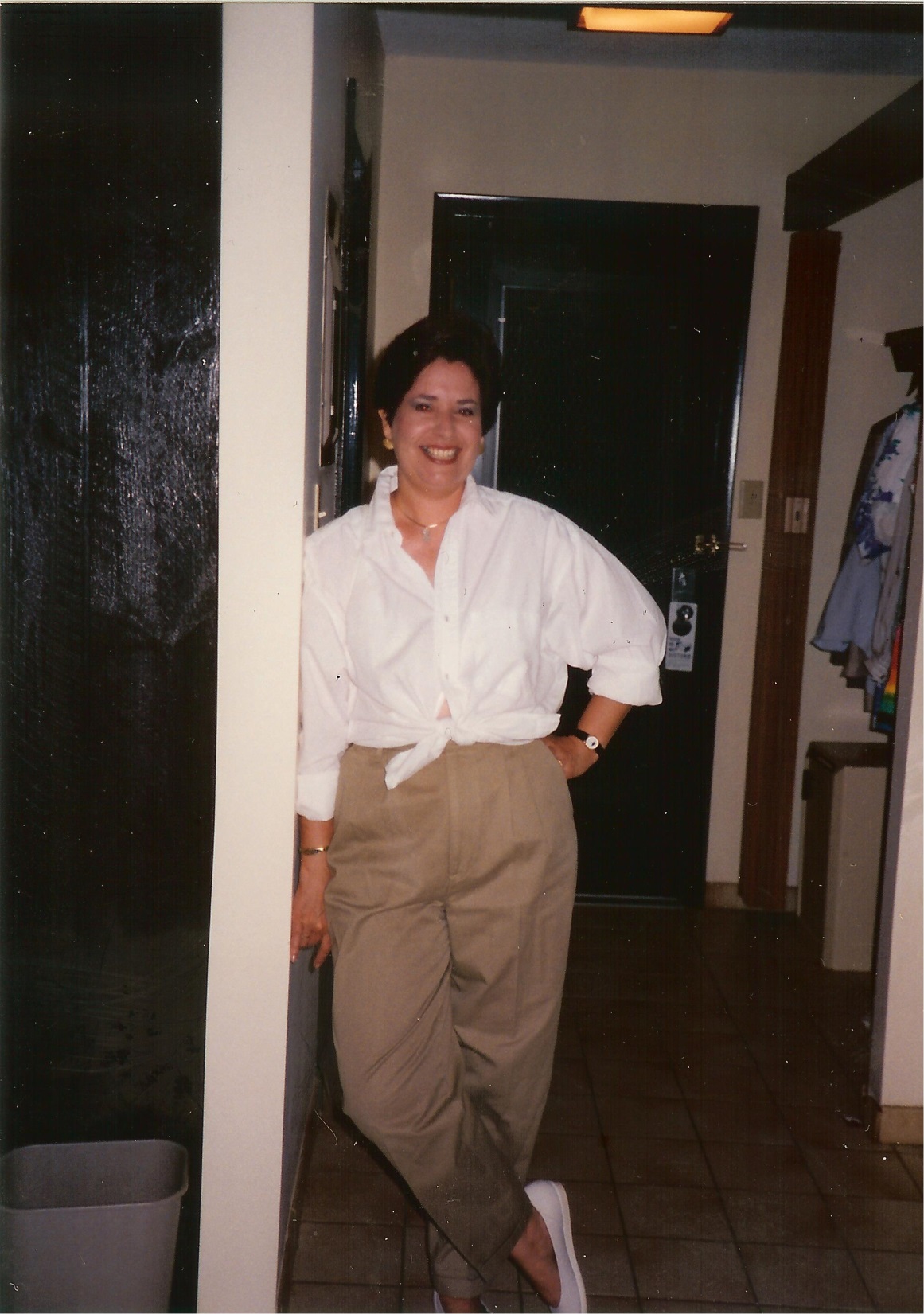 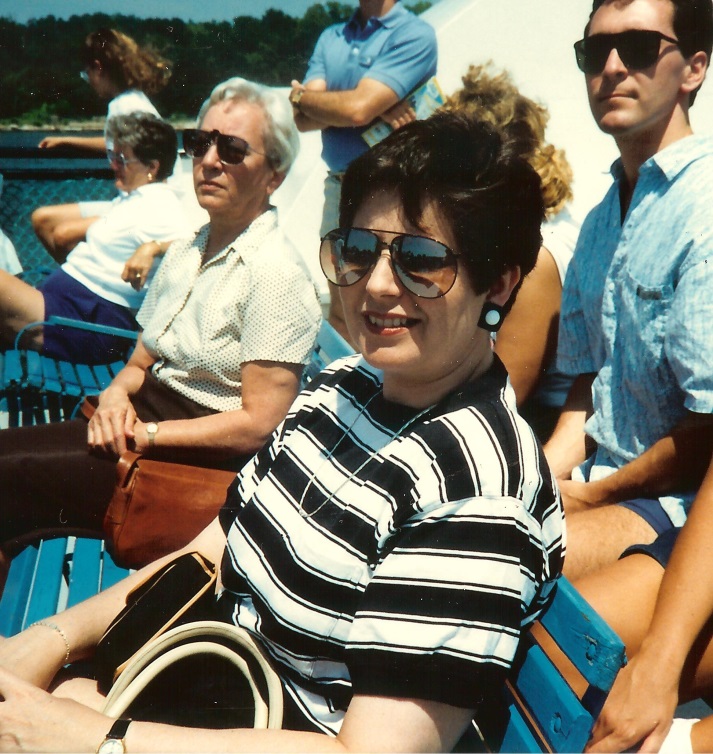 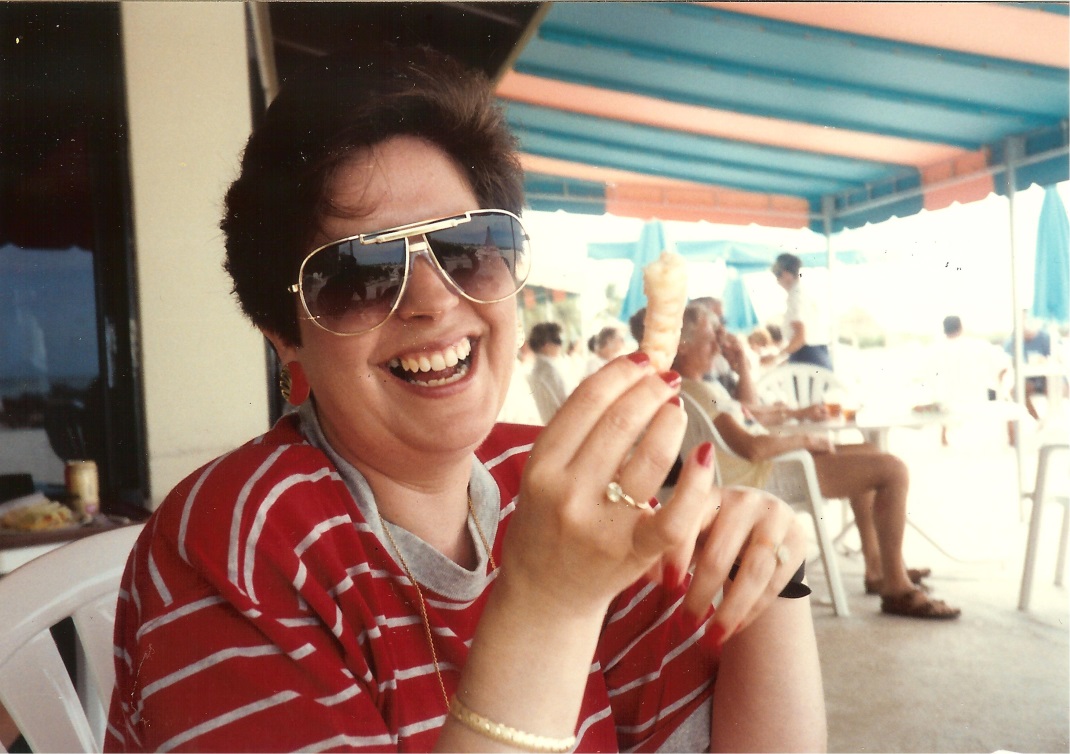 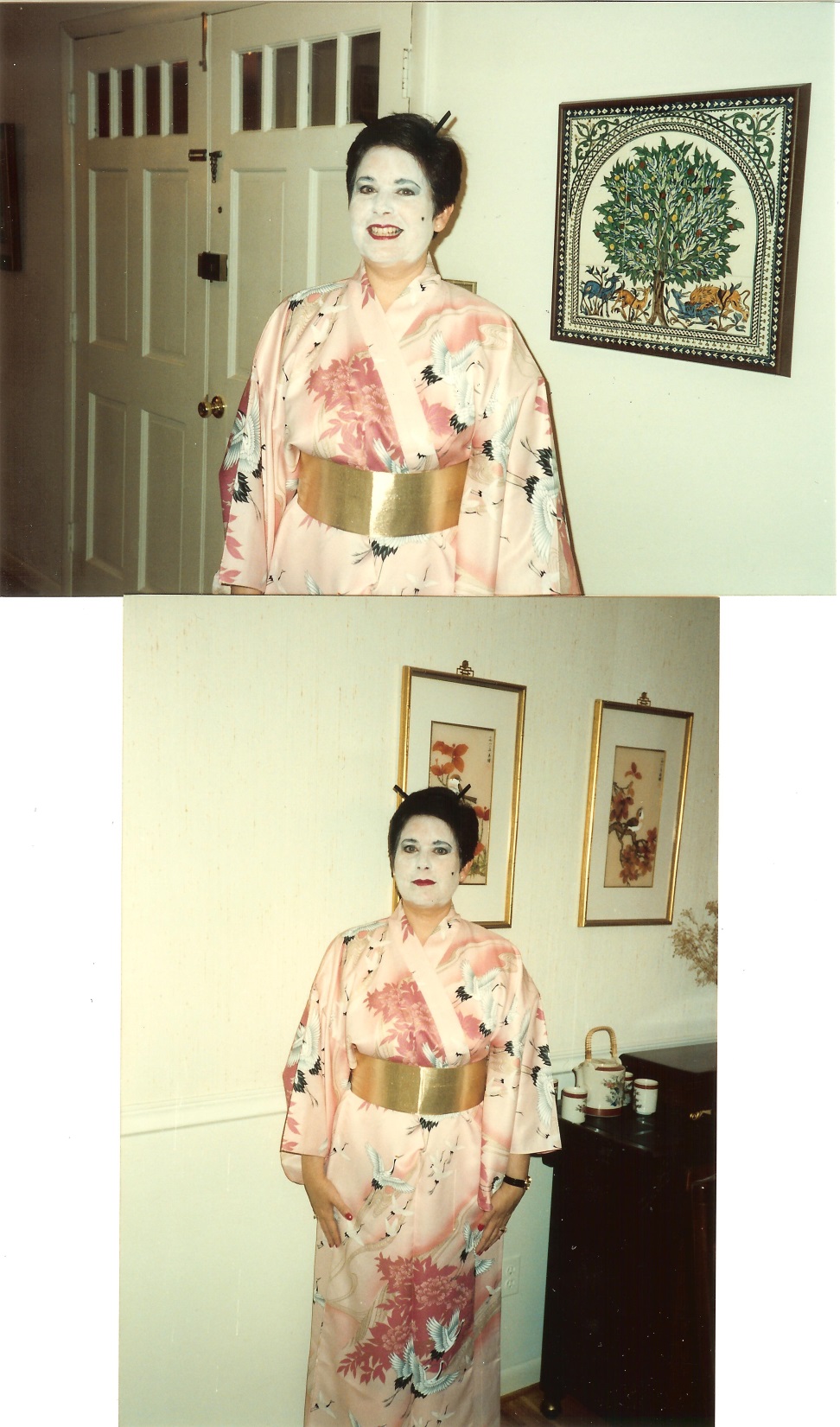 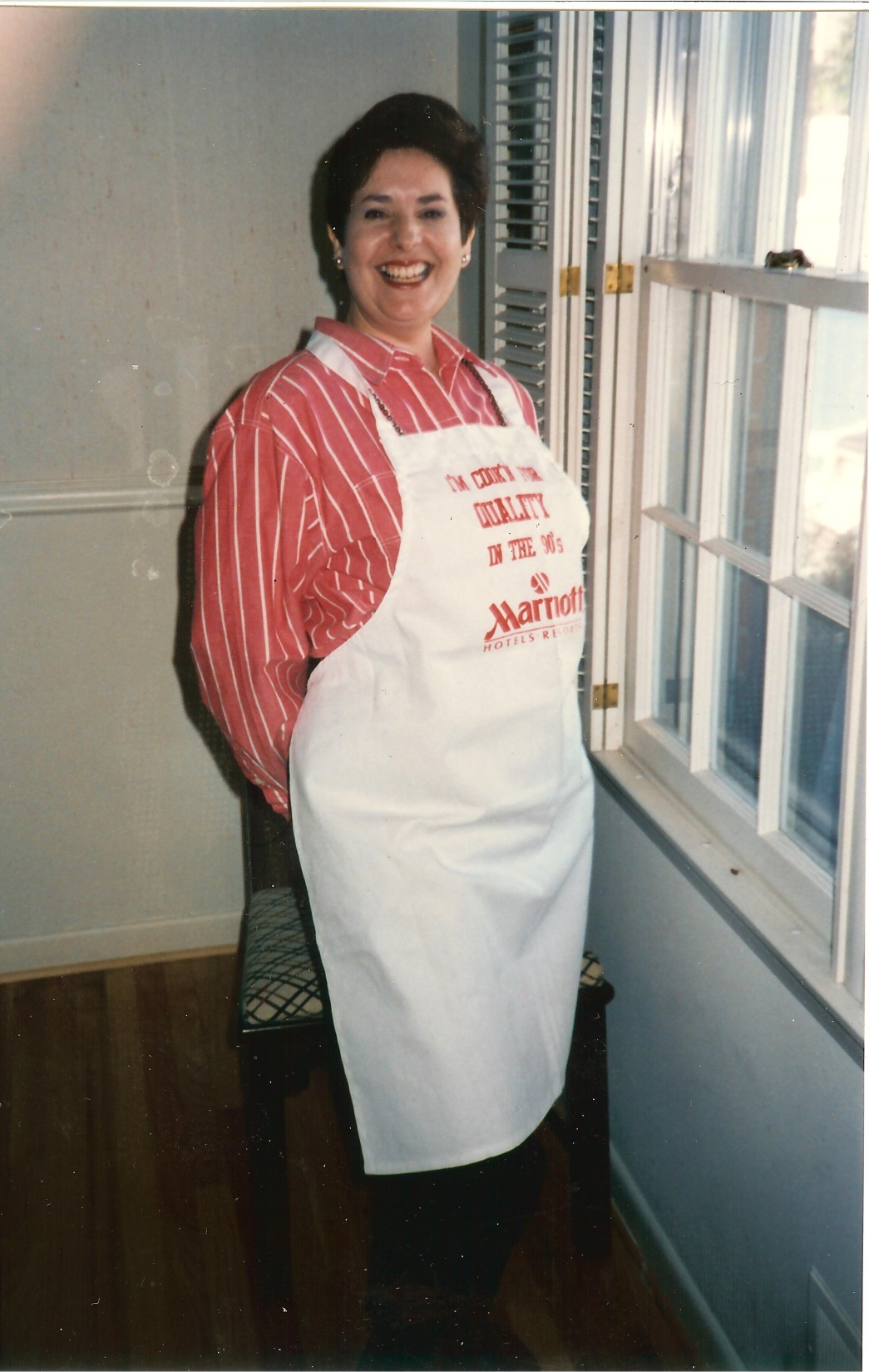 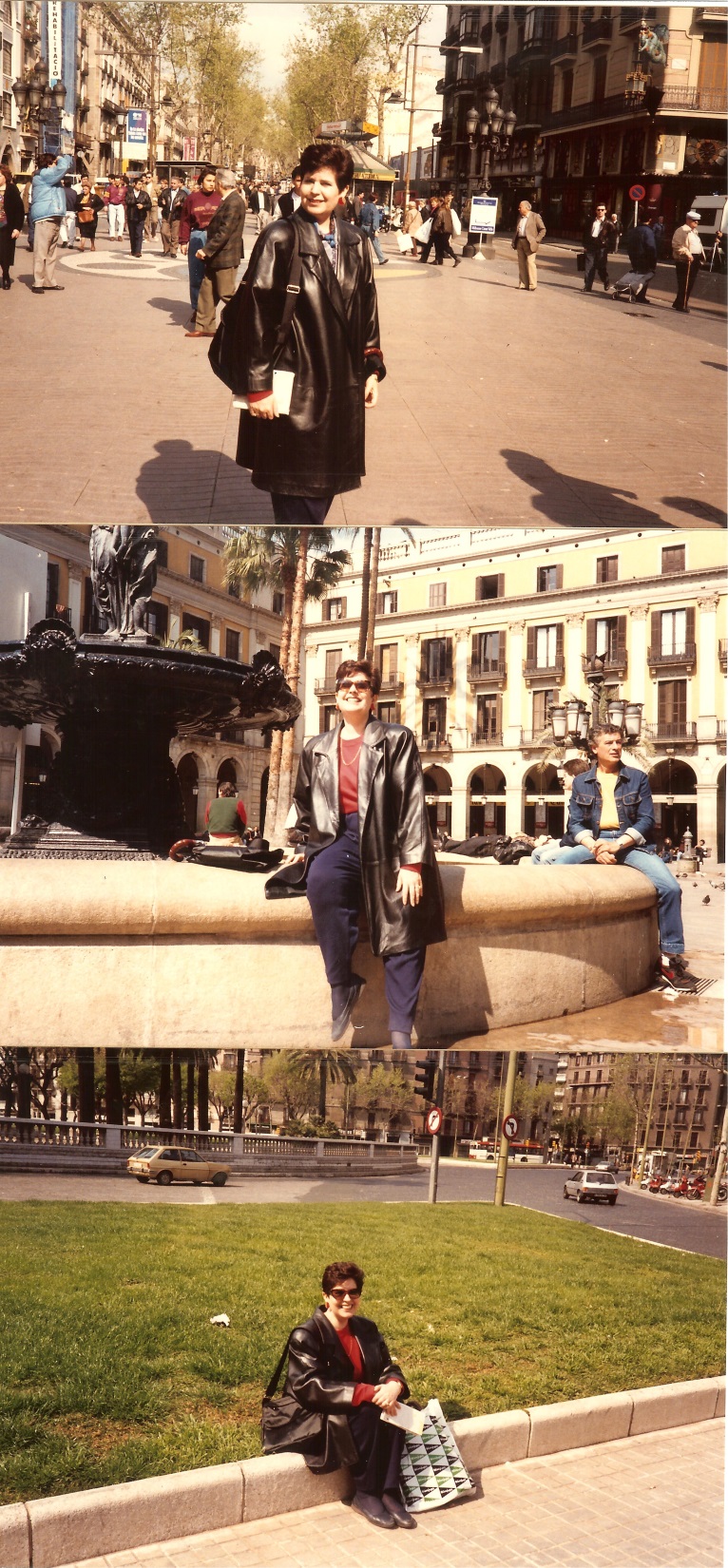 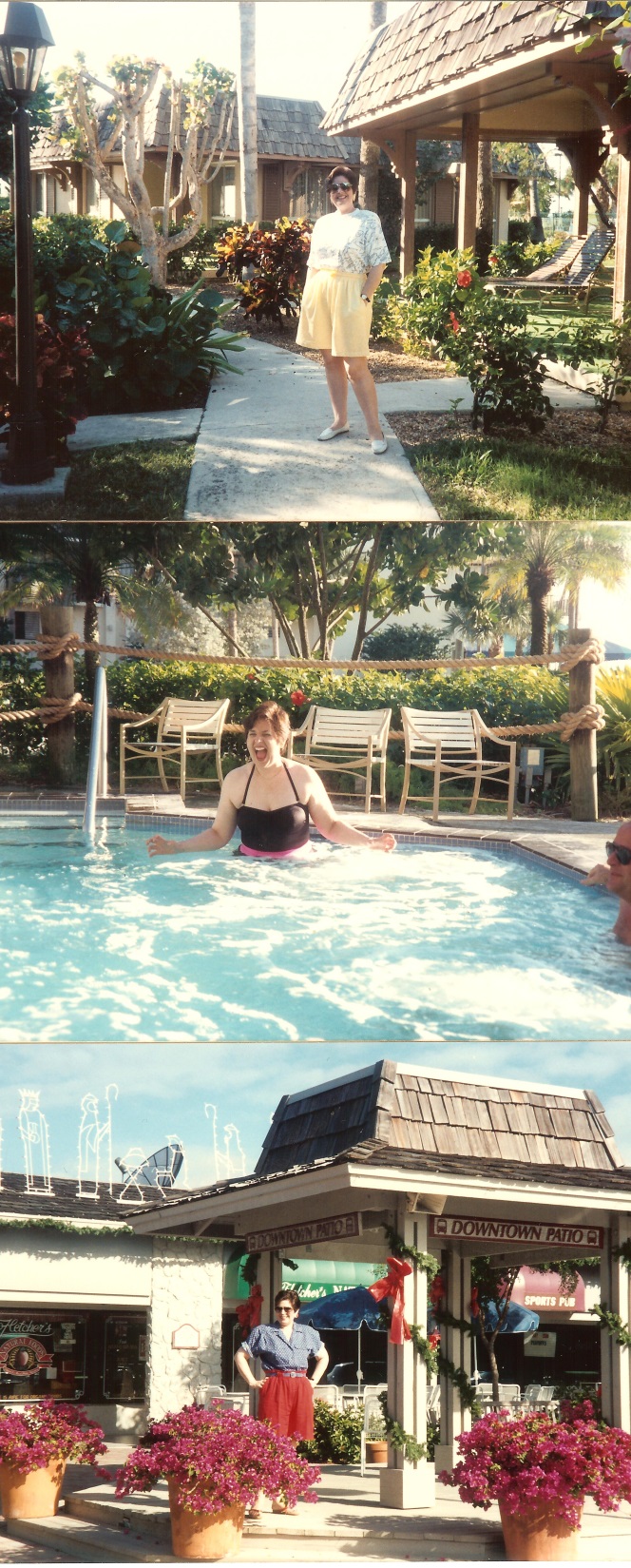 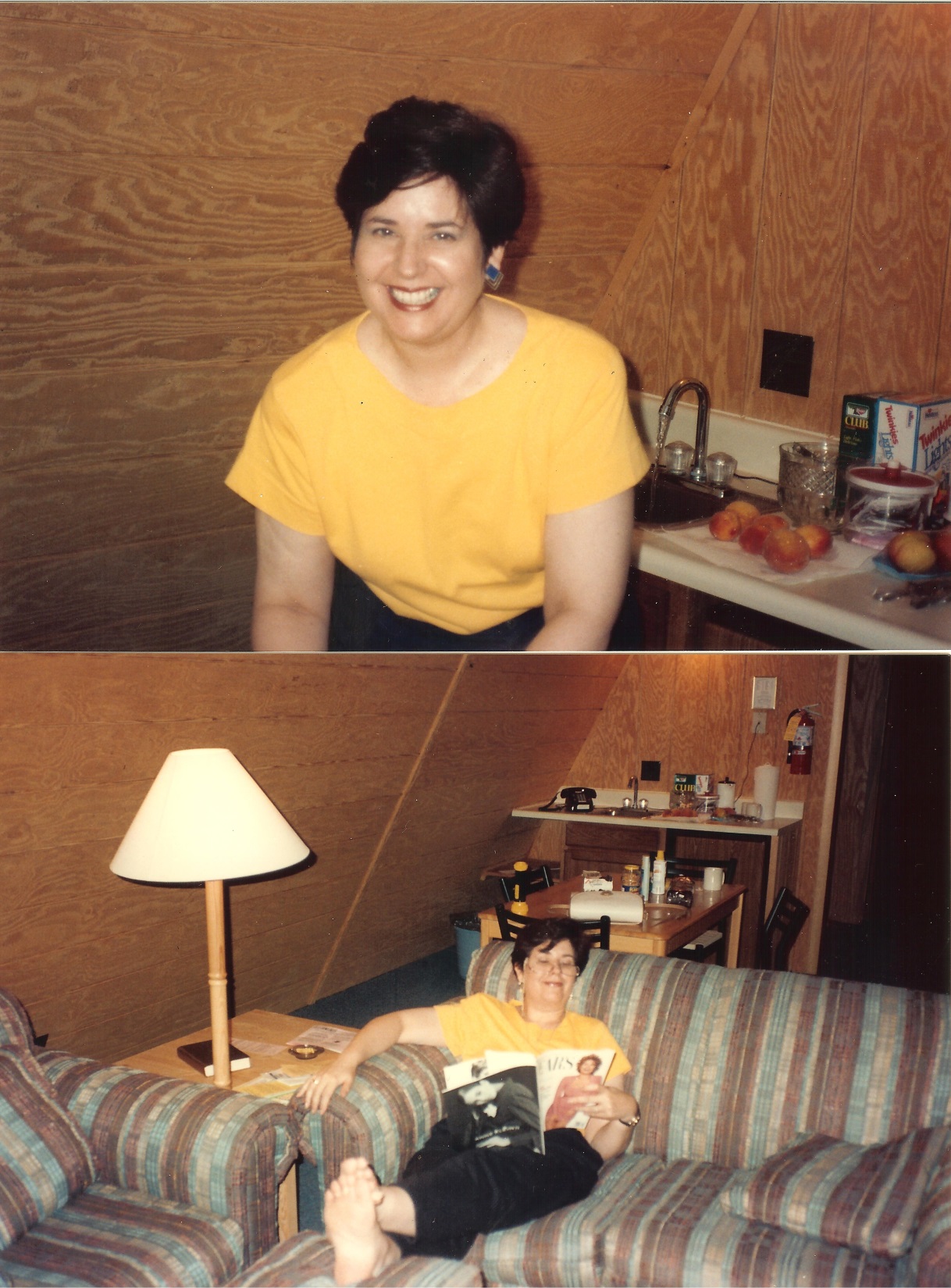 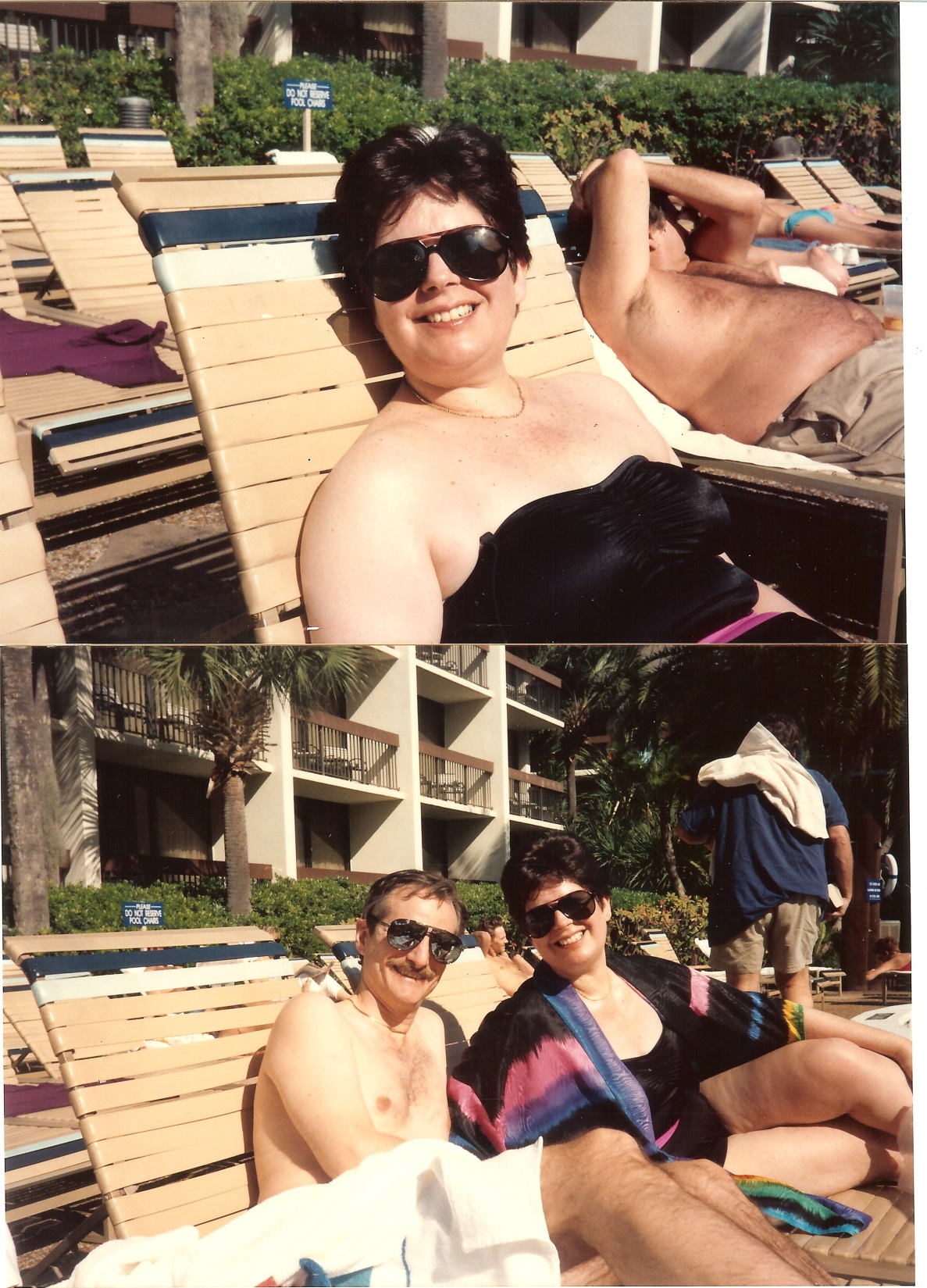 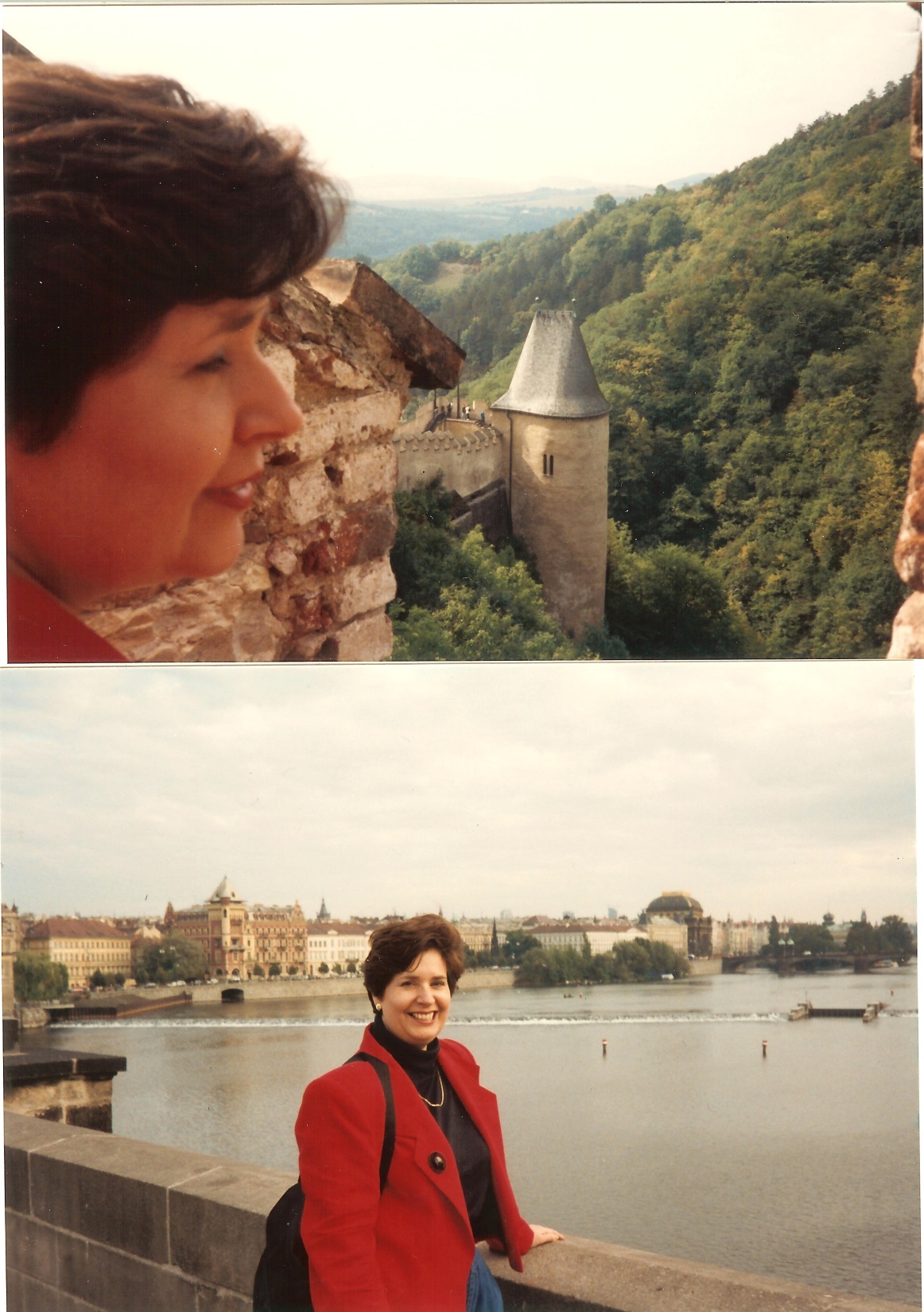 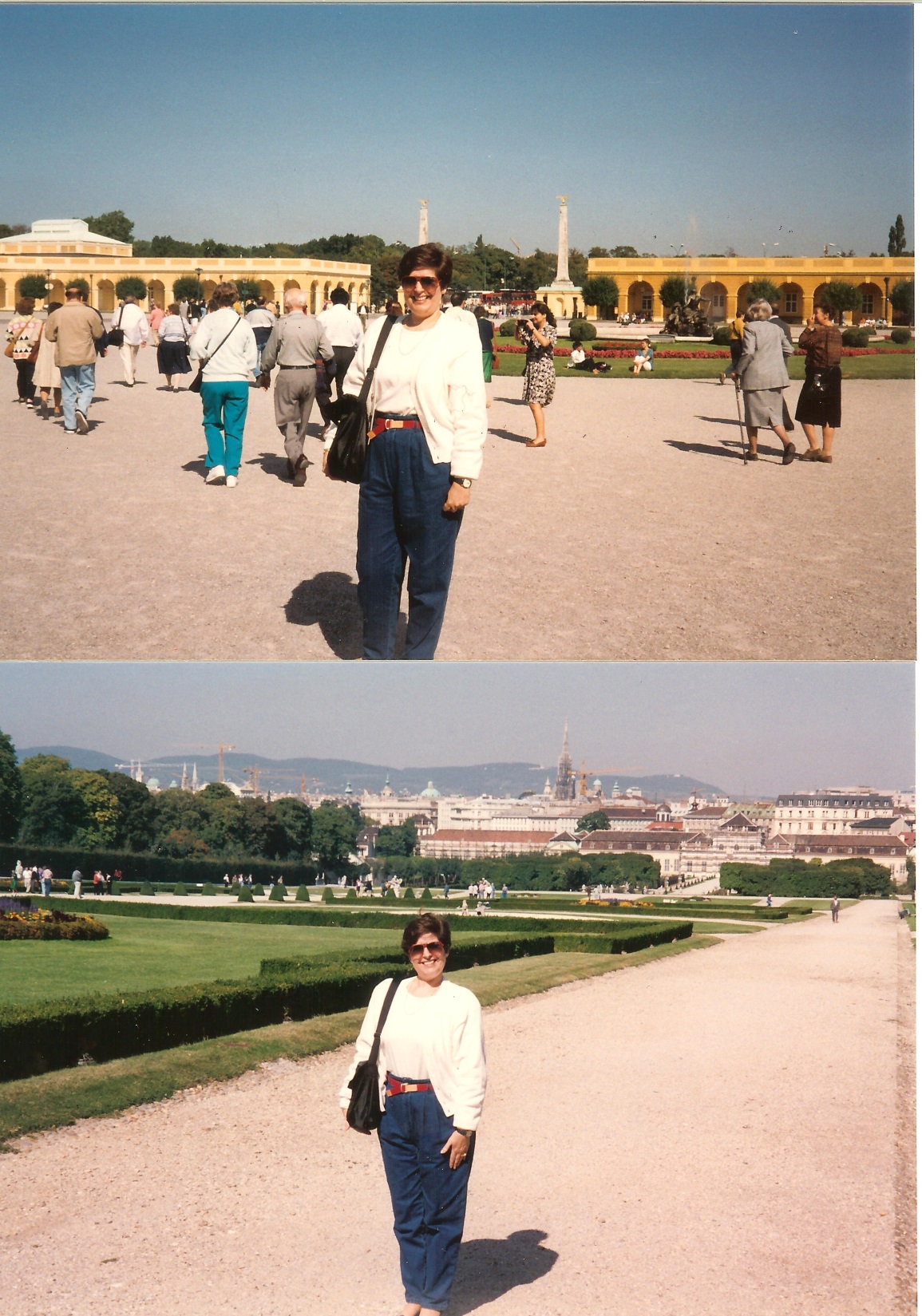 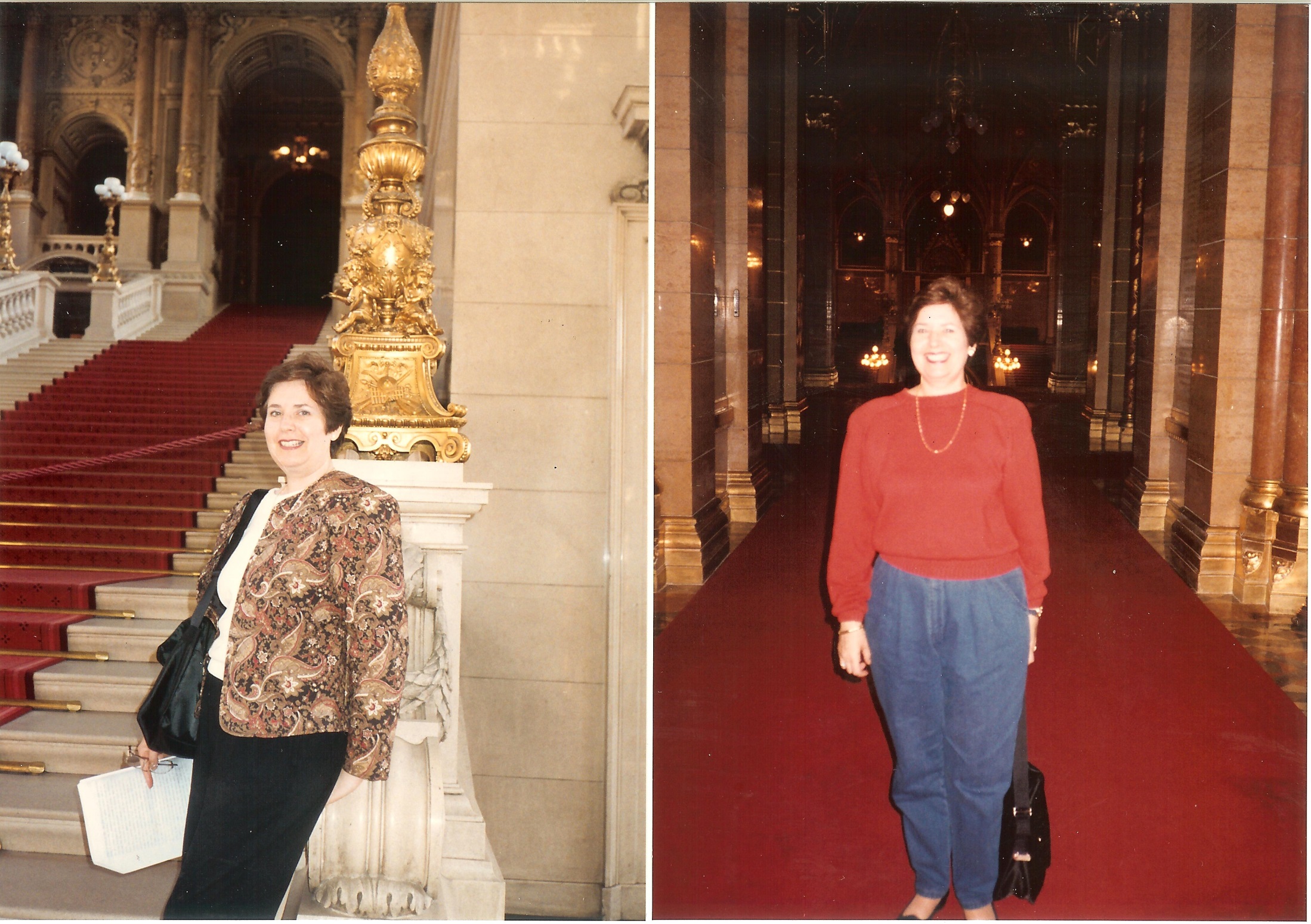 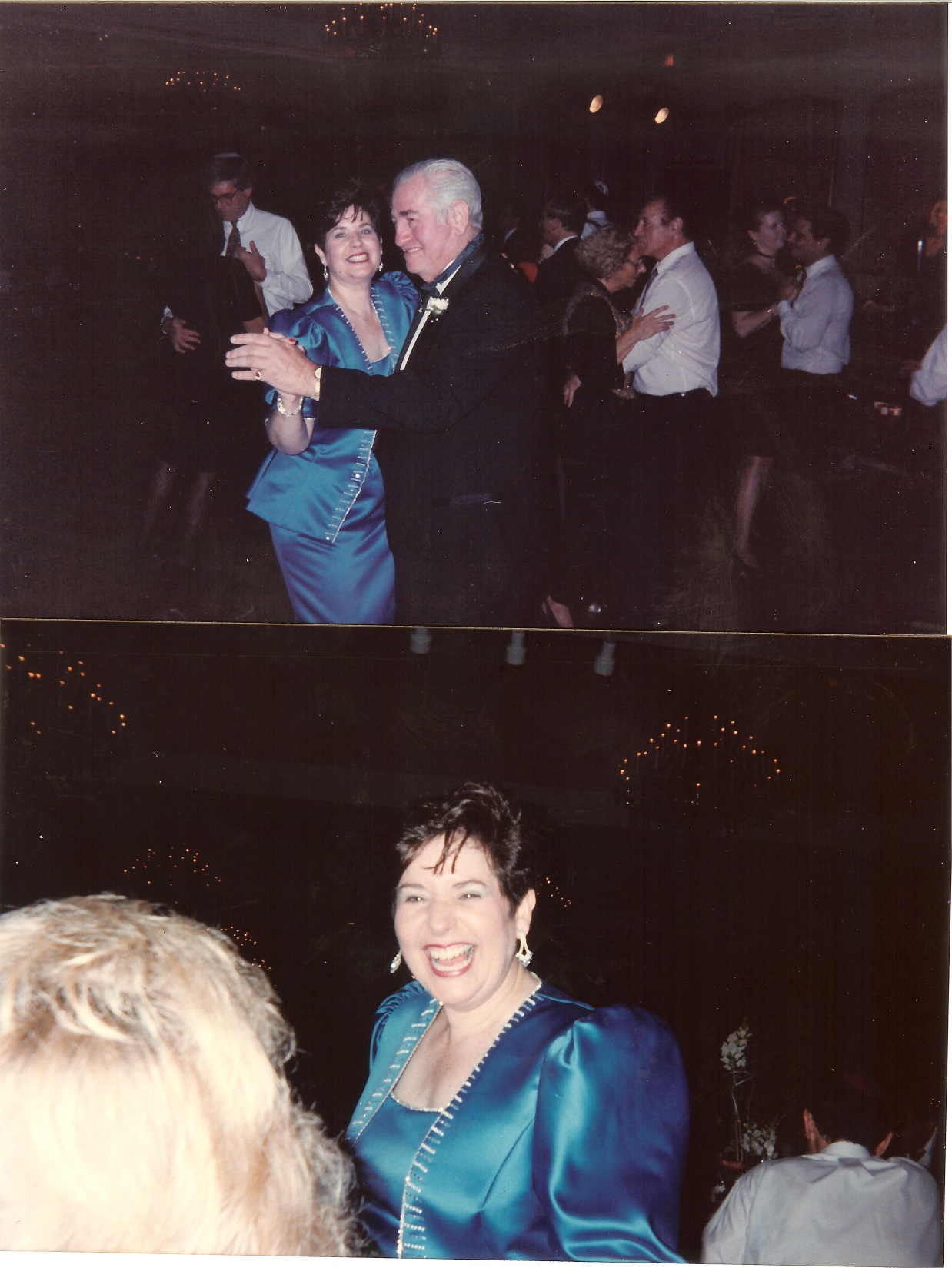 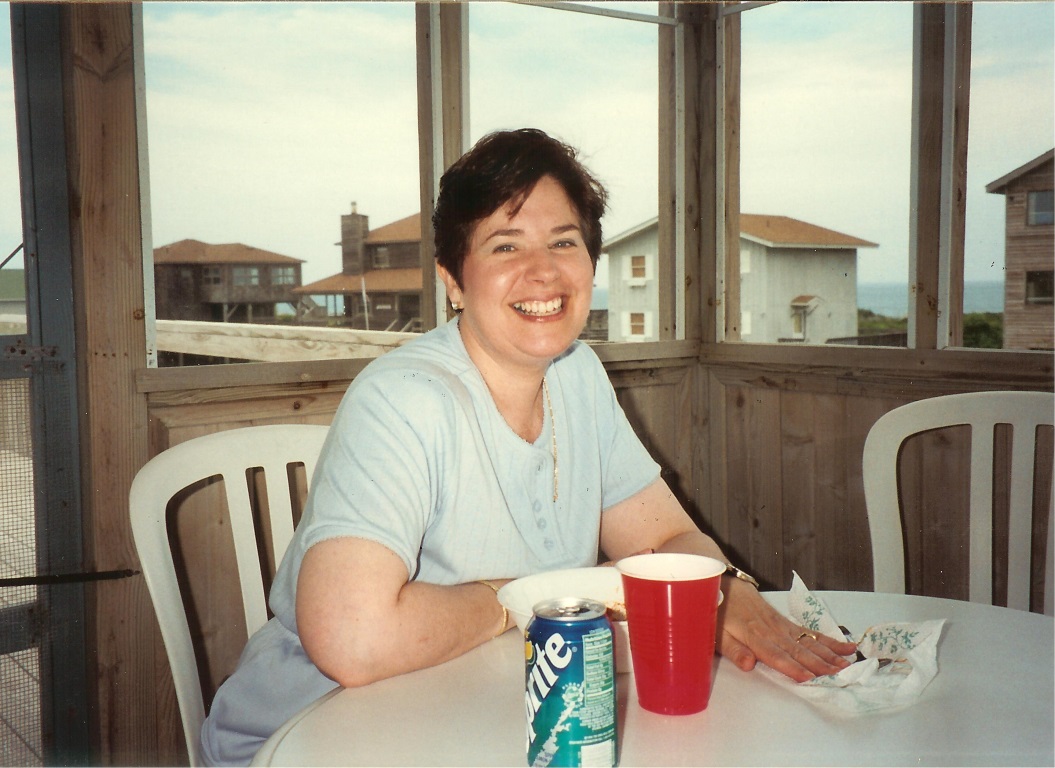 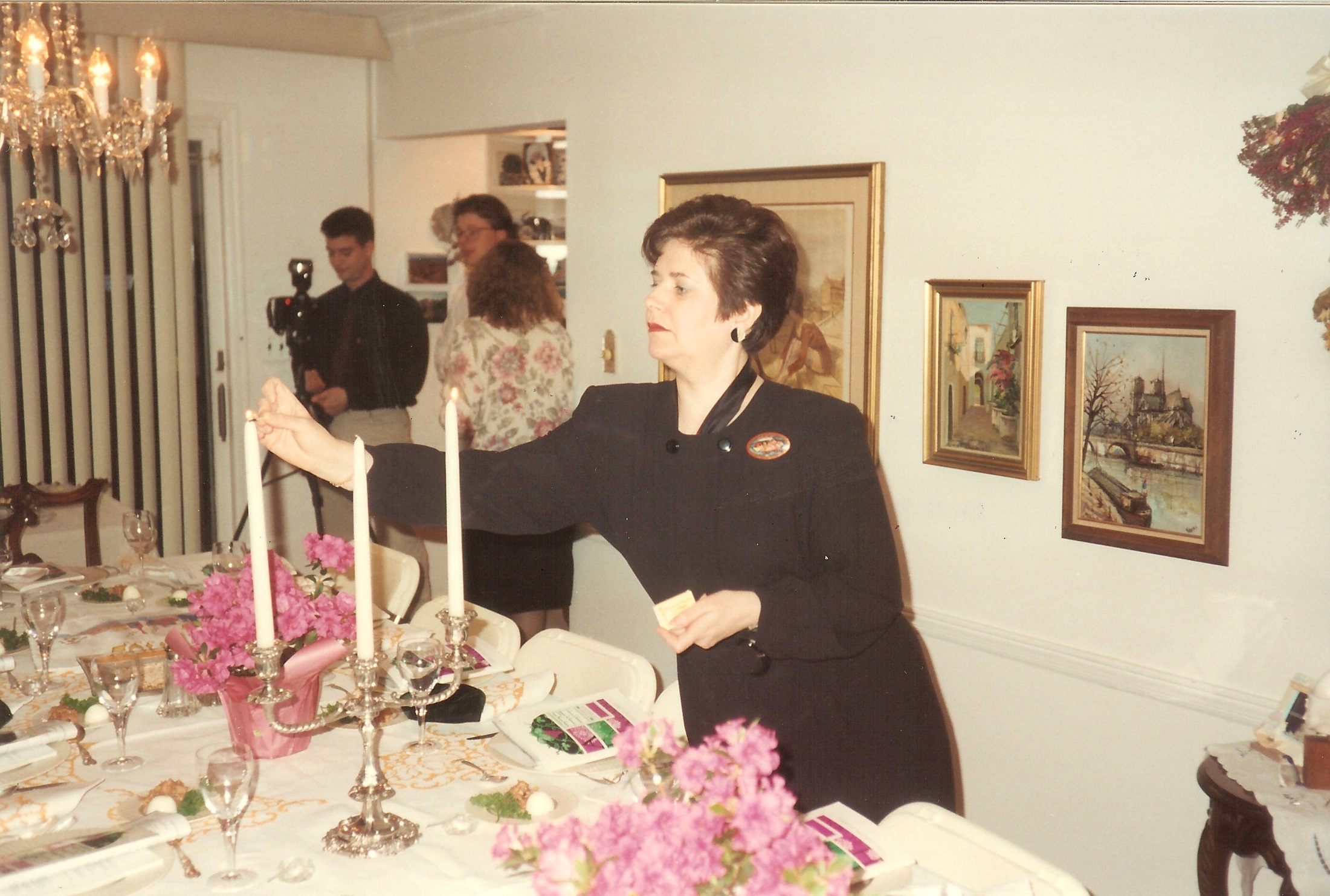 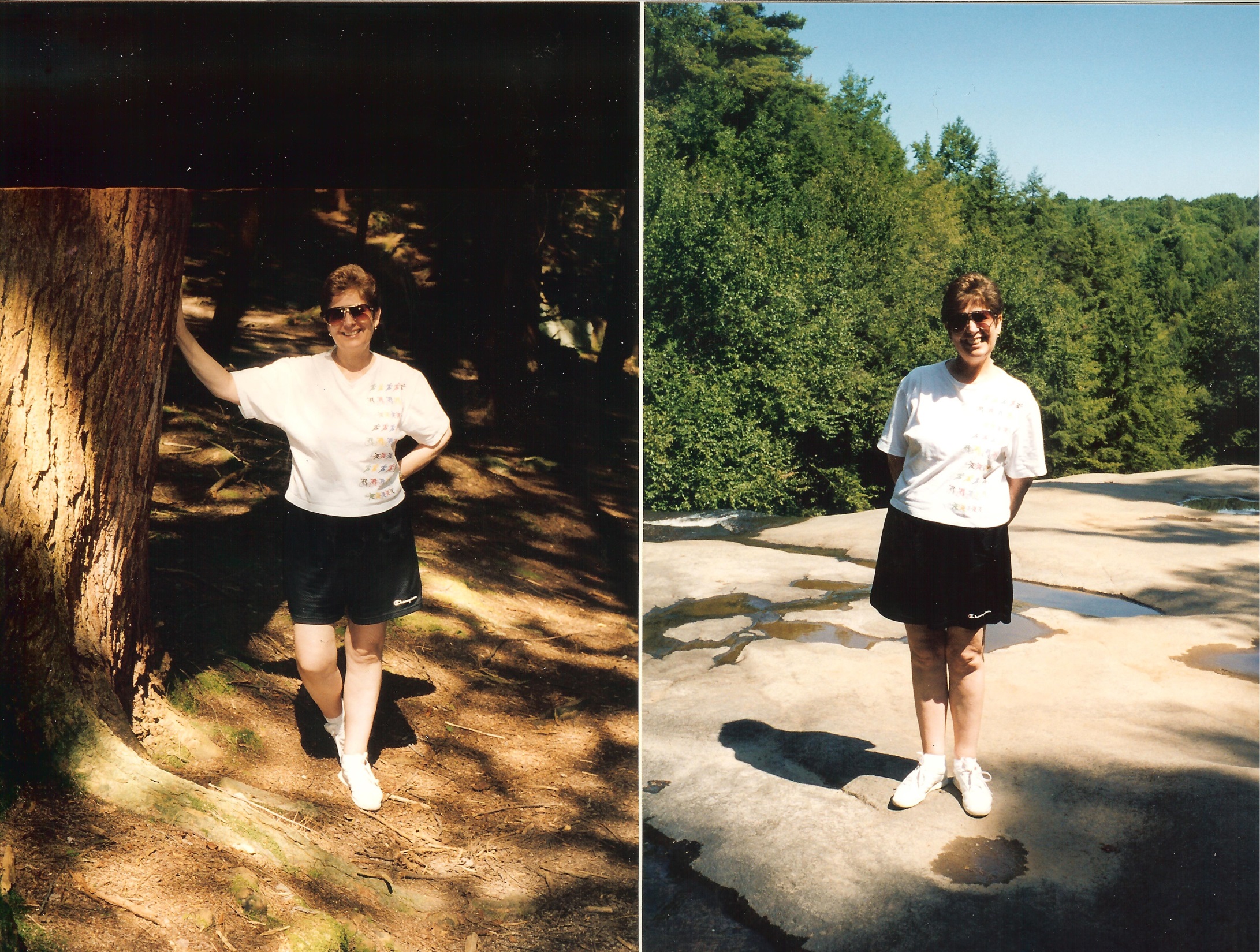 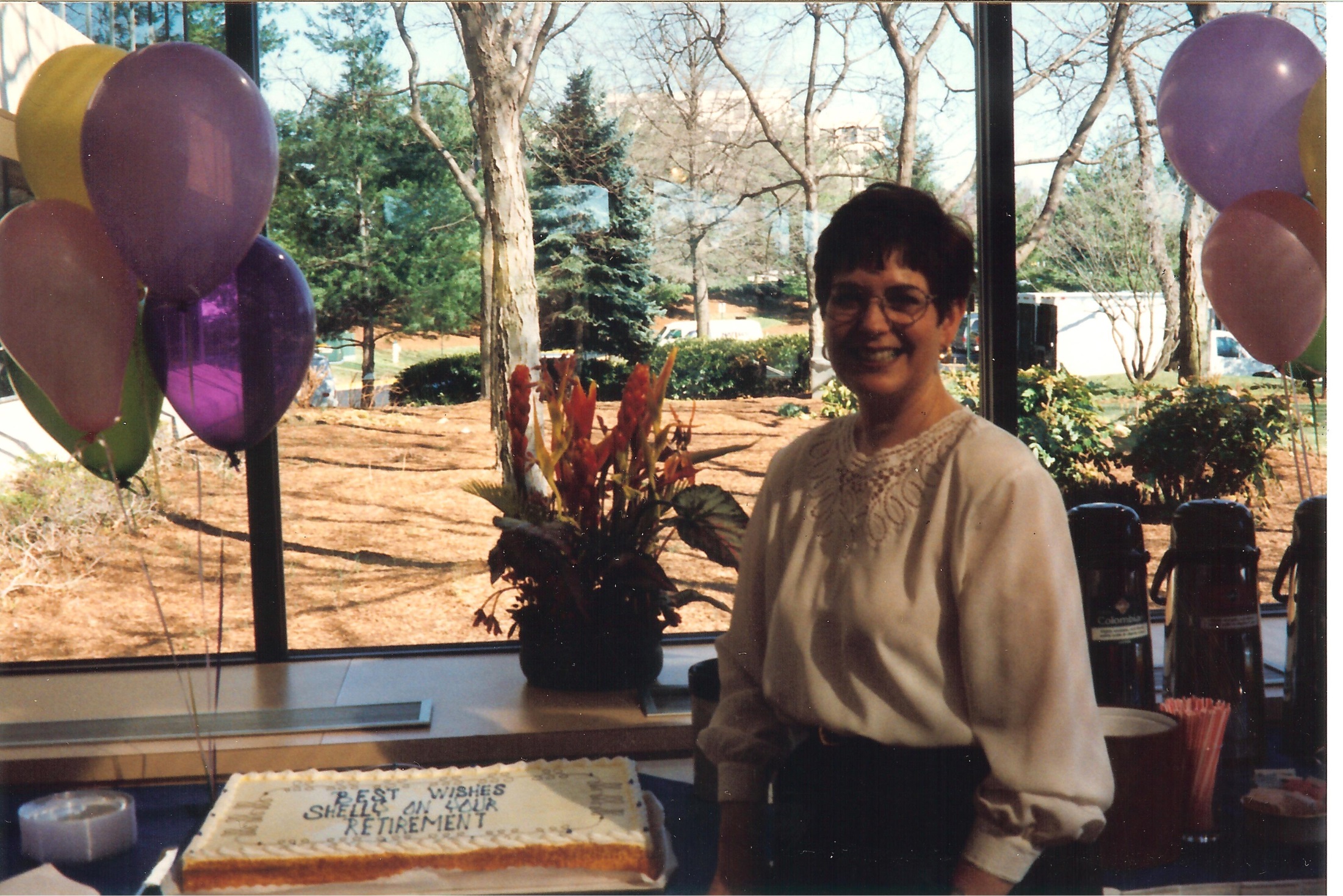 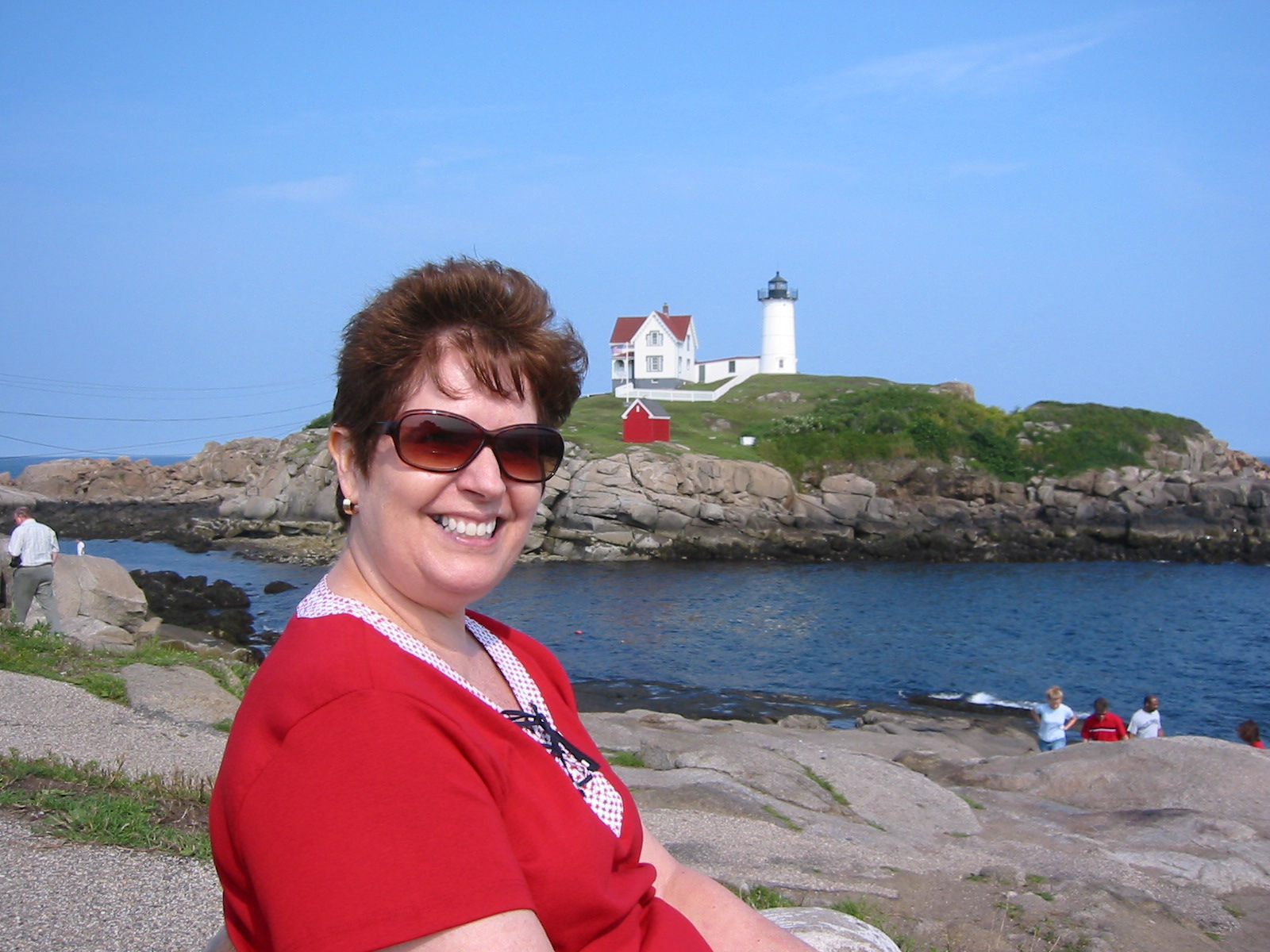 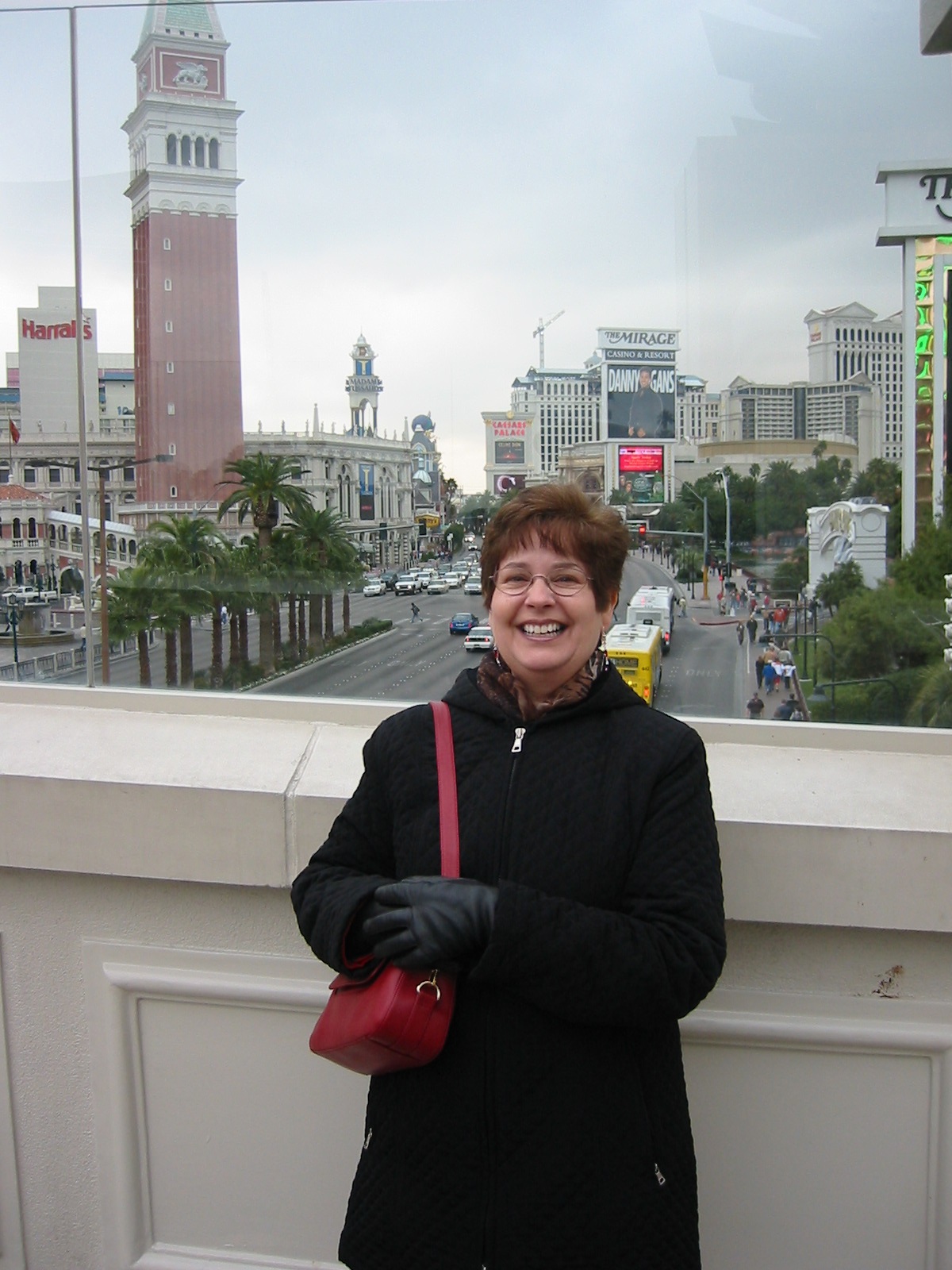 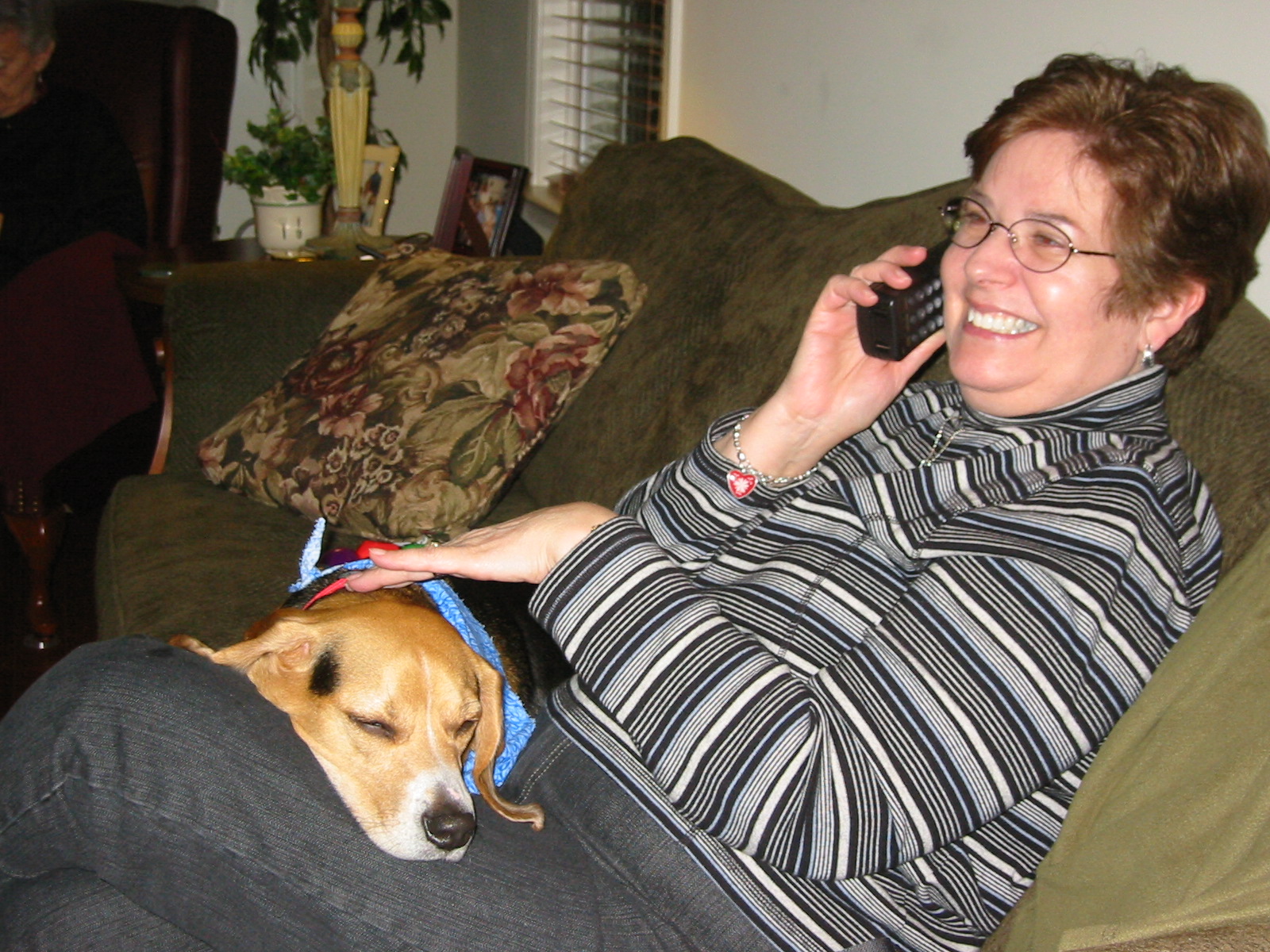 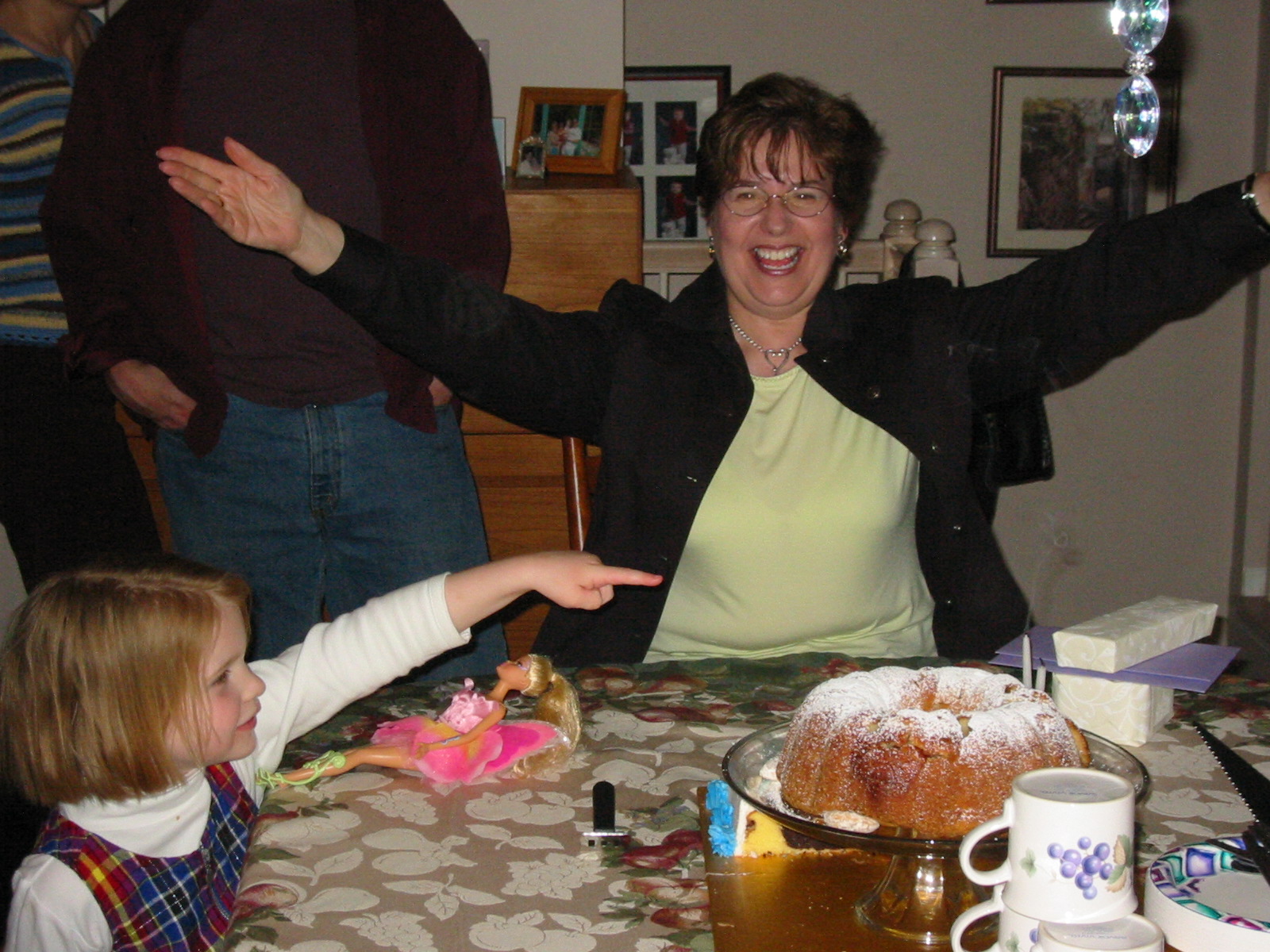 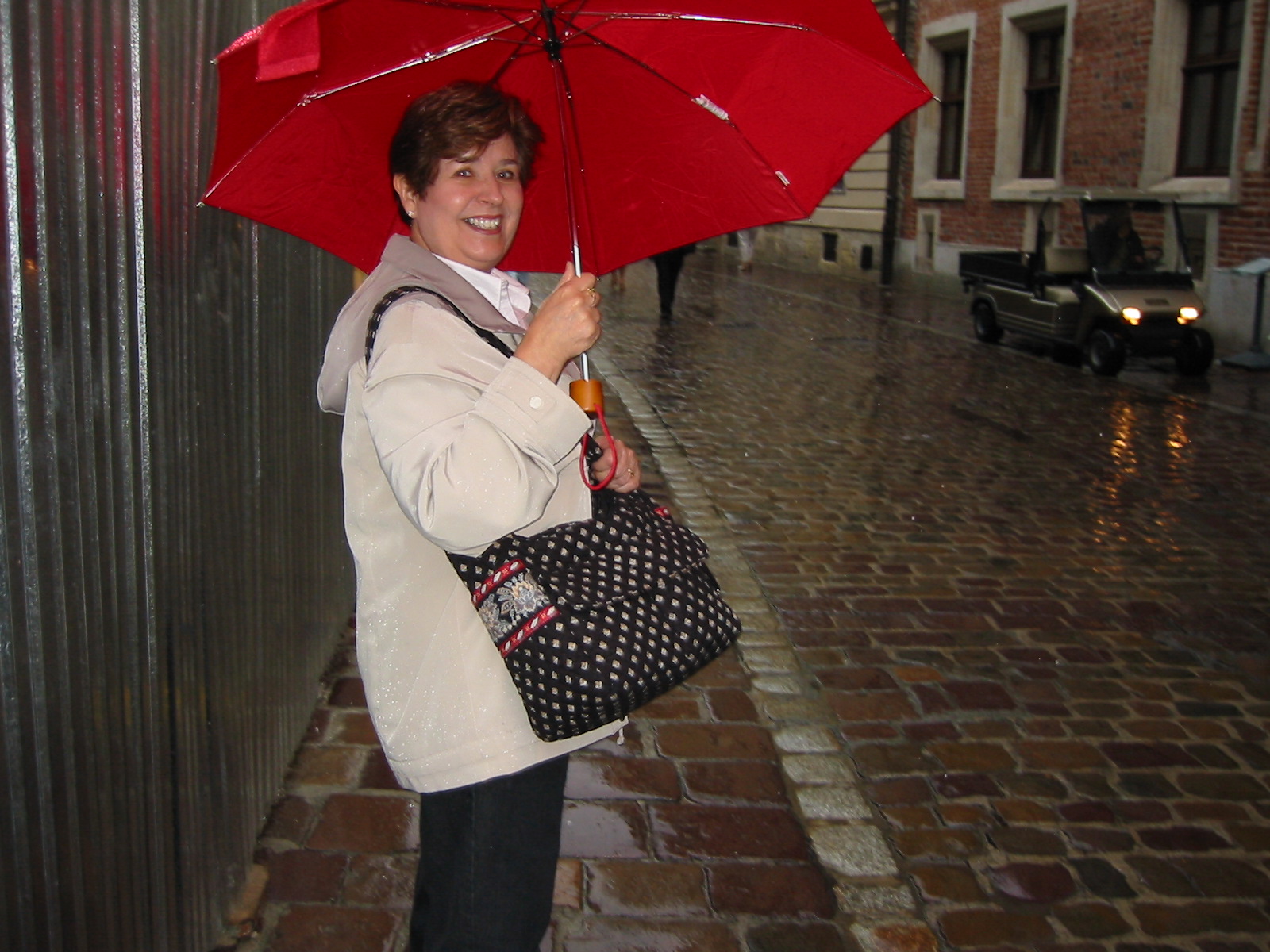 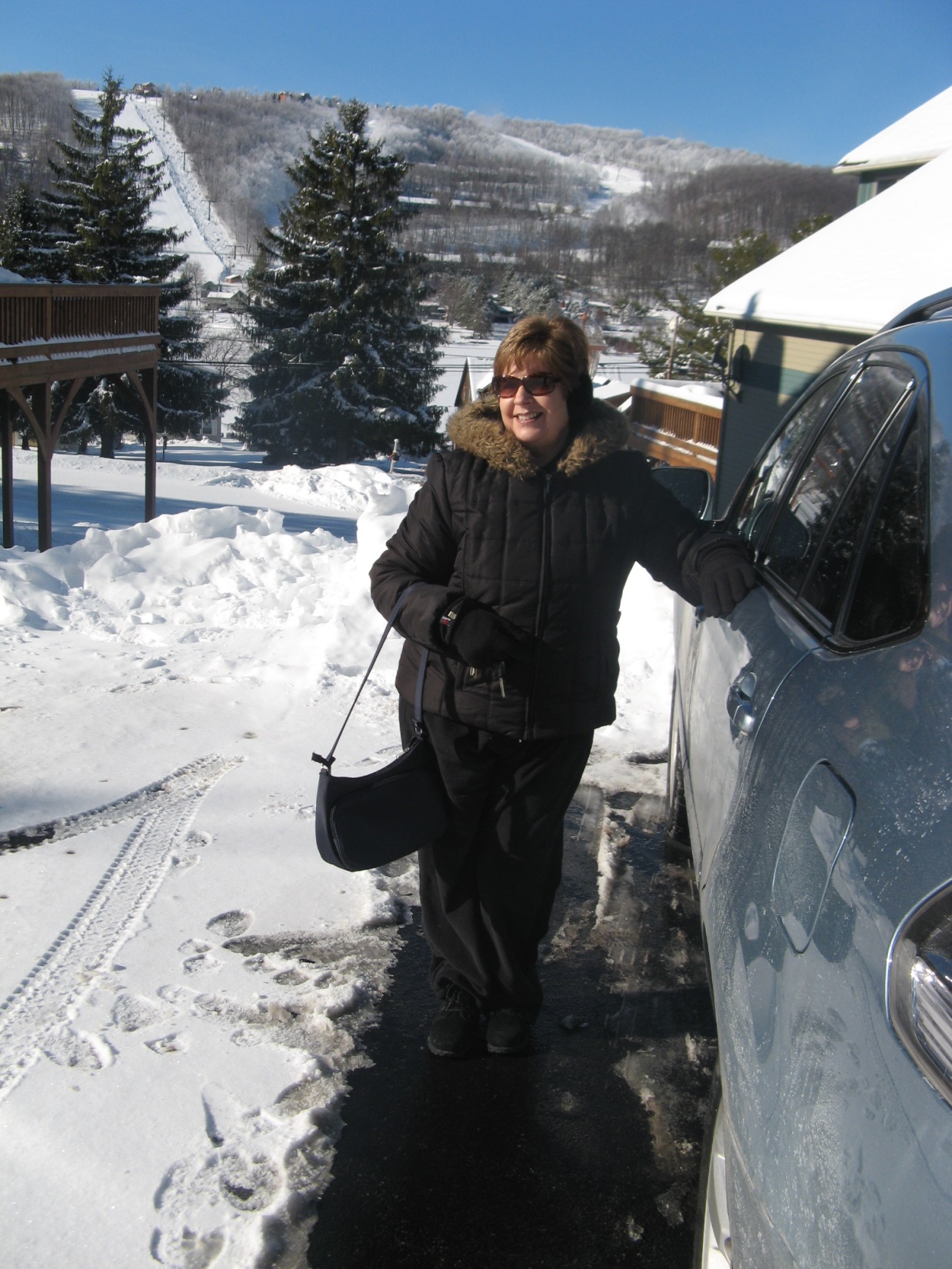 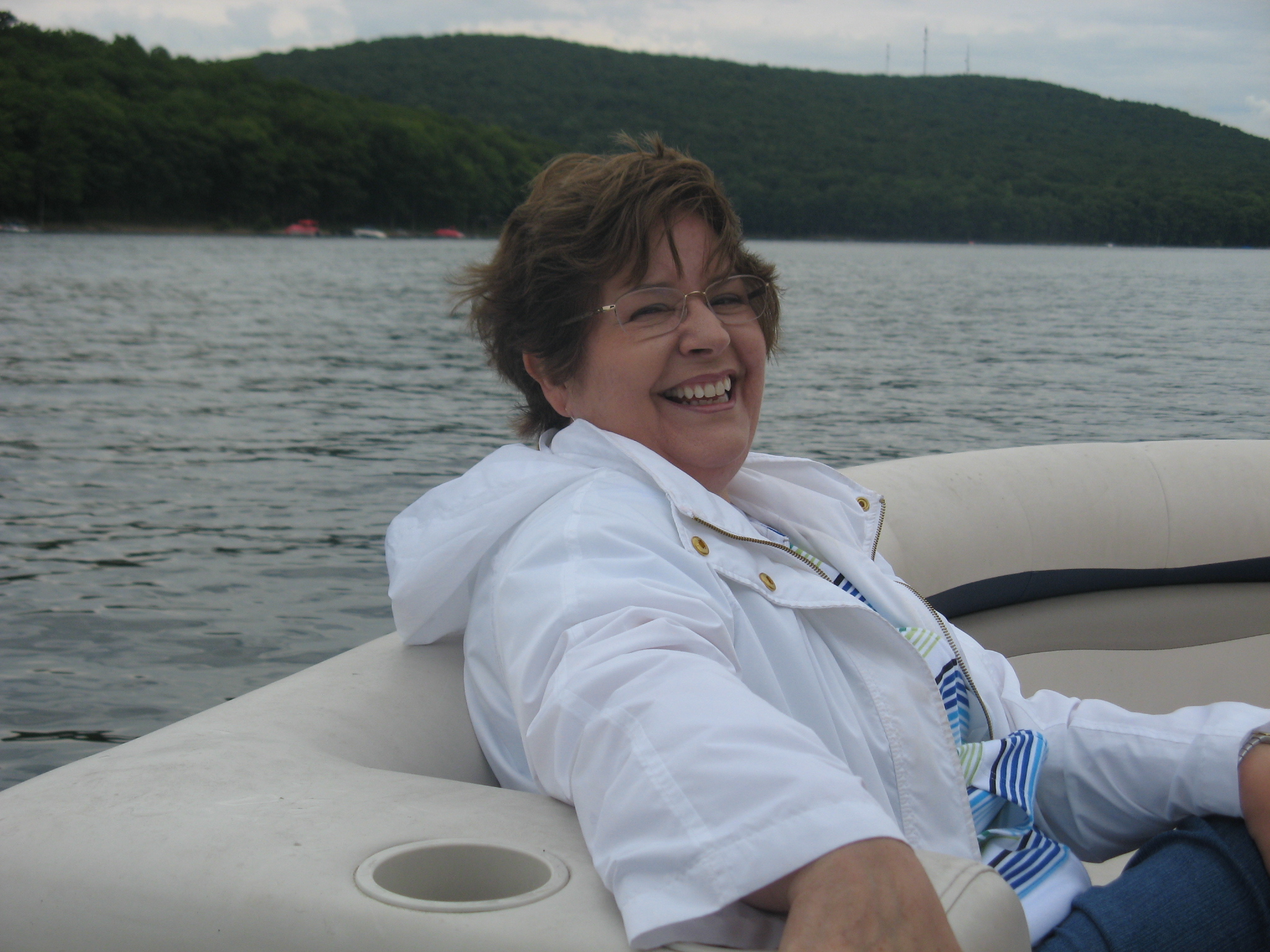 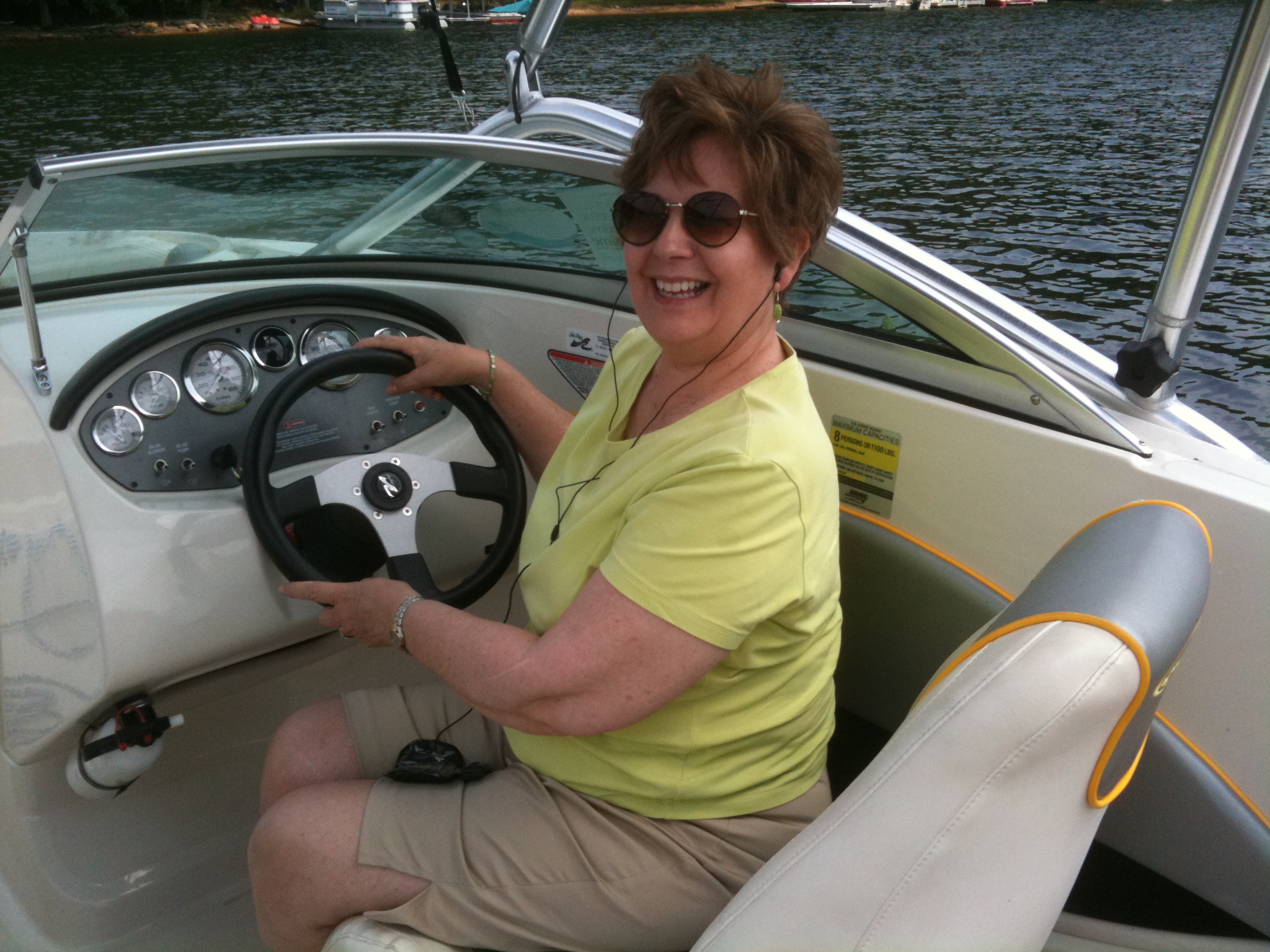 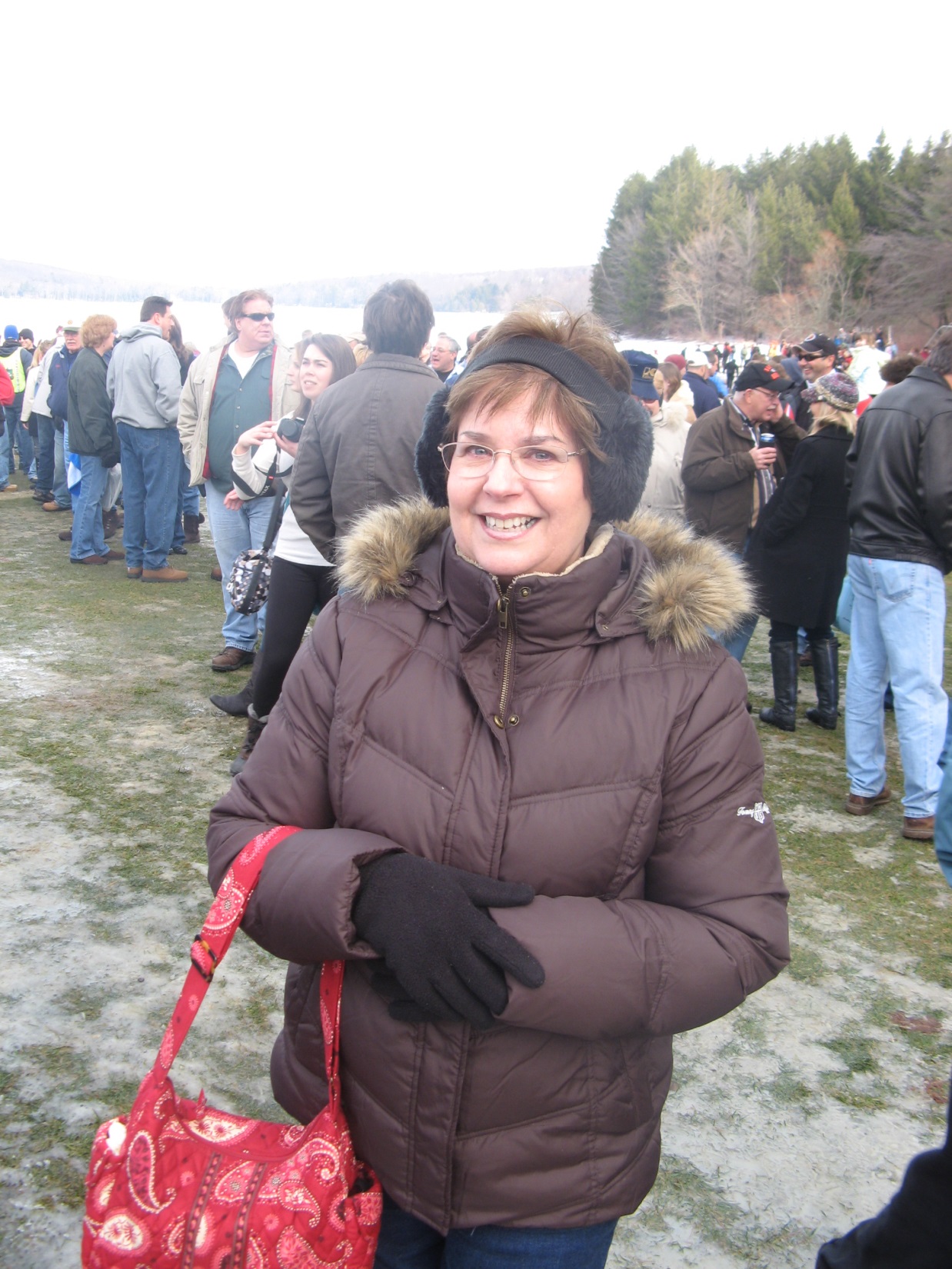 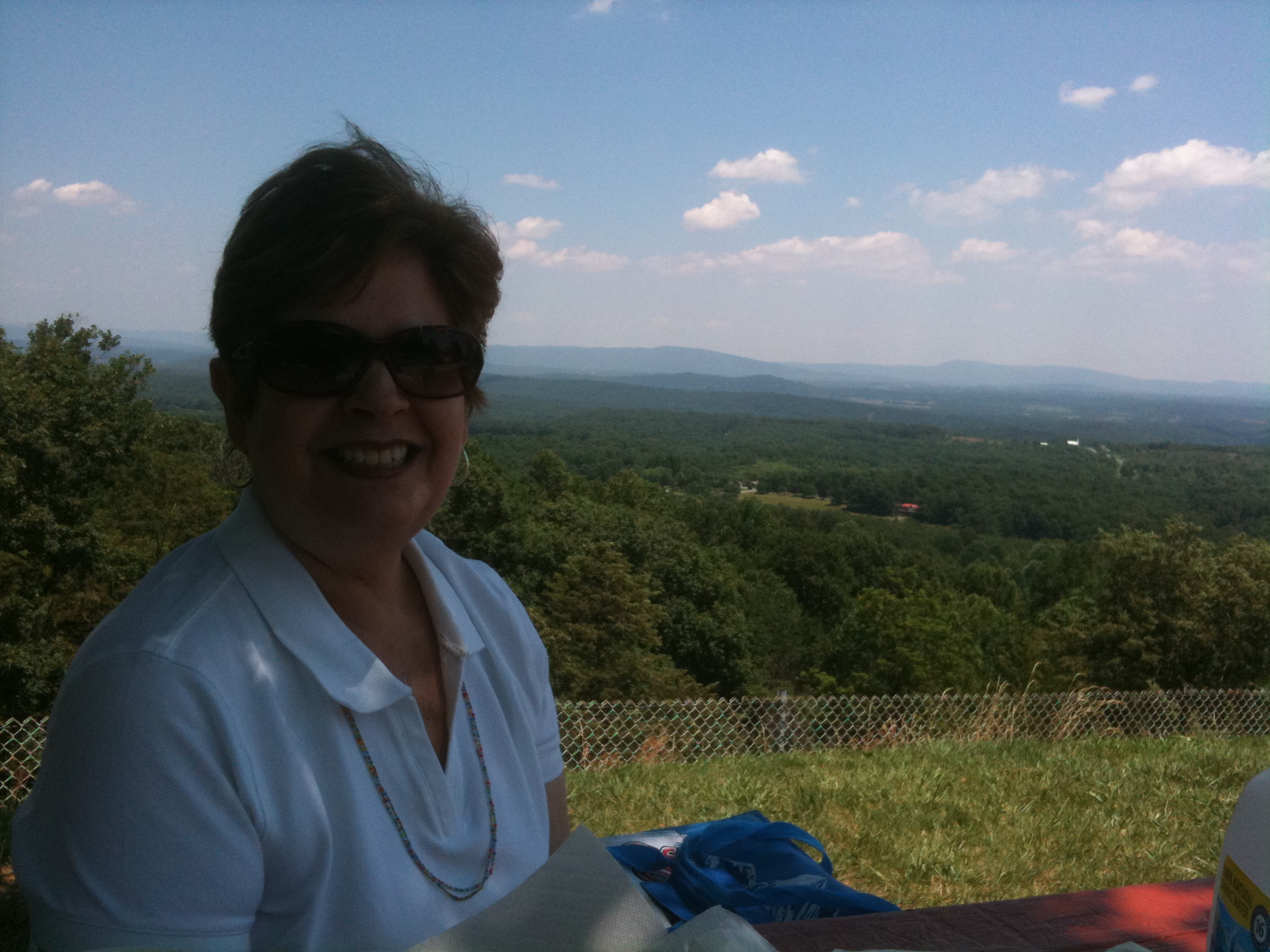 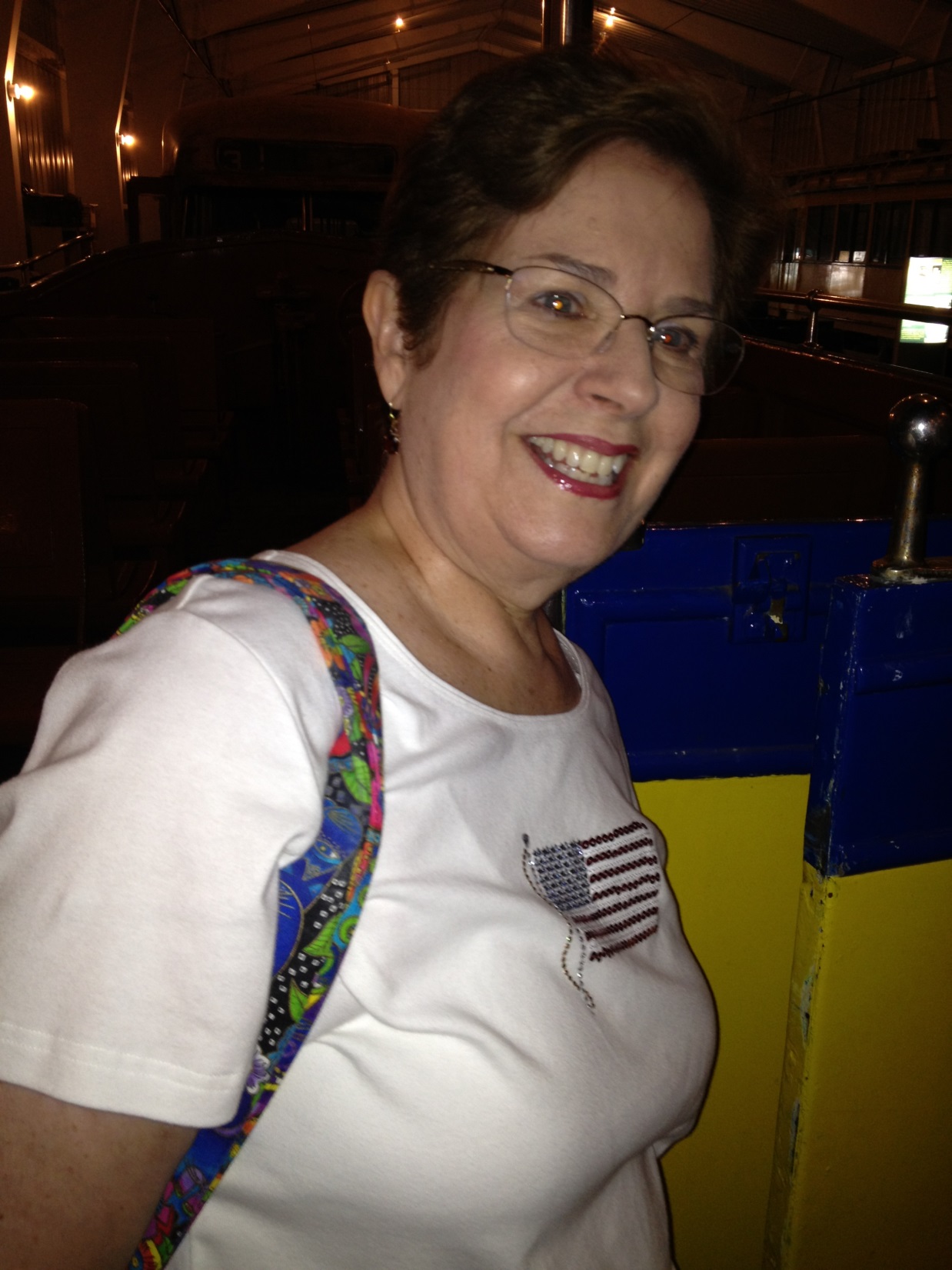 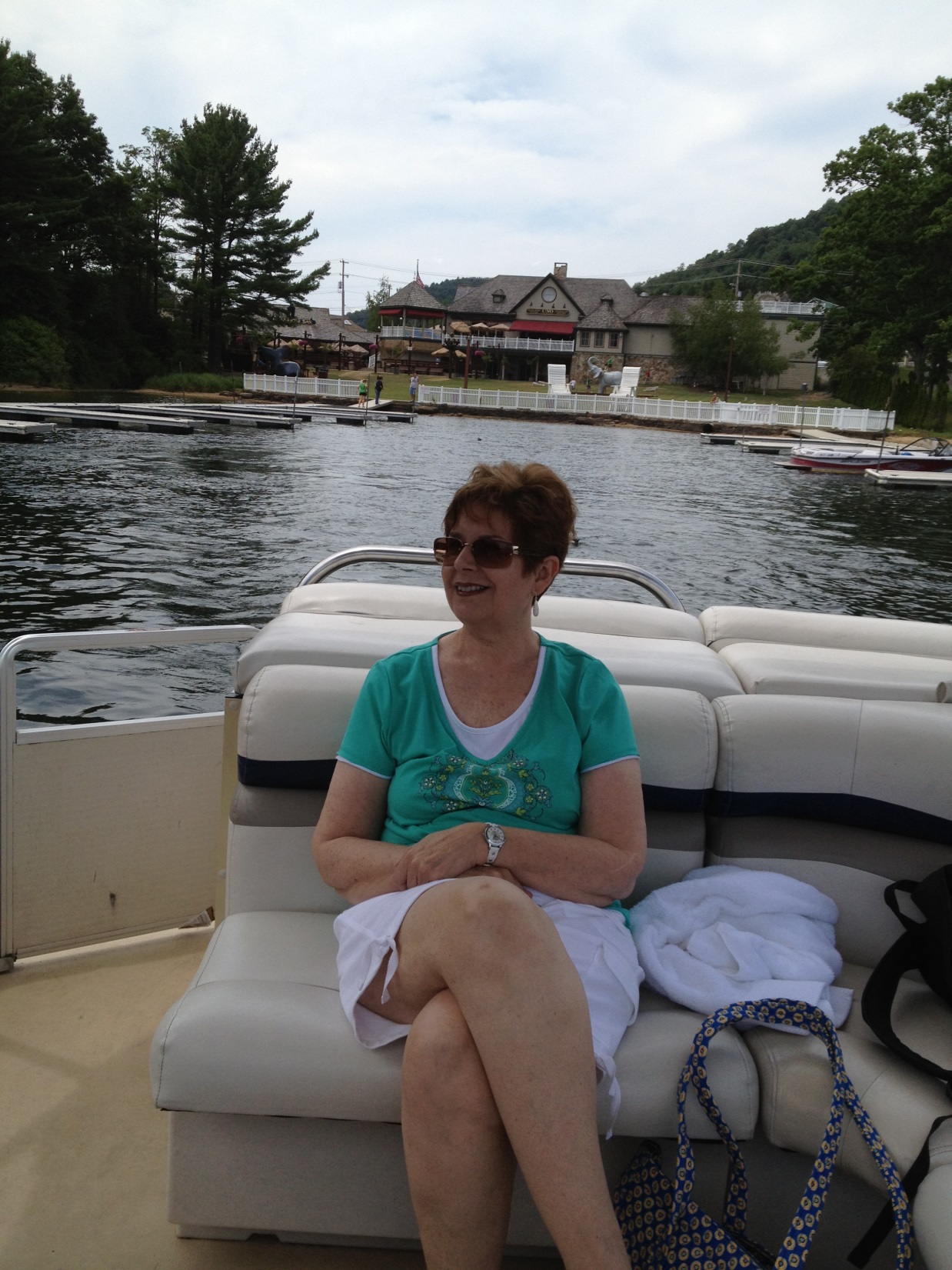 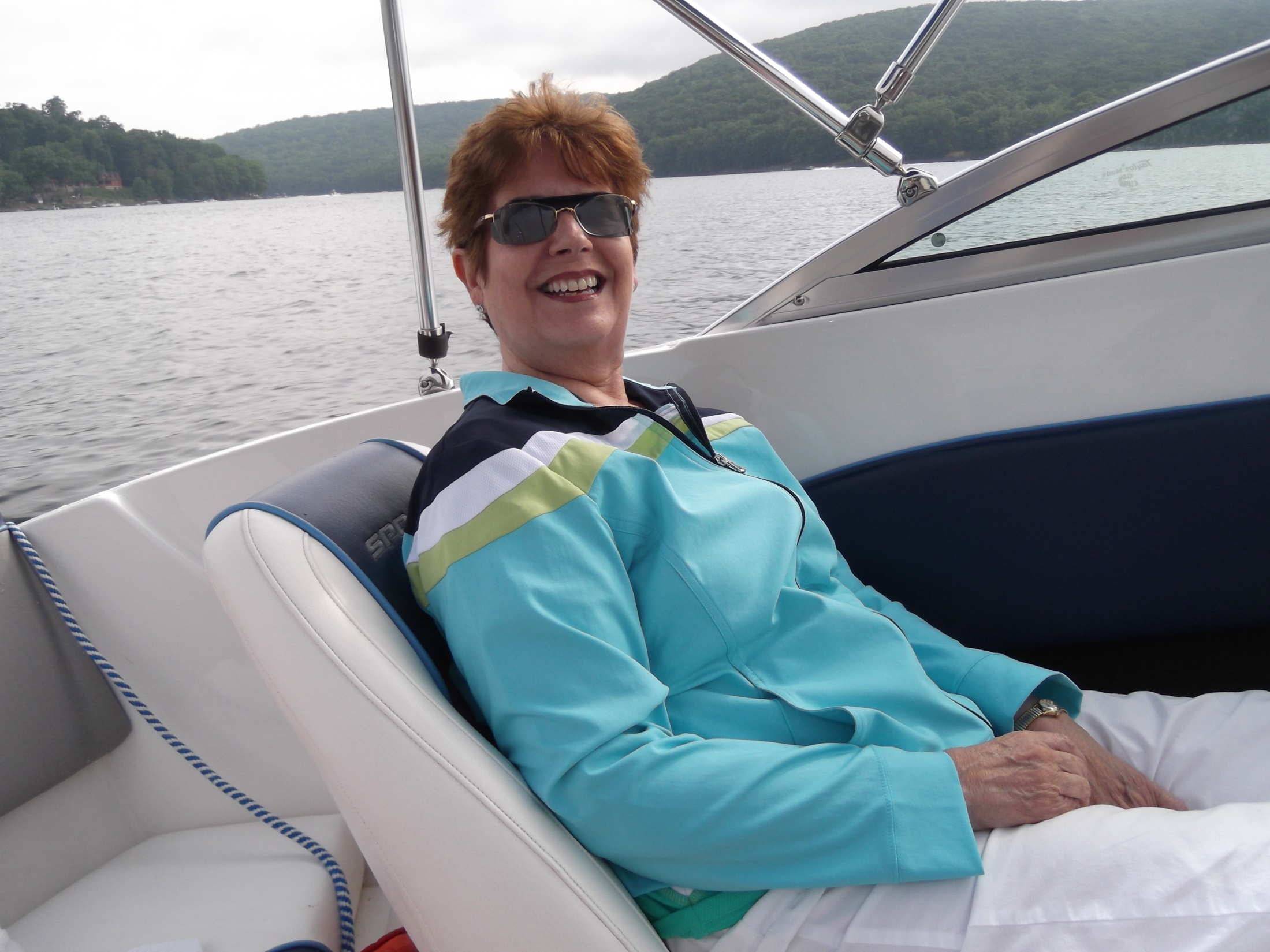 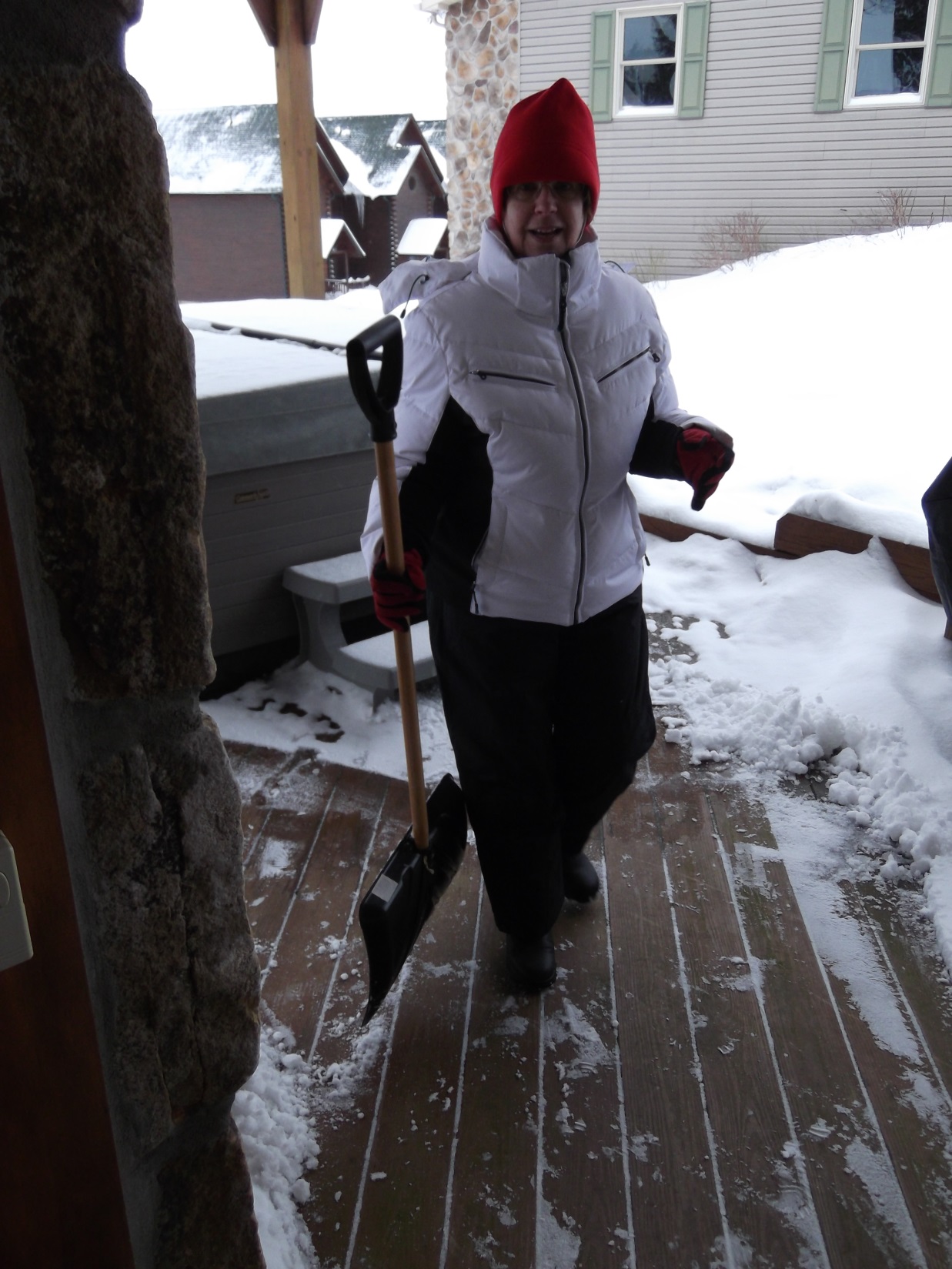 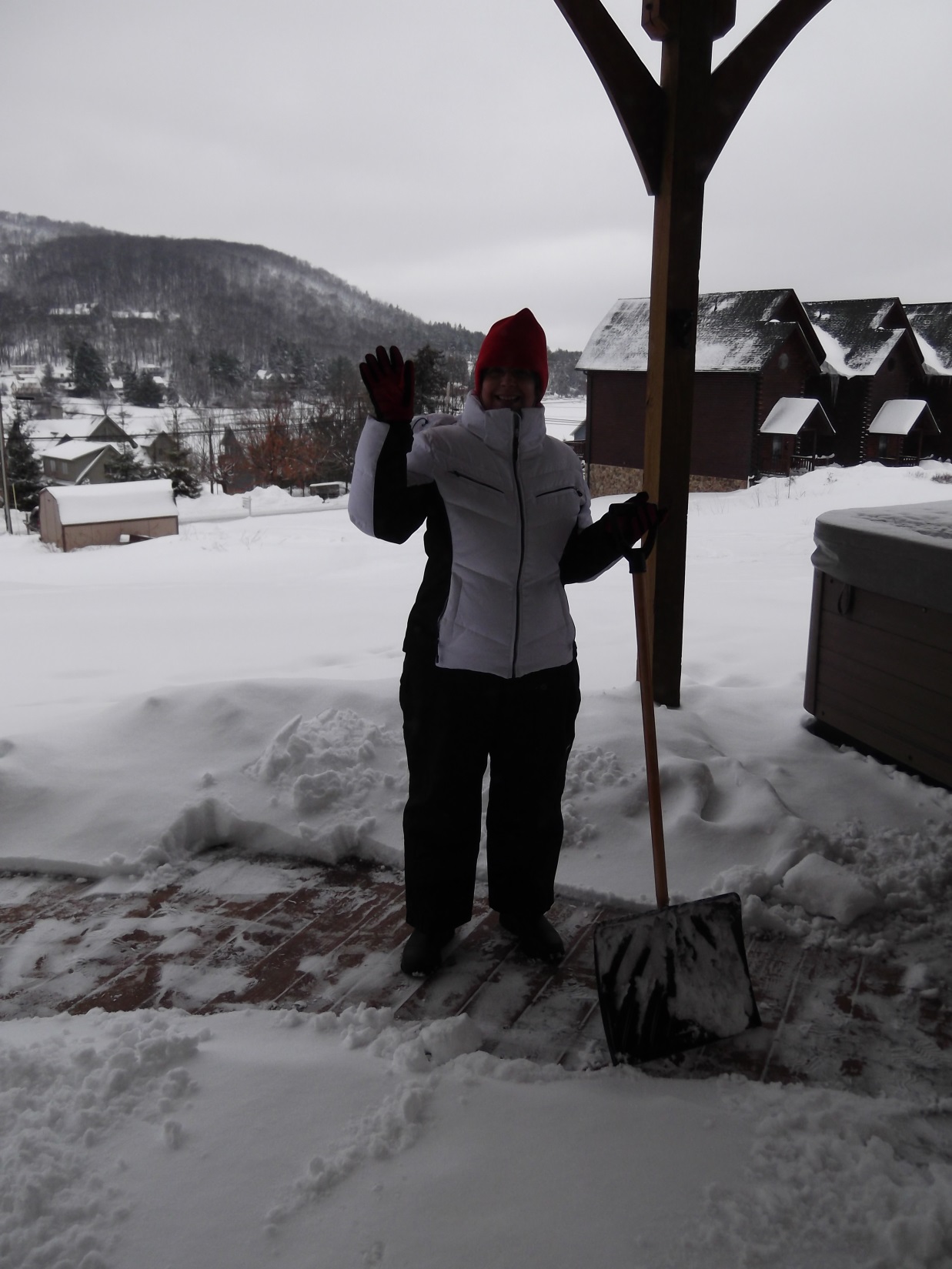 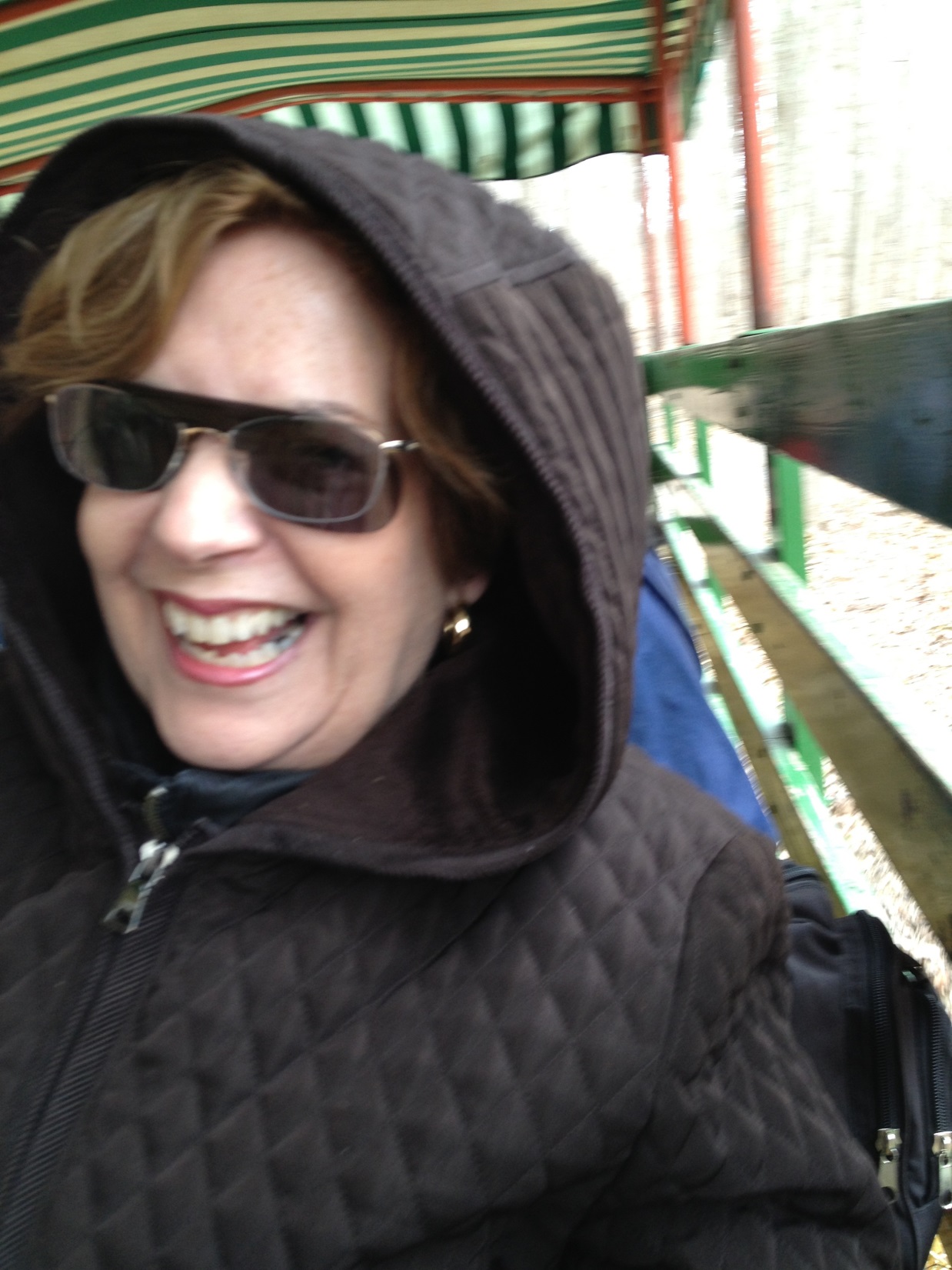 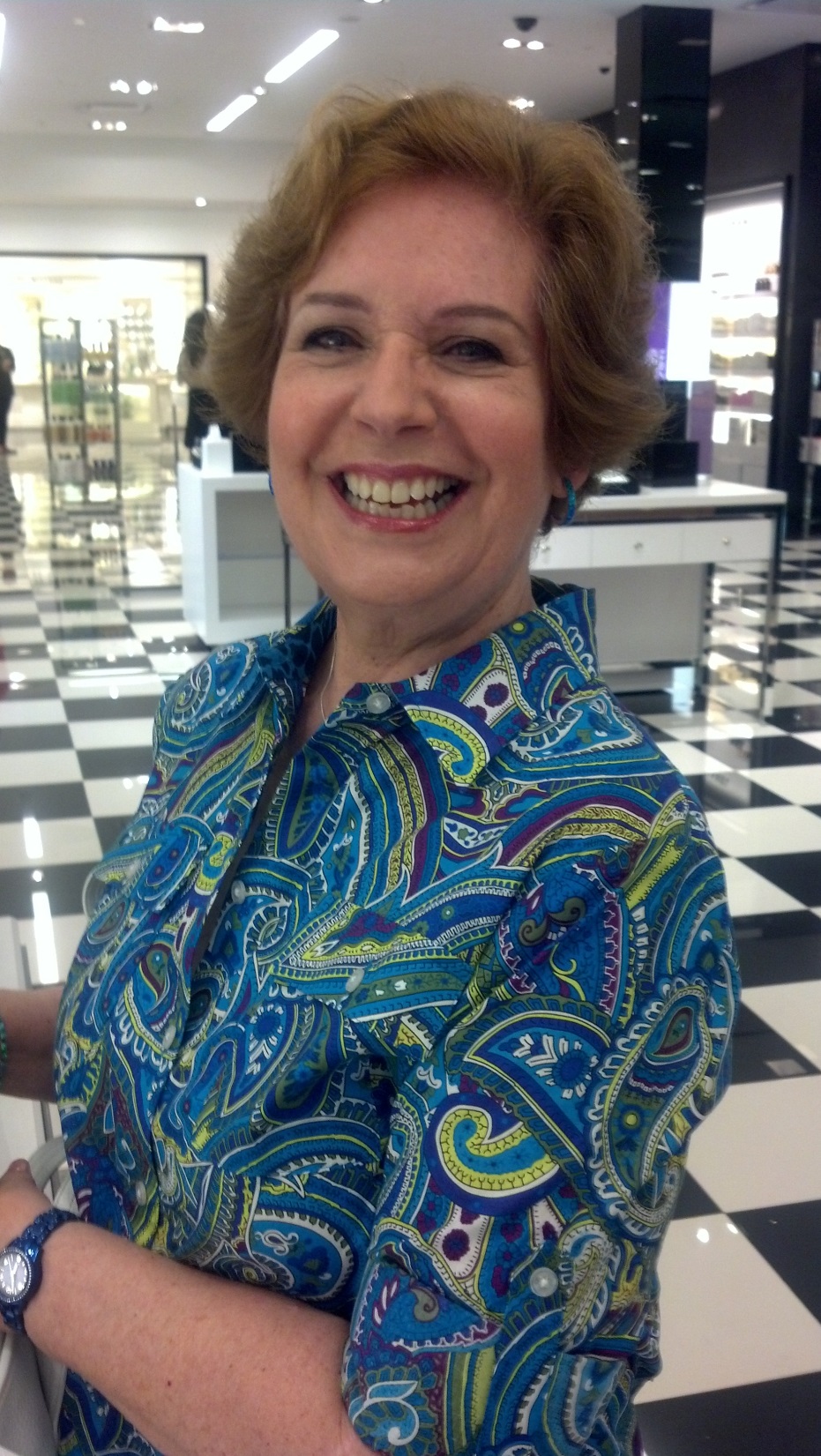 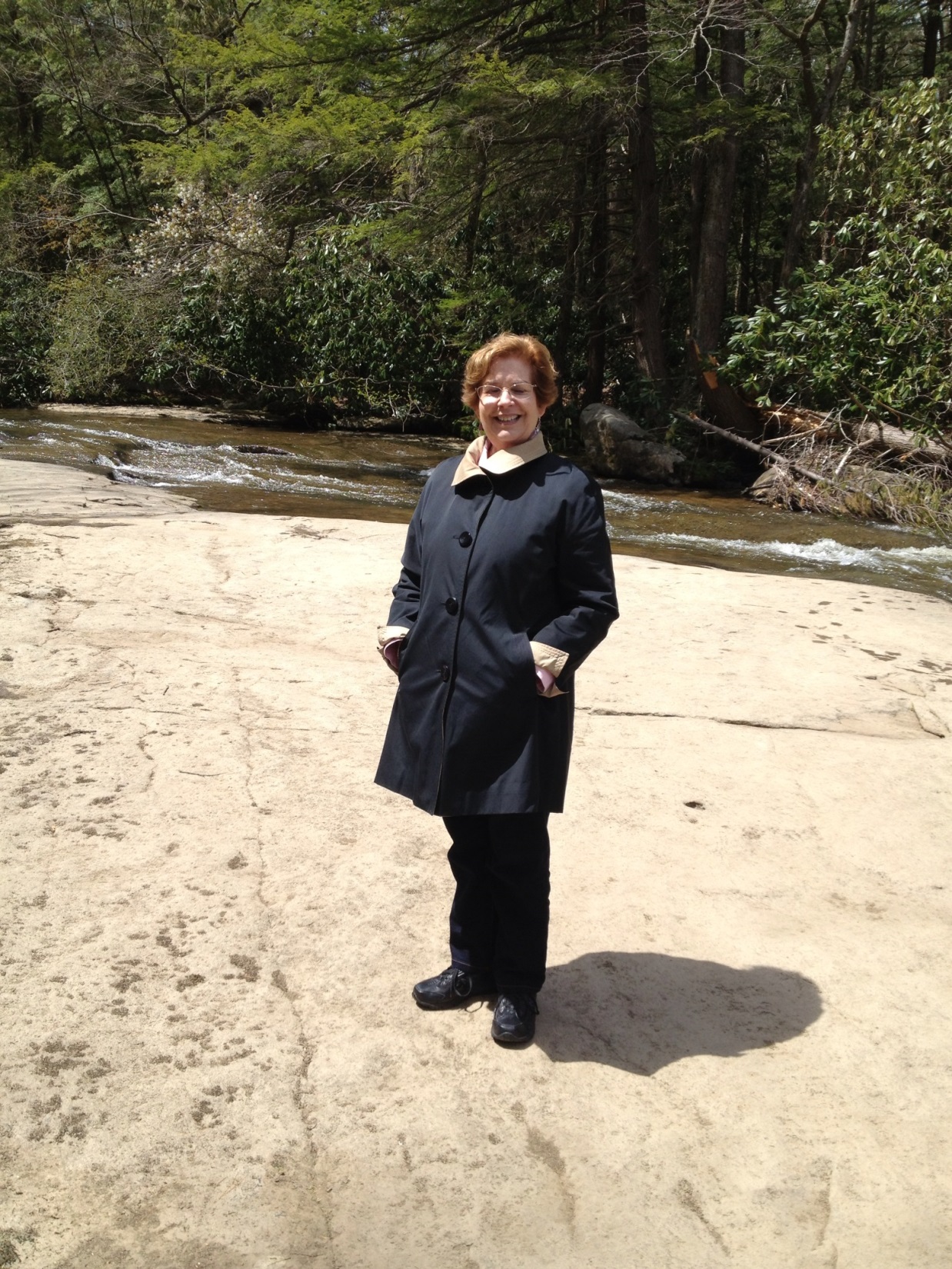 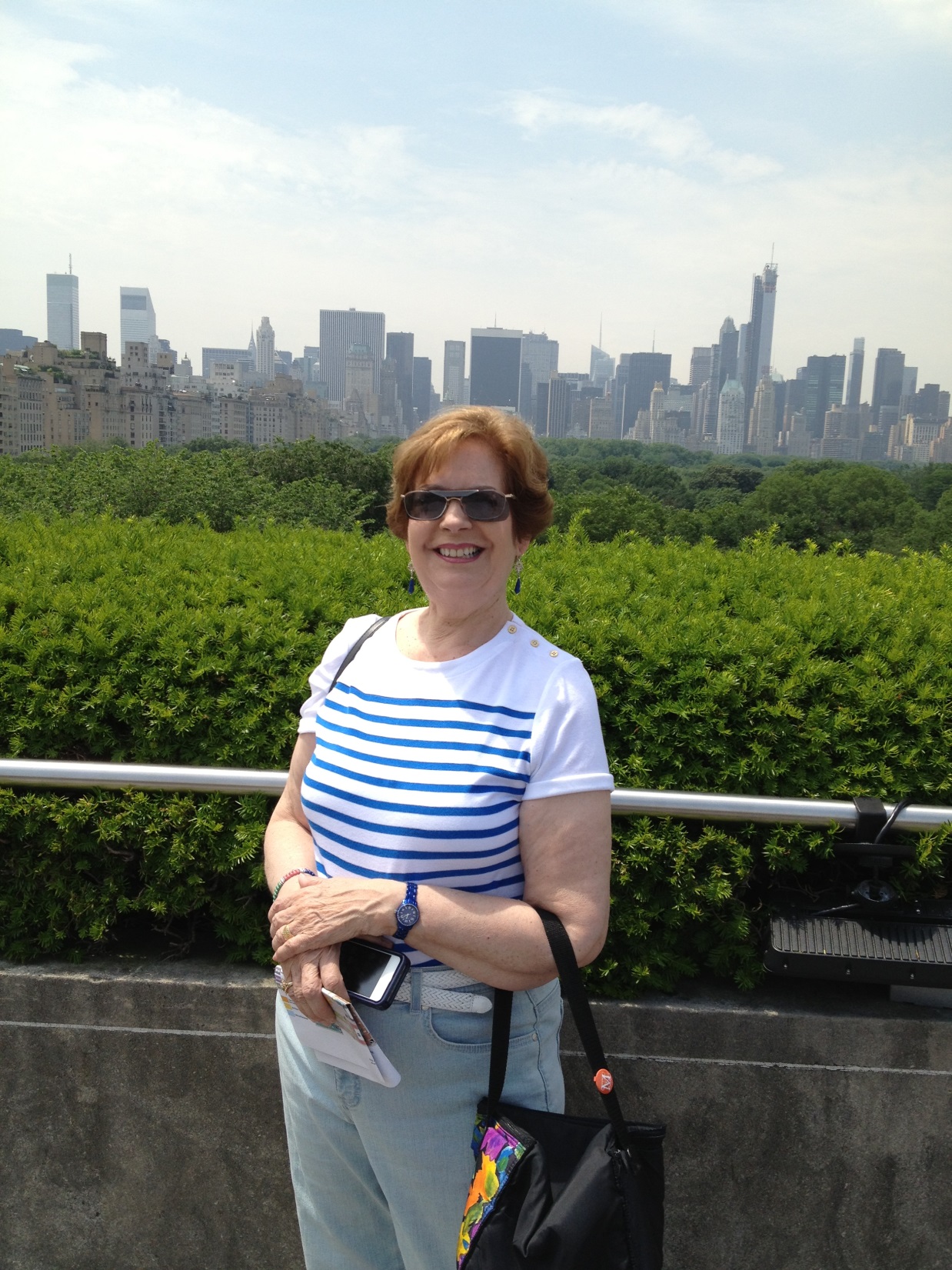 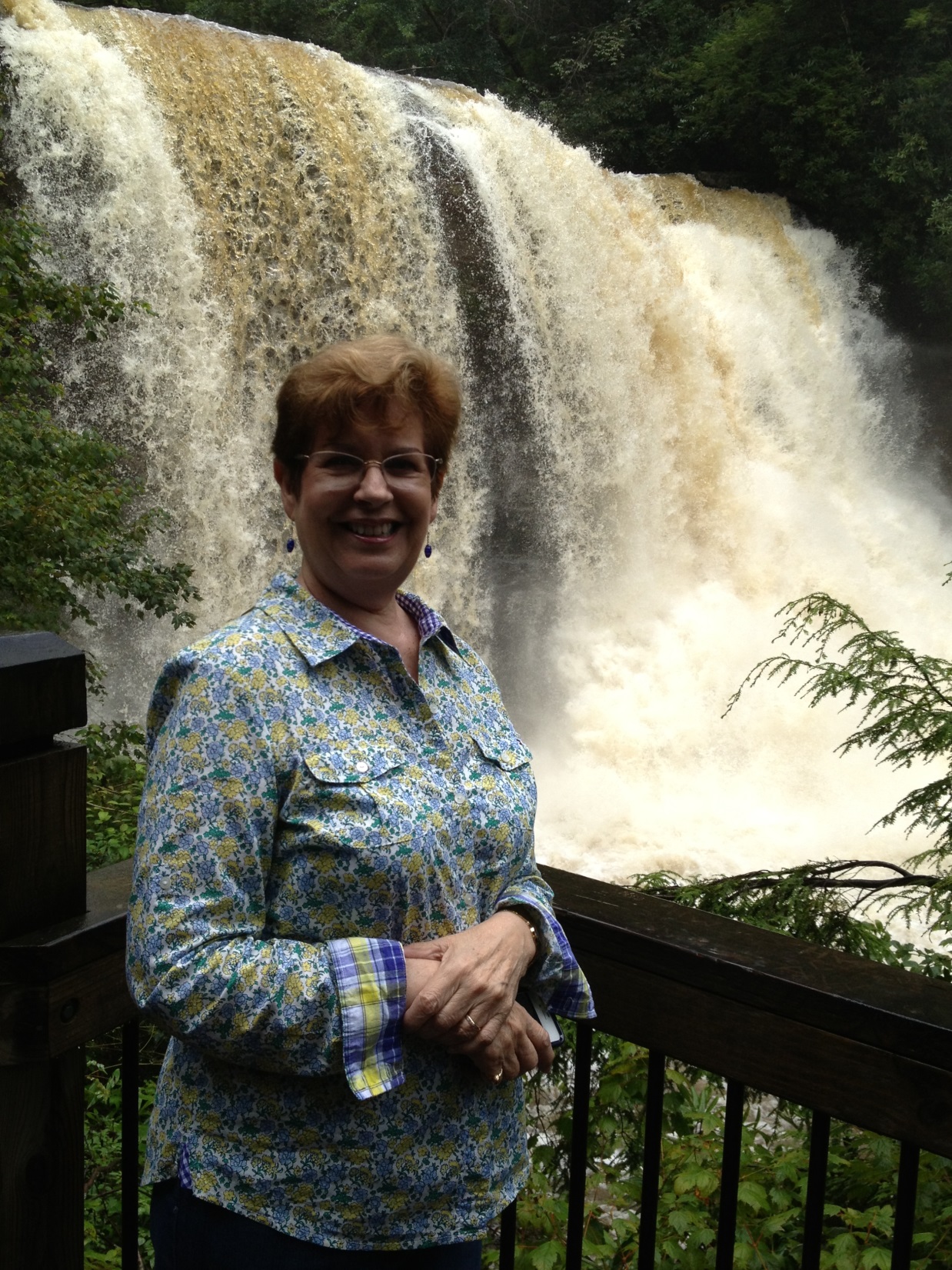 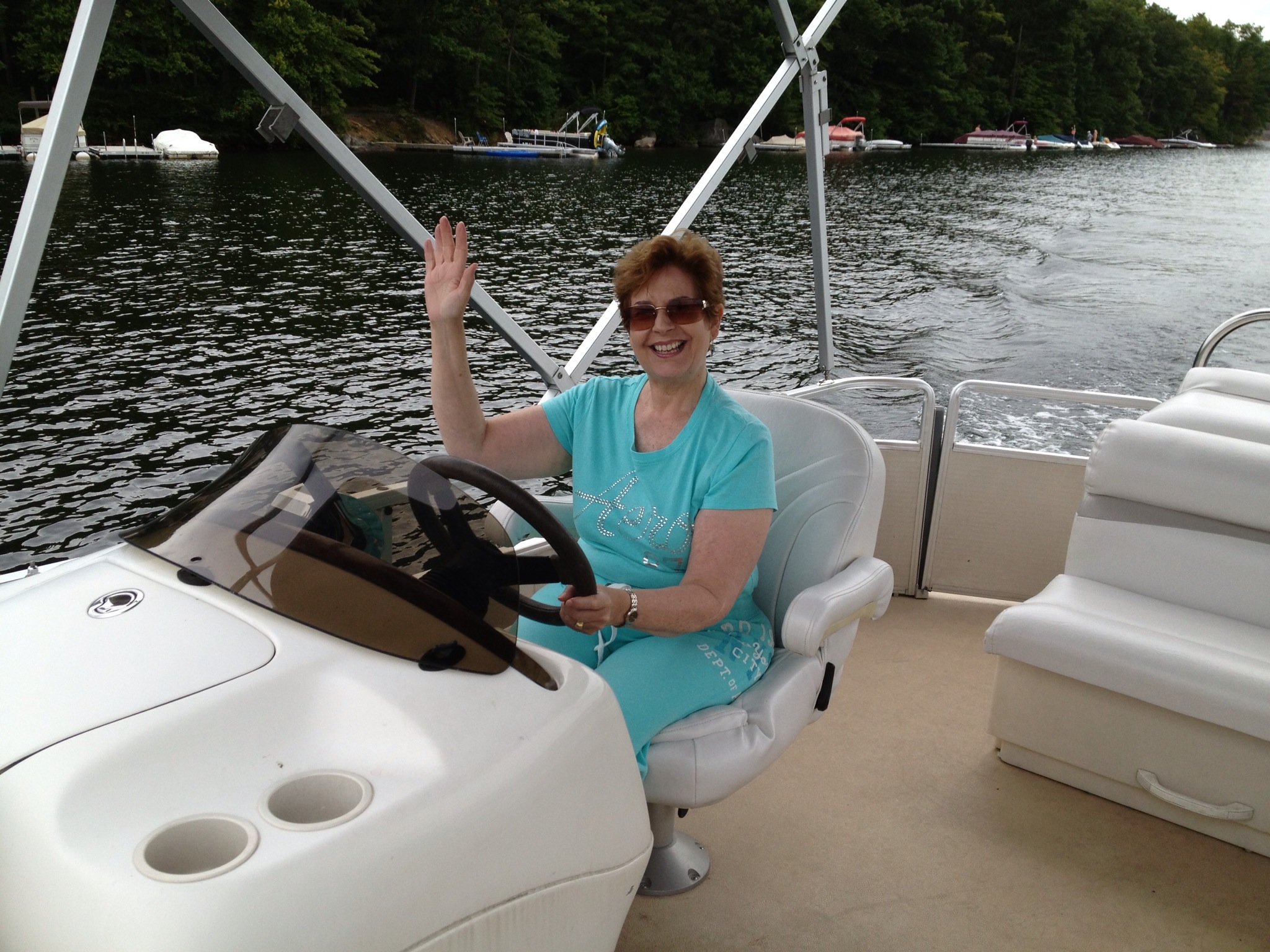 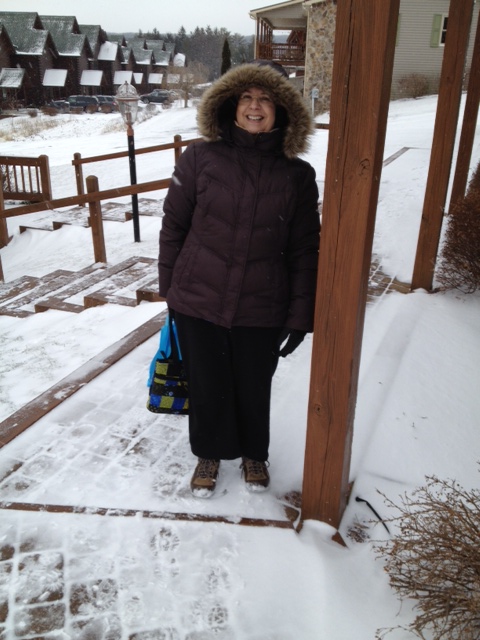 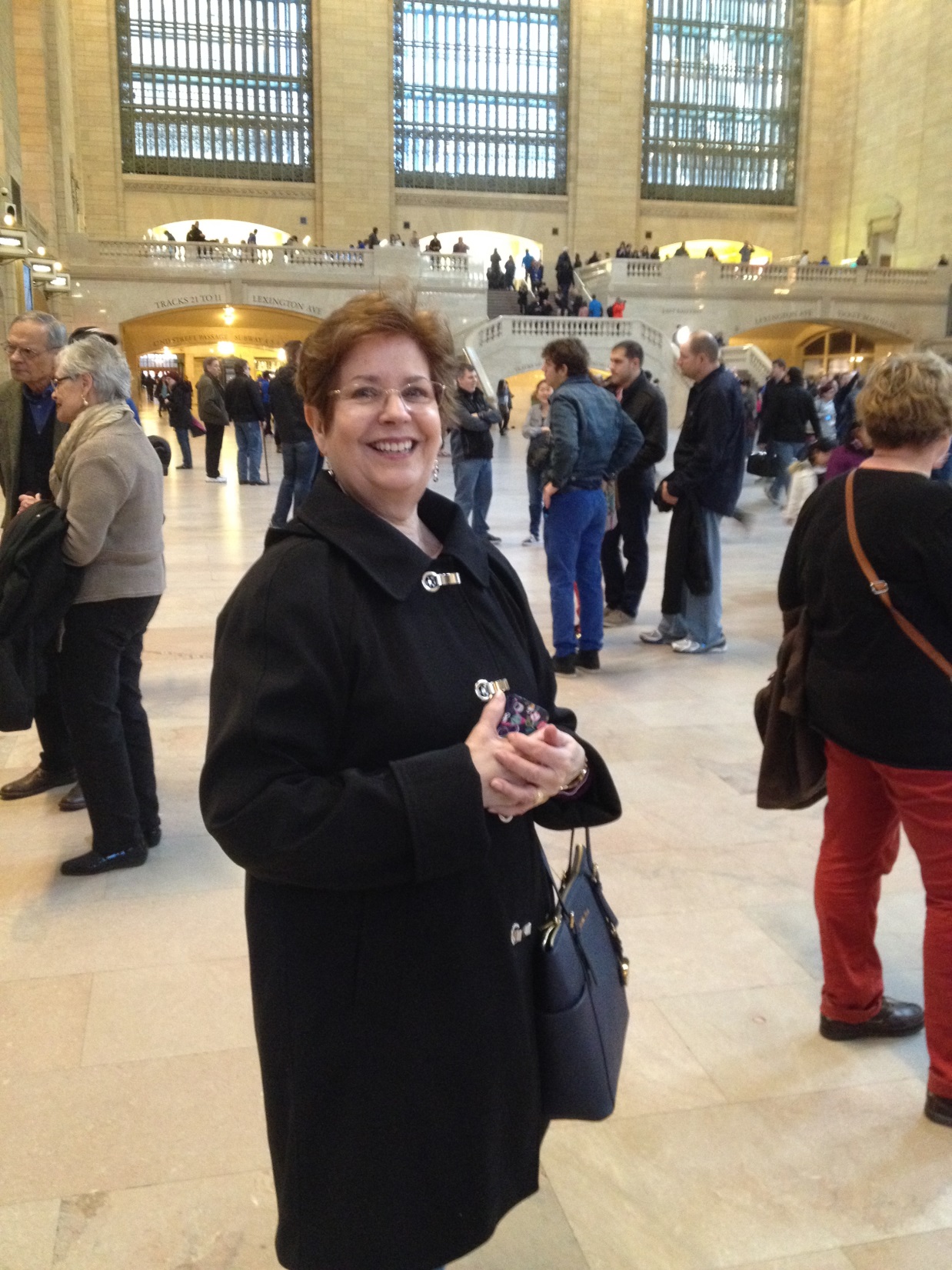 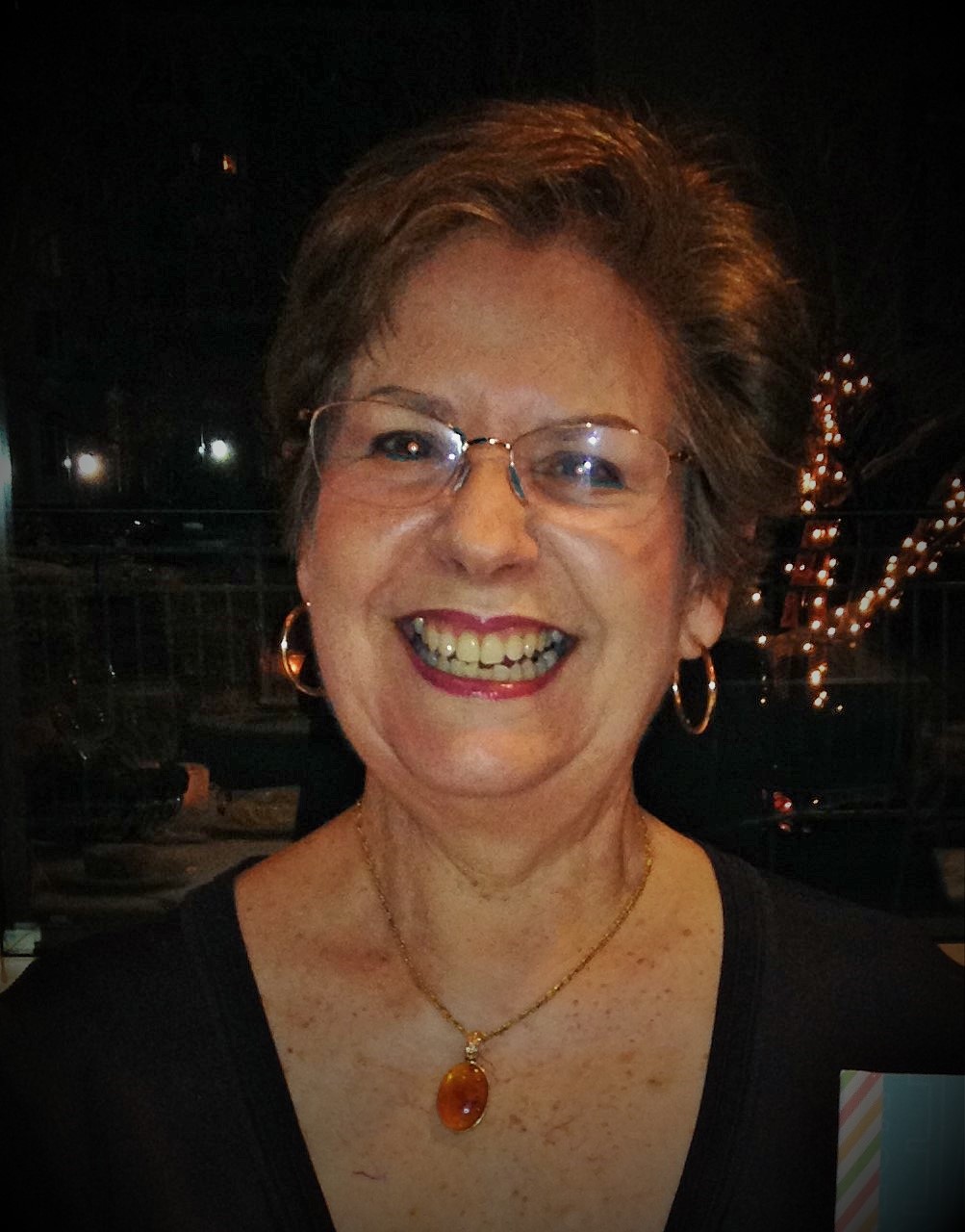 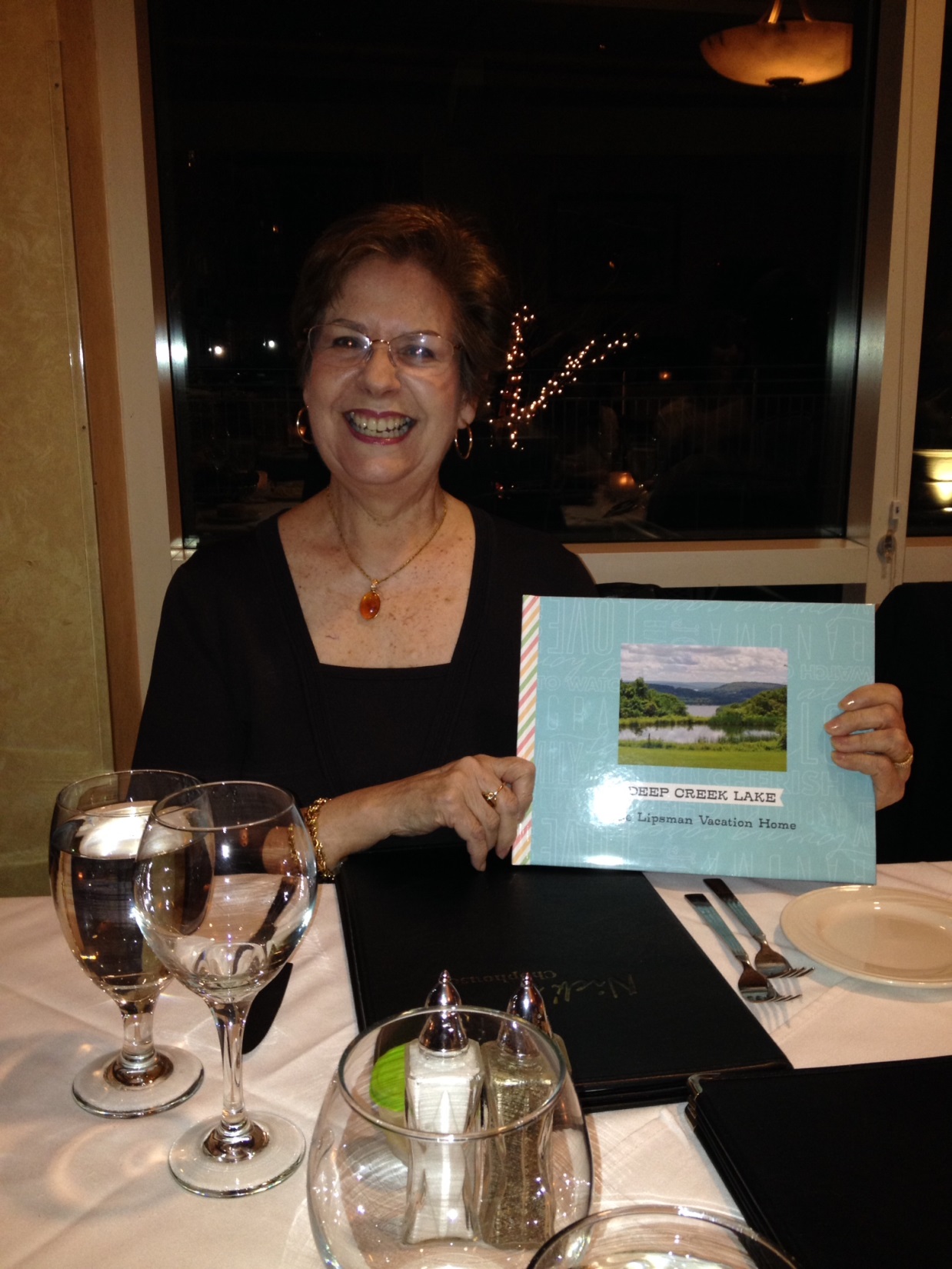 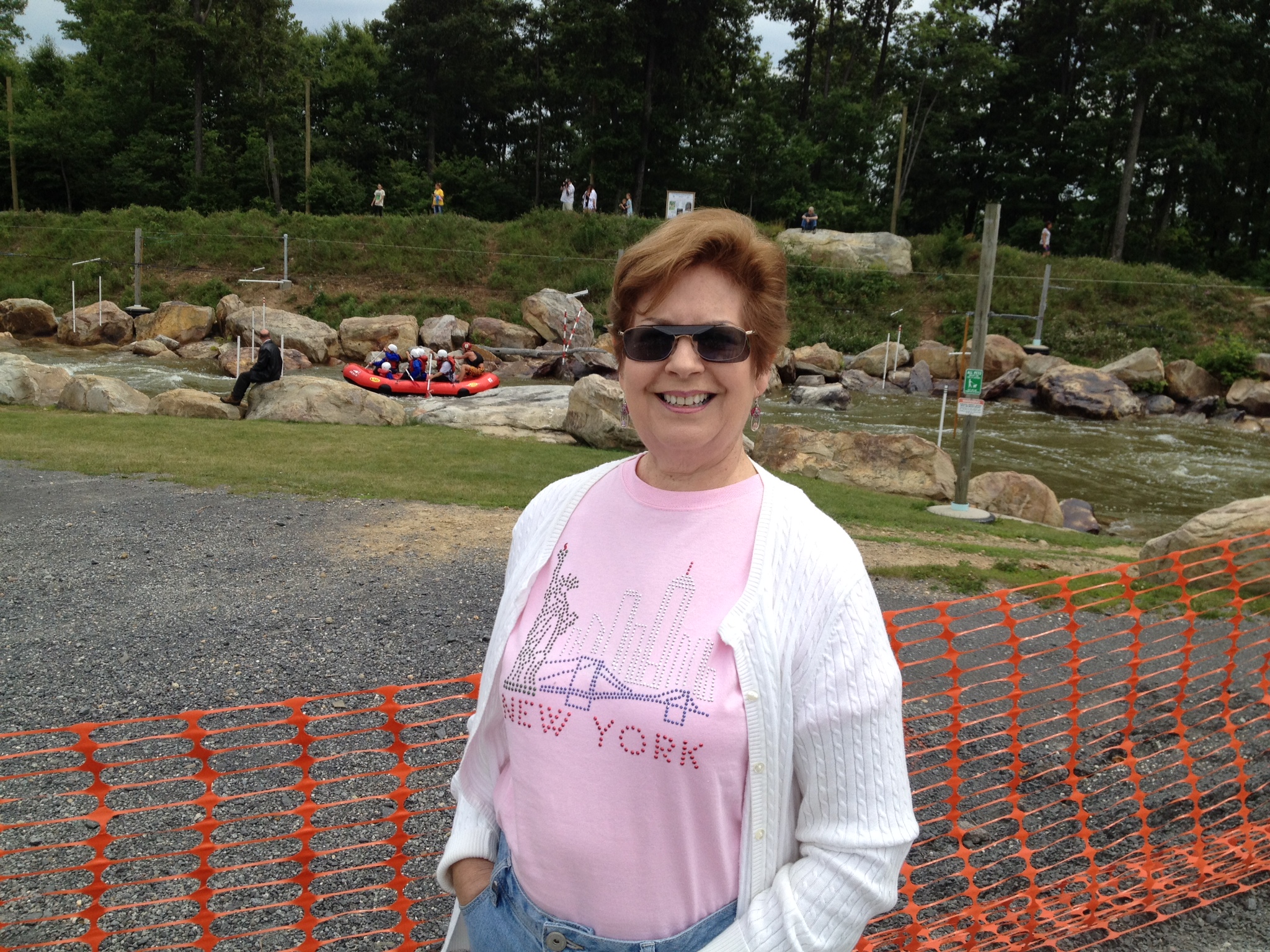 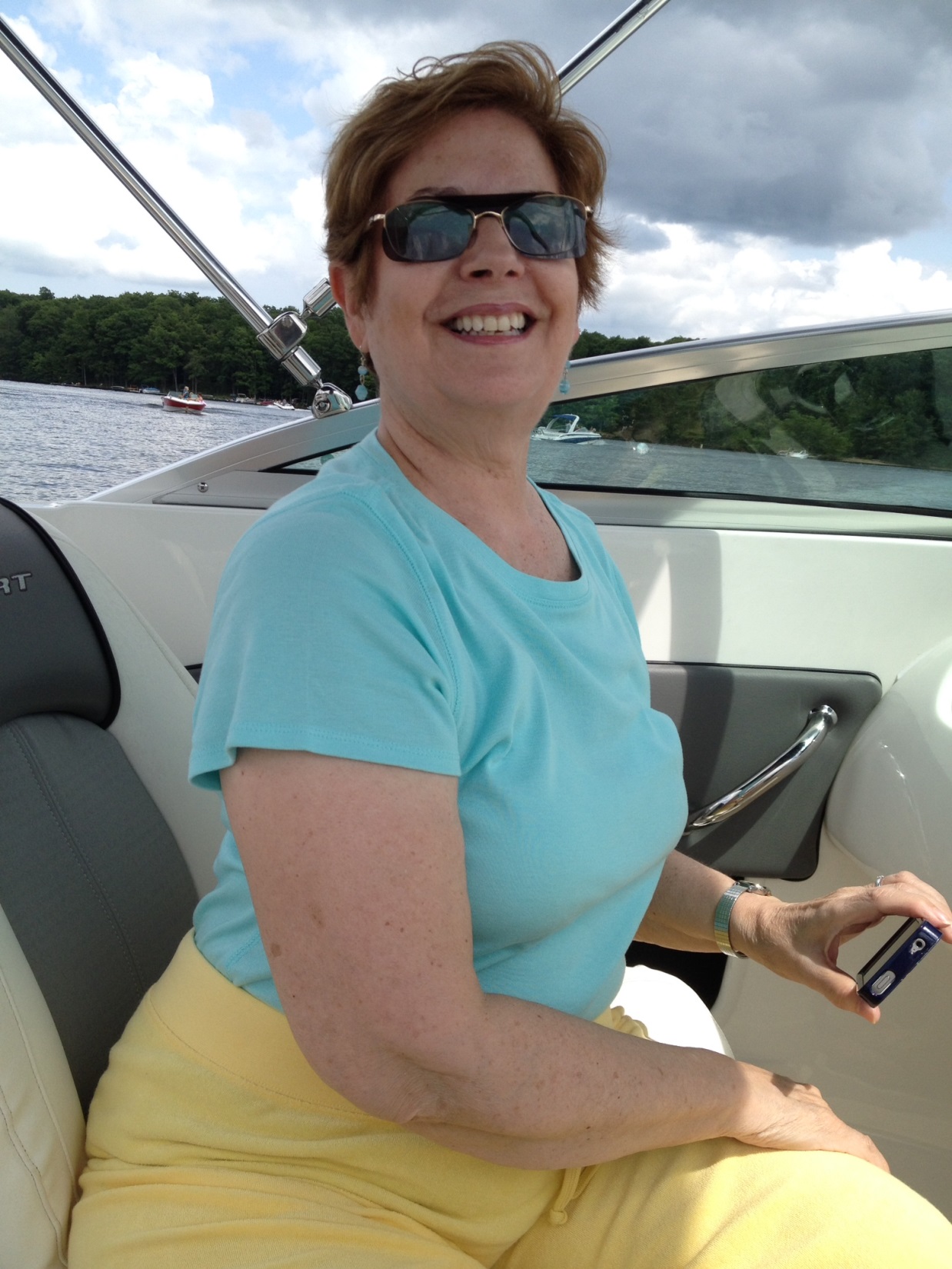 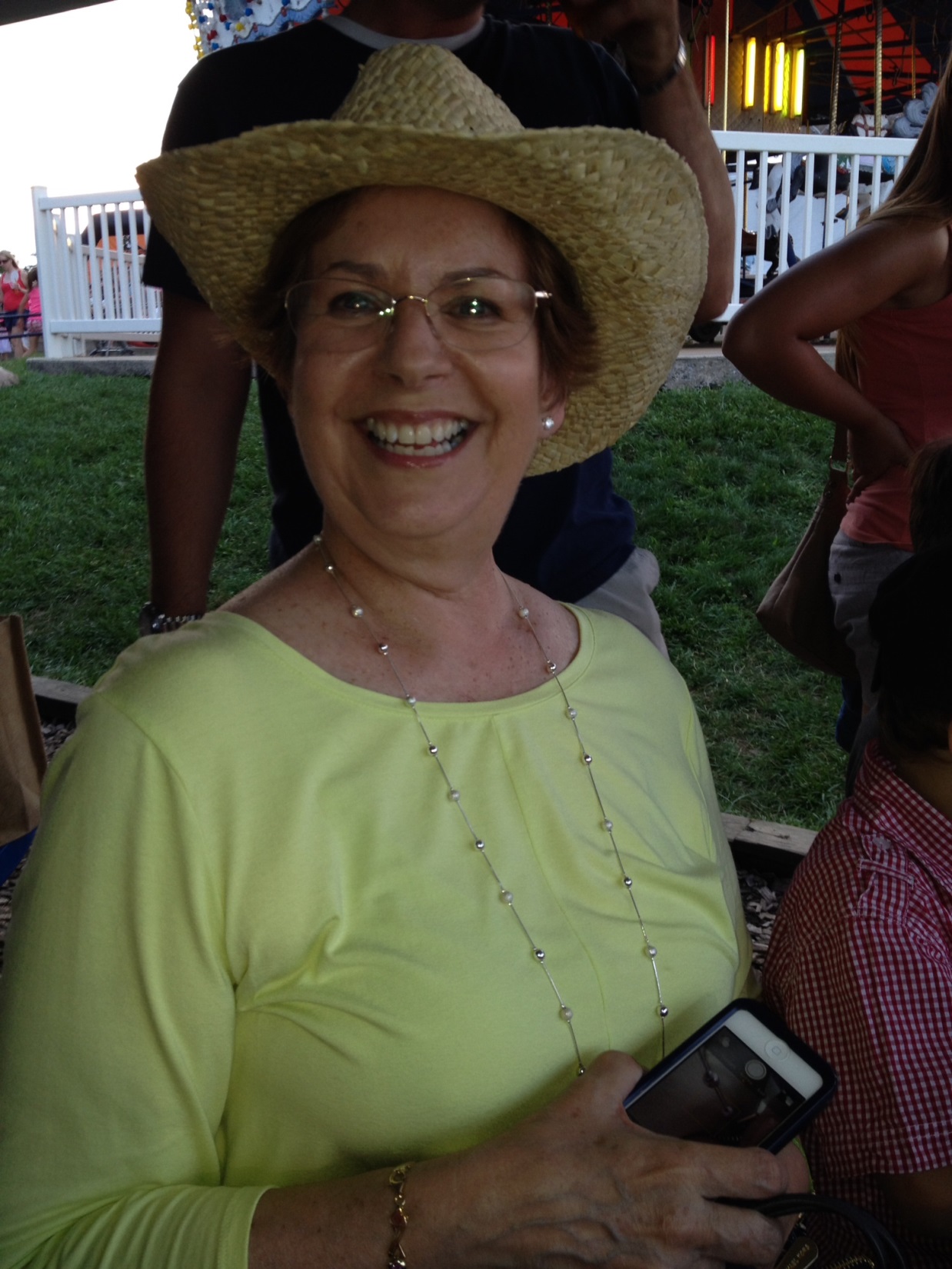 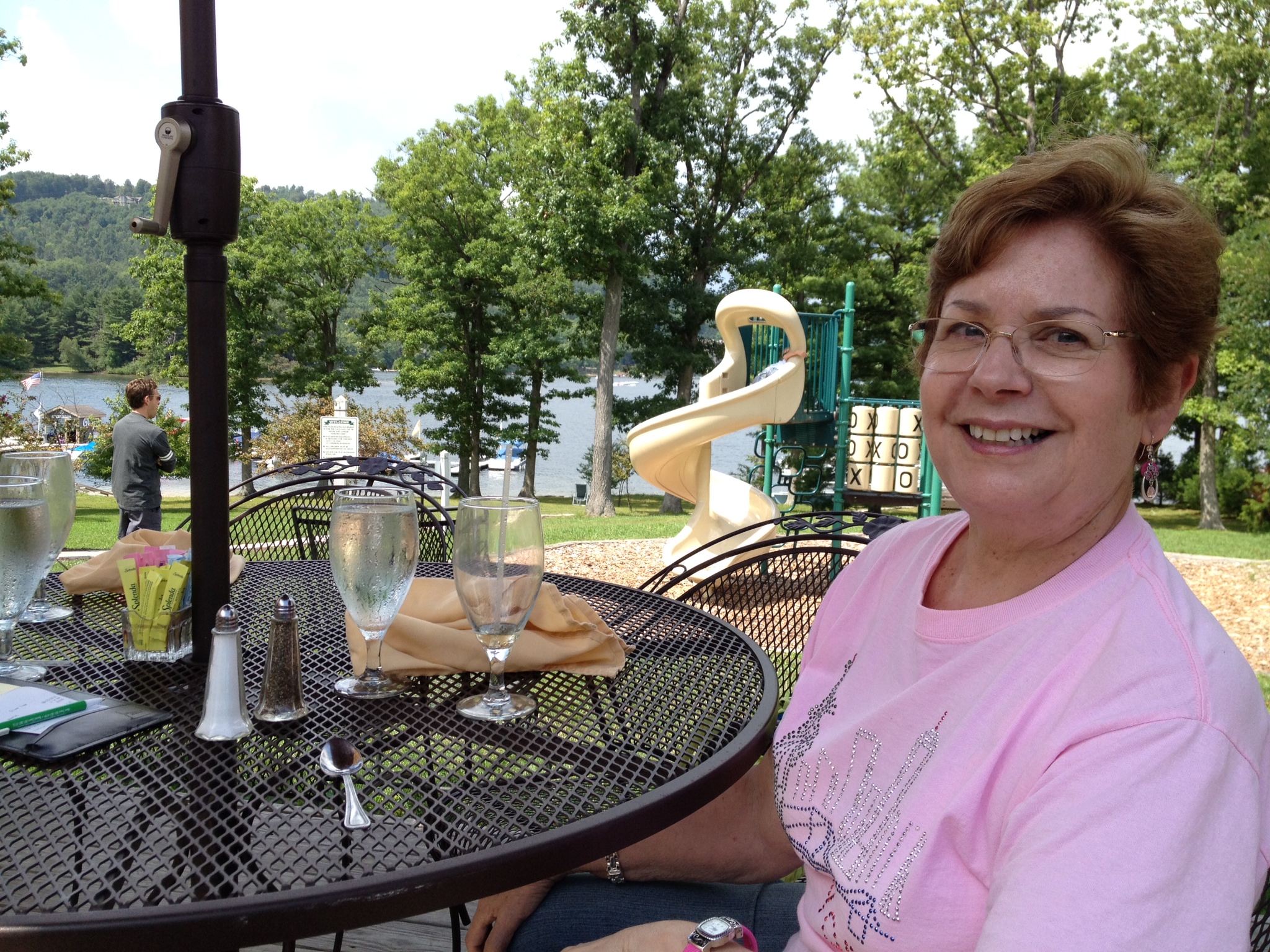 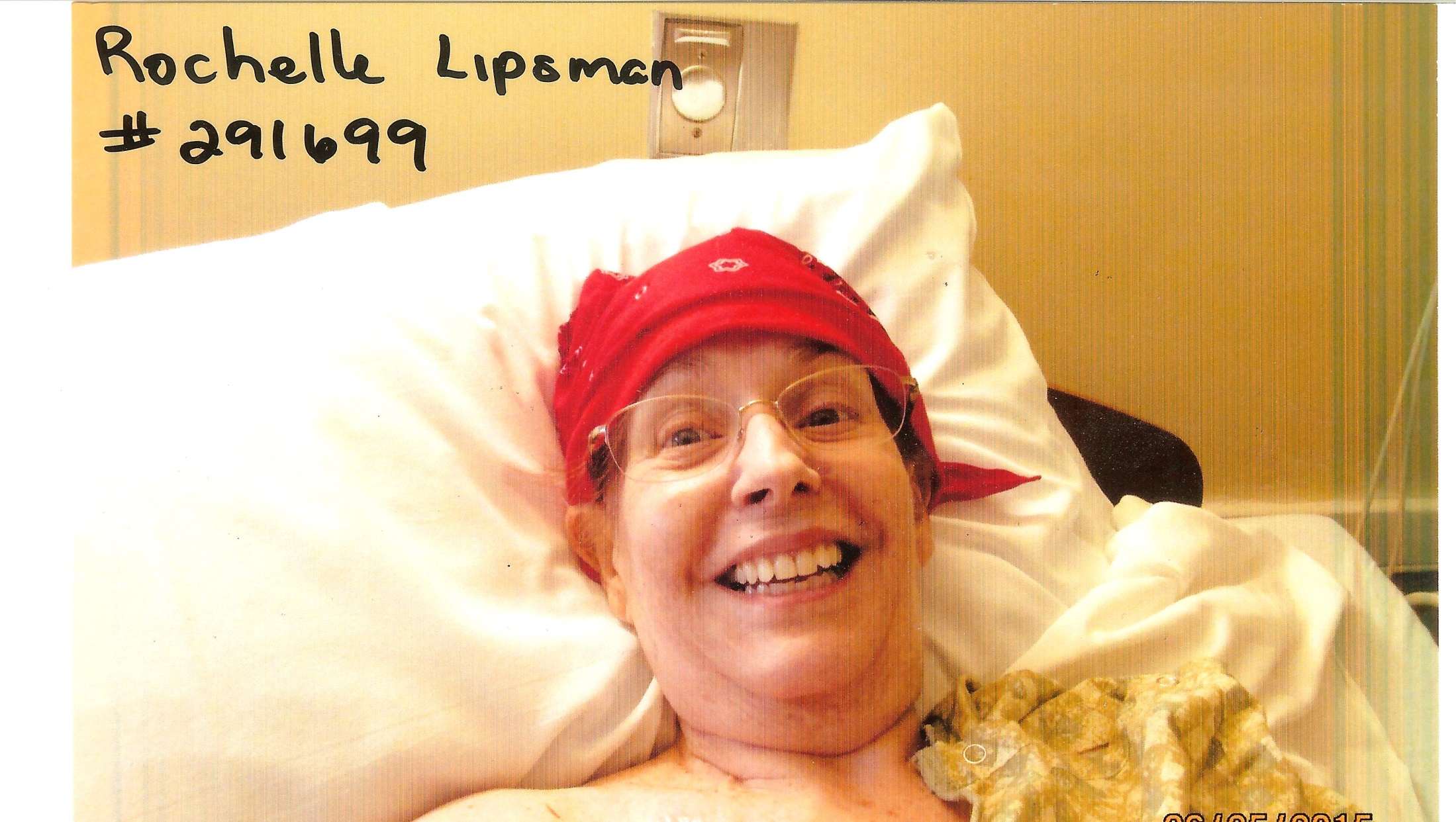 Shelly Kaplan Lipsman
If you made it this far, then you saw on the last slide that Shelly displayed her killer smile until nearly the end. That smile, together with her radiant beauty, joie-de-vivre, poise, self-confidence and innate kindness are totally evident in all of these photos. She was, as explained on the web site, a great lady. You can see it herein.
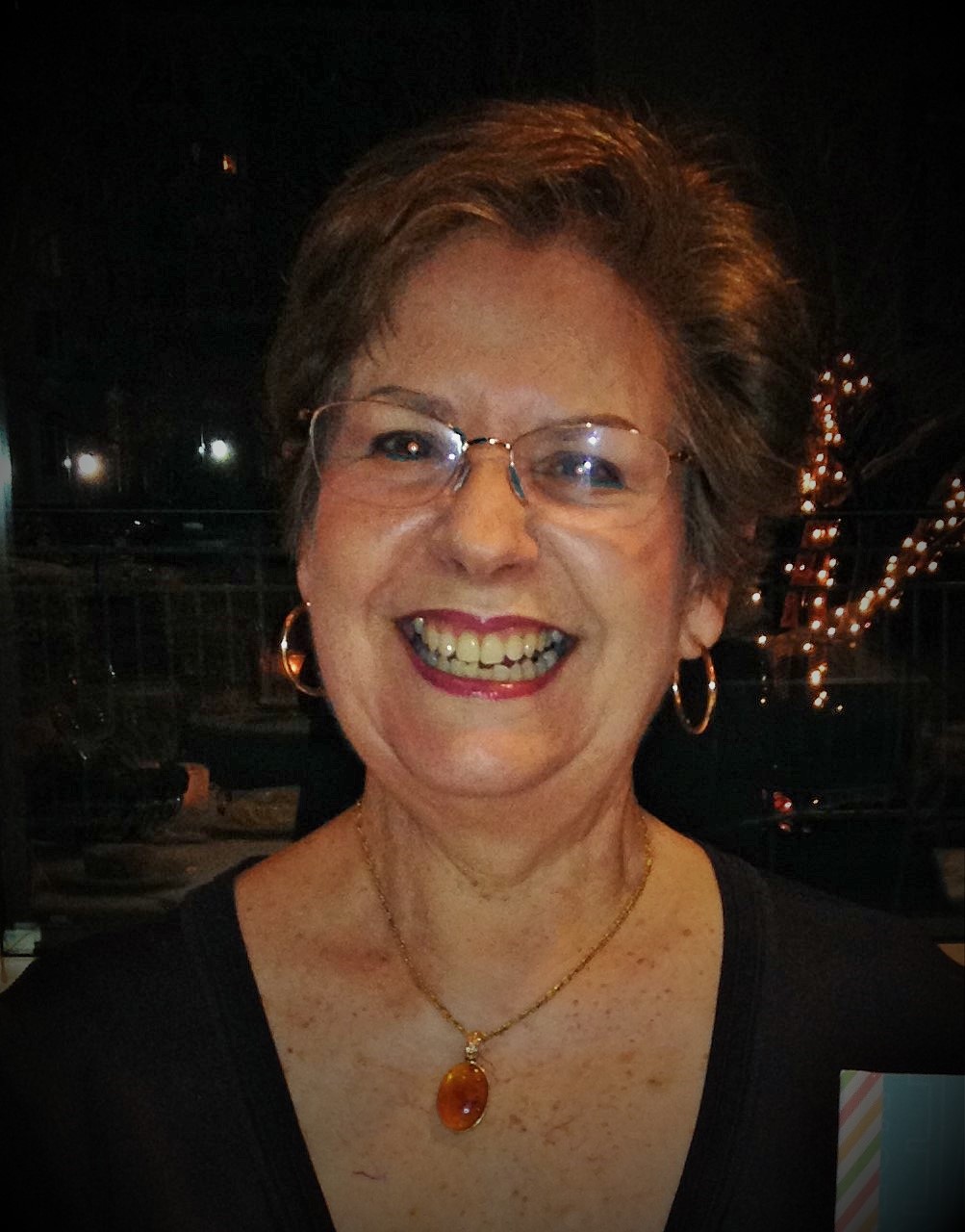